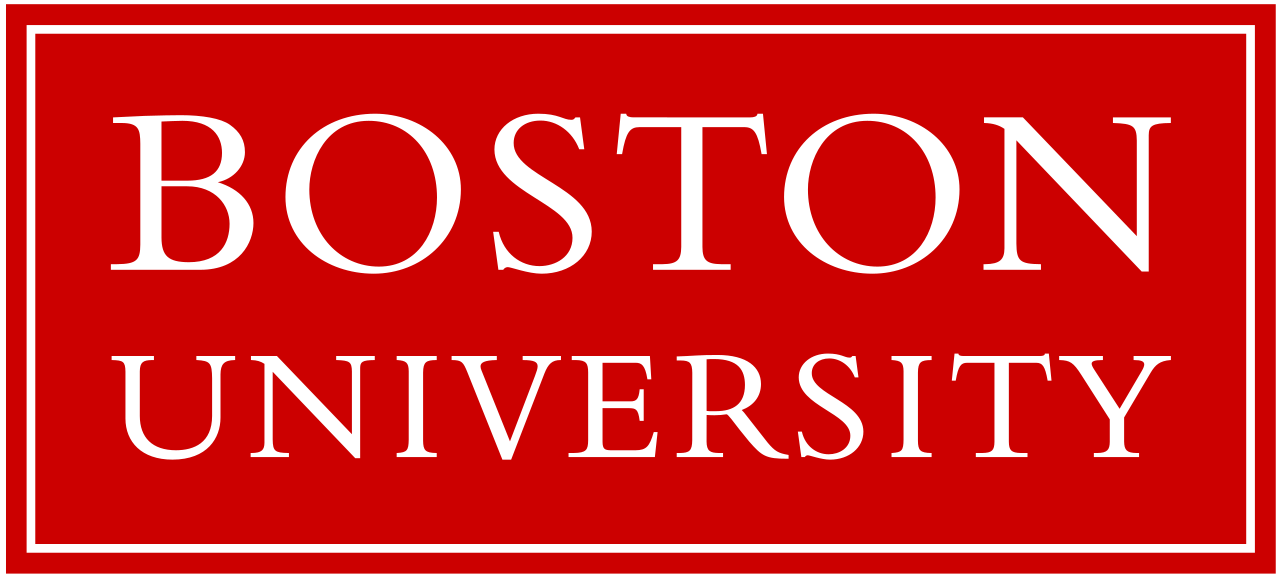 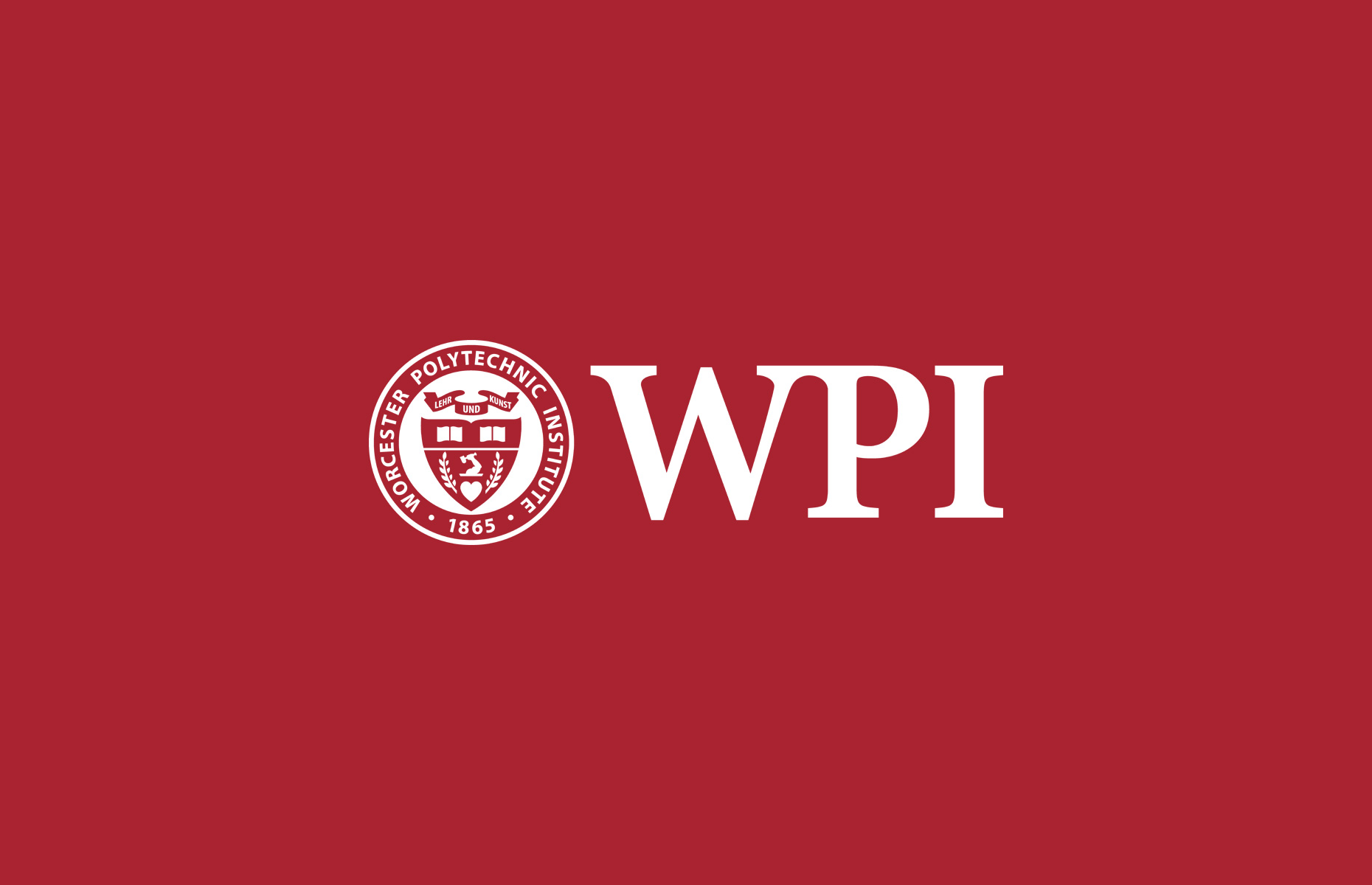 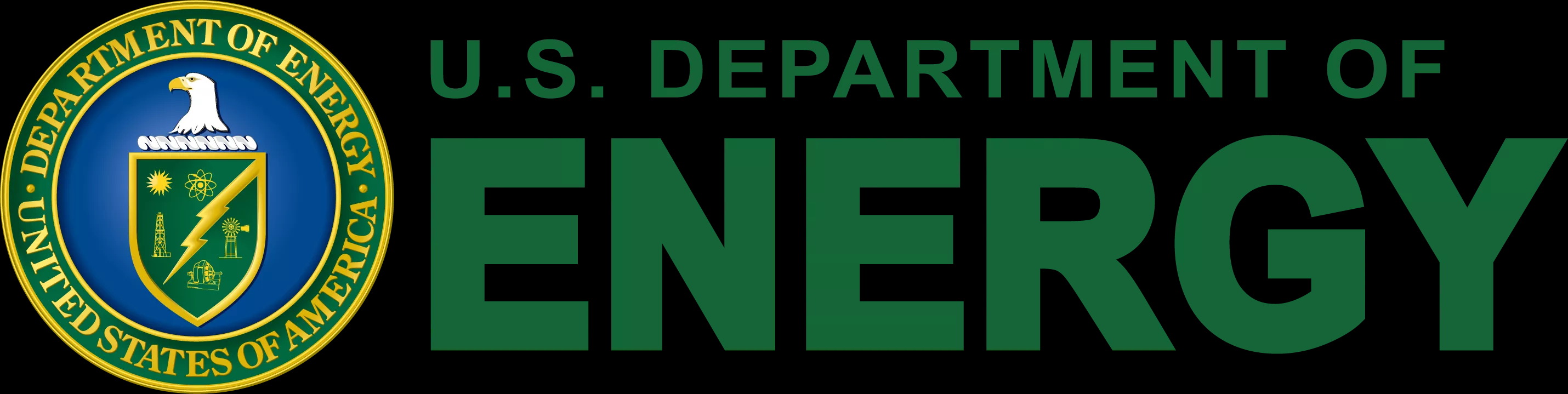 Computationally guided design of MULTIPLE impurities tolerant electrode
Rui Wang1, Jane Banner2, Srikanth Gopalan2, Yu Zhong1

1Worcester Polytechnic Institute
2Boston University

06/30/2020
1
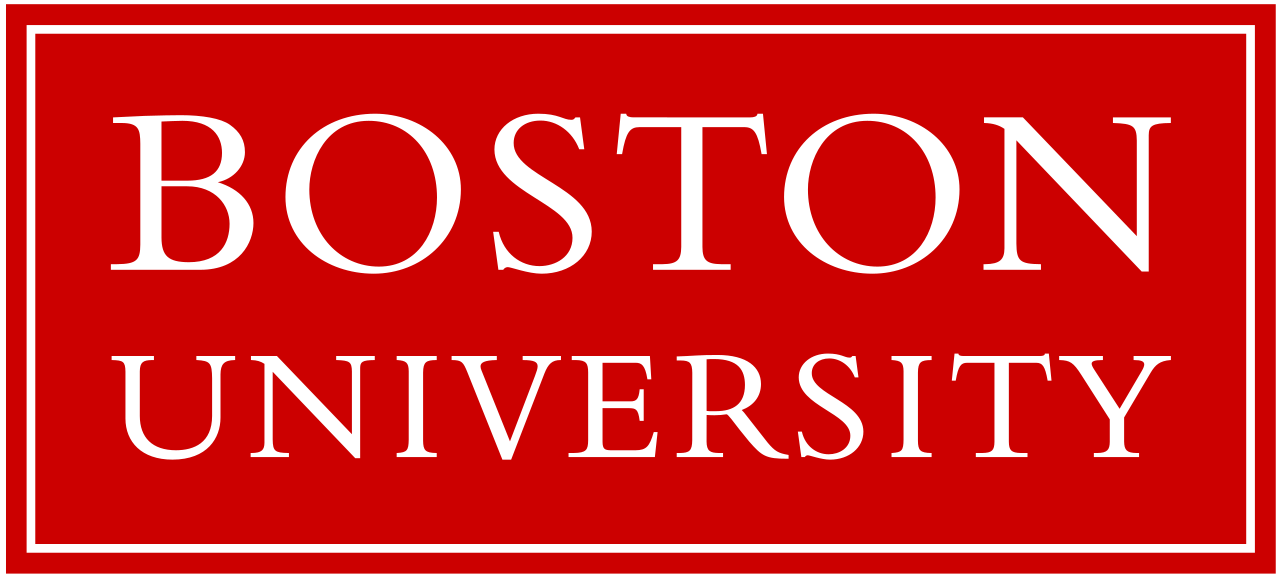 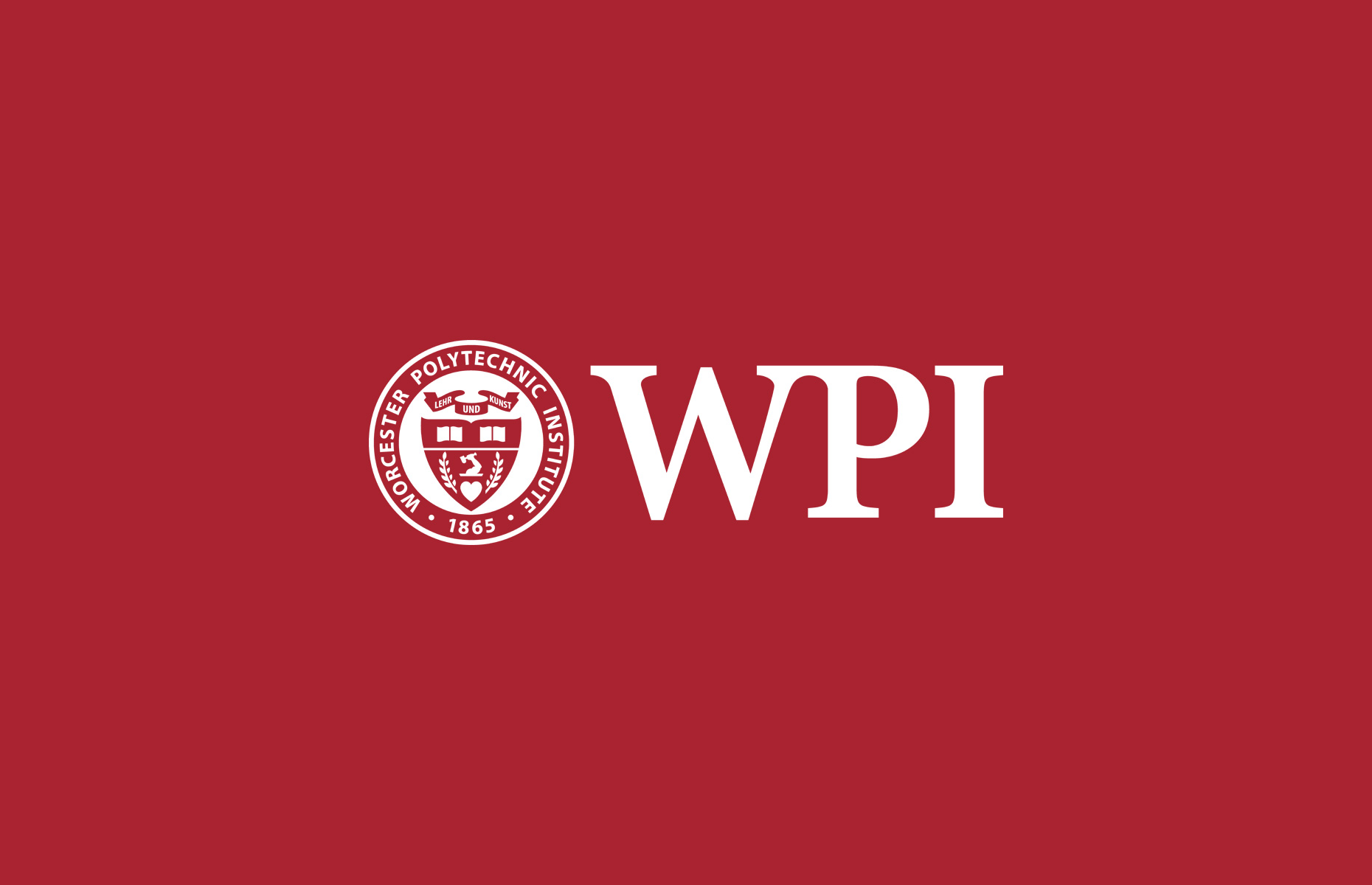 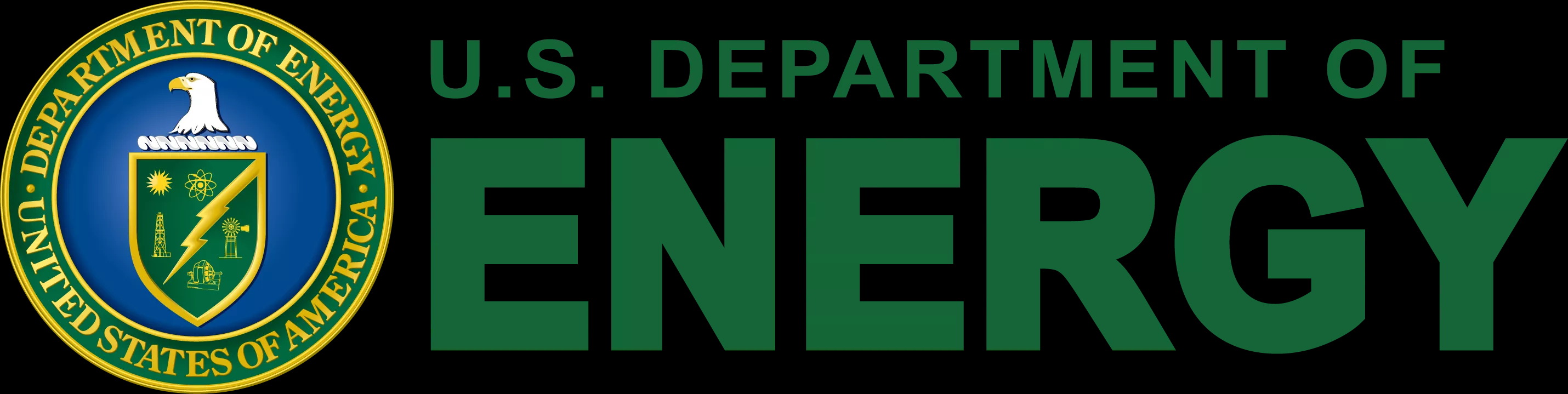 Content
1. Introduction
2. Computational results
3. Experimental results
4. Further discussions
5. Future work
2
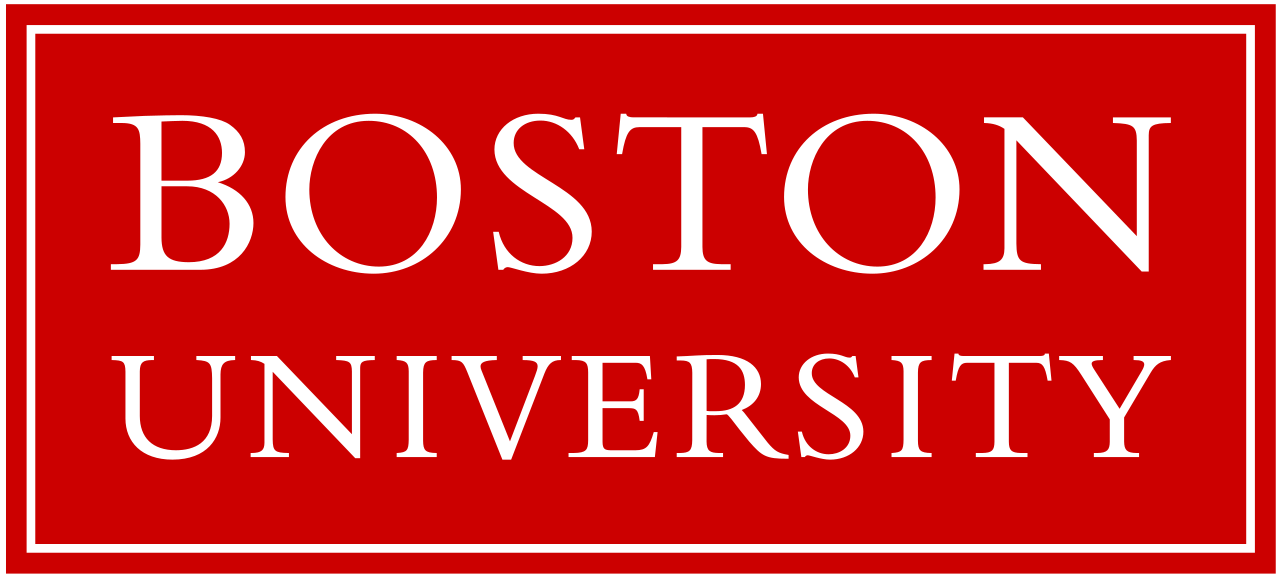 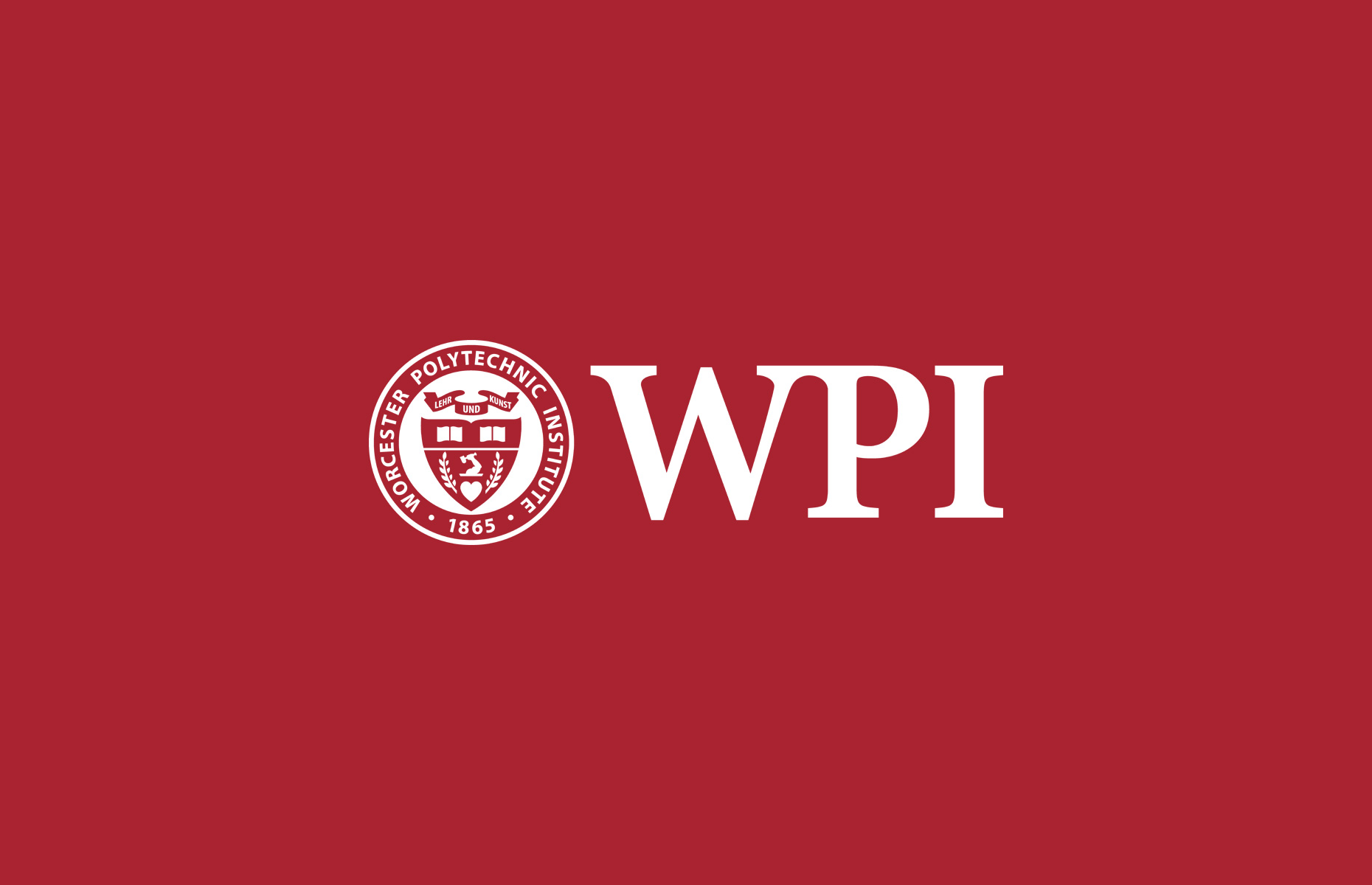 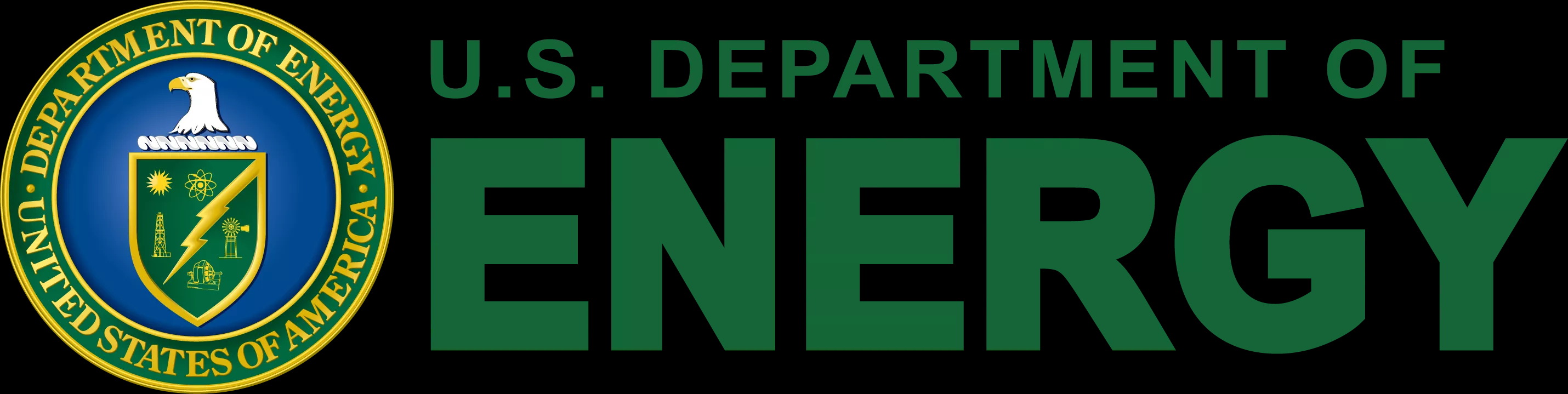 1. Introduction
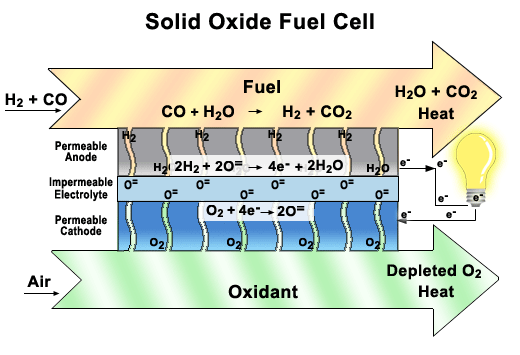 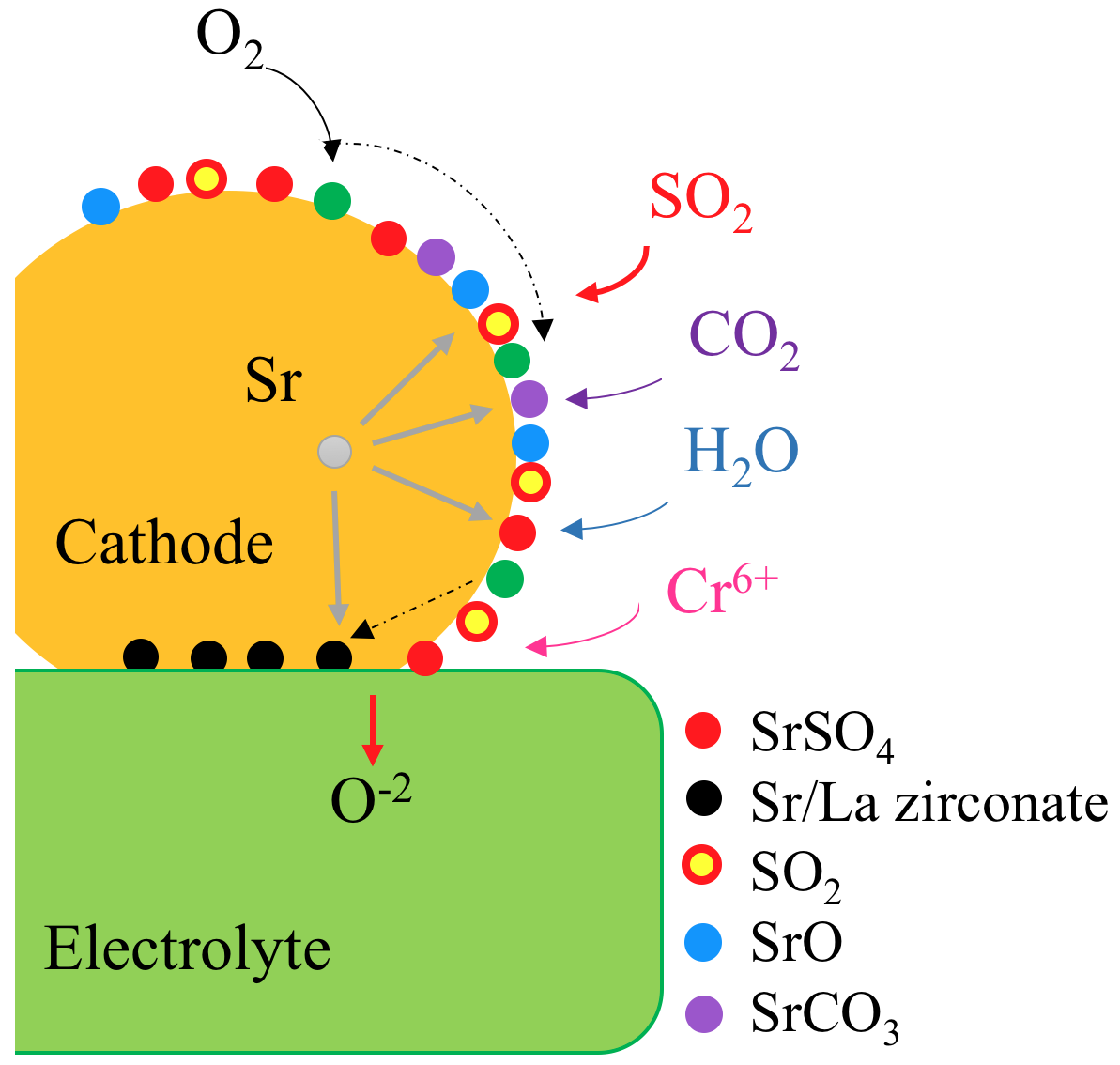 Activation,
ohmic polarization changes
3
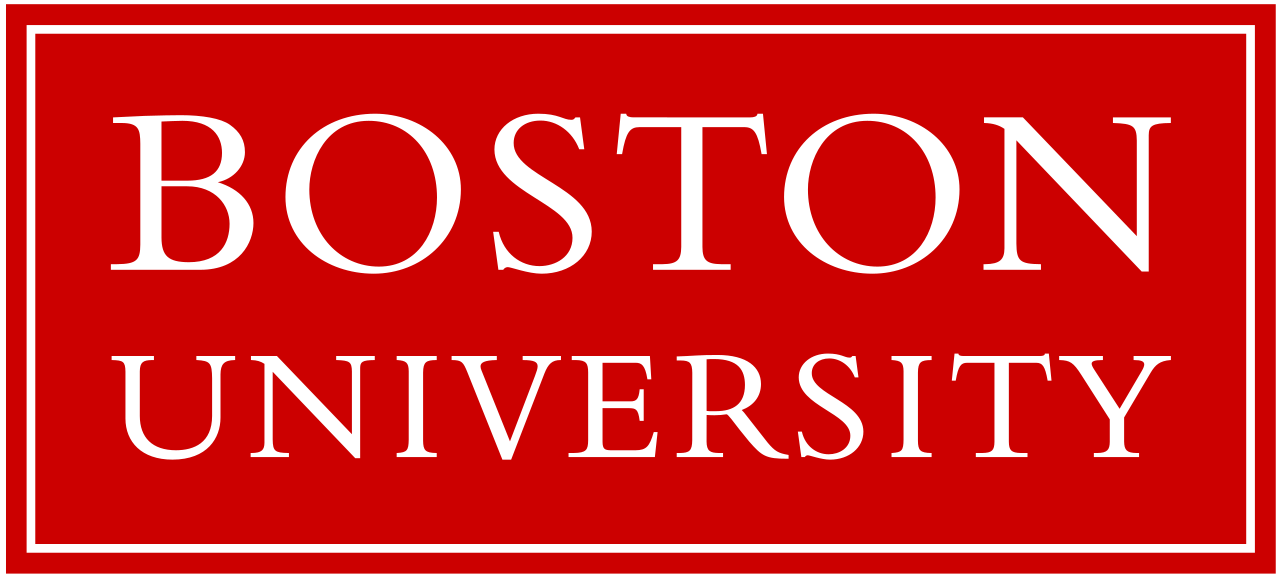 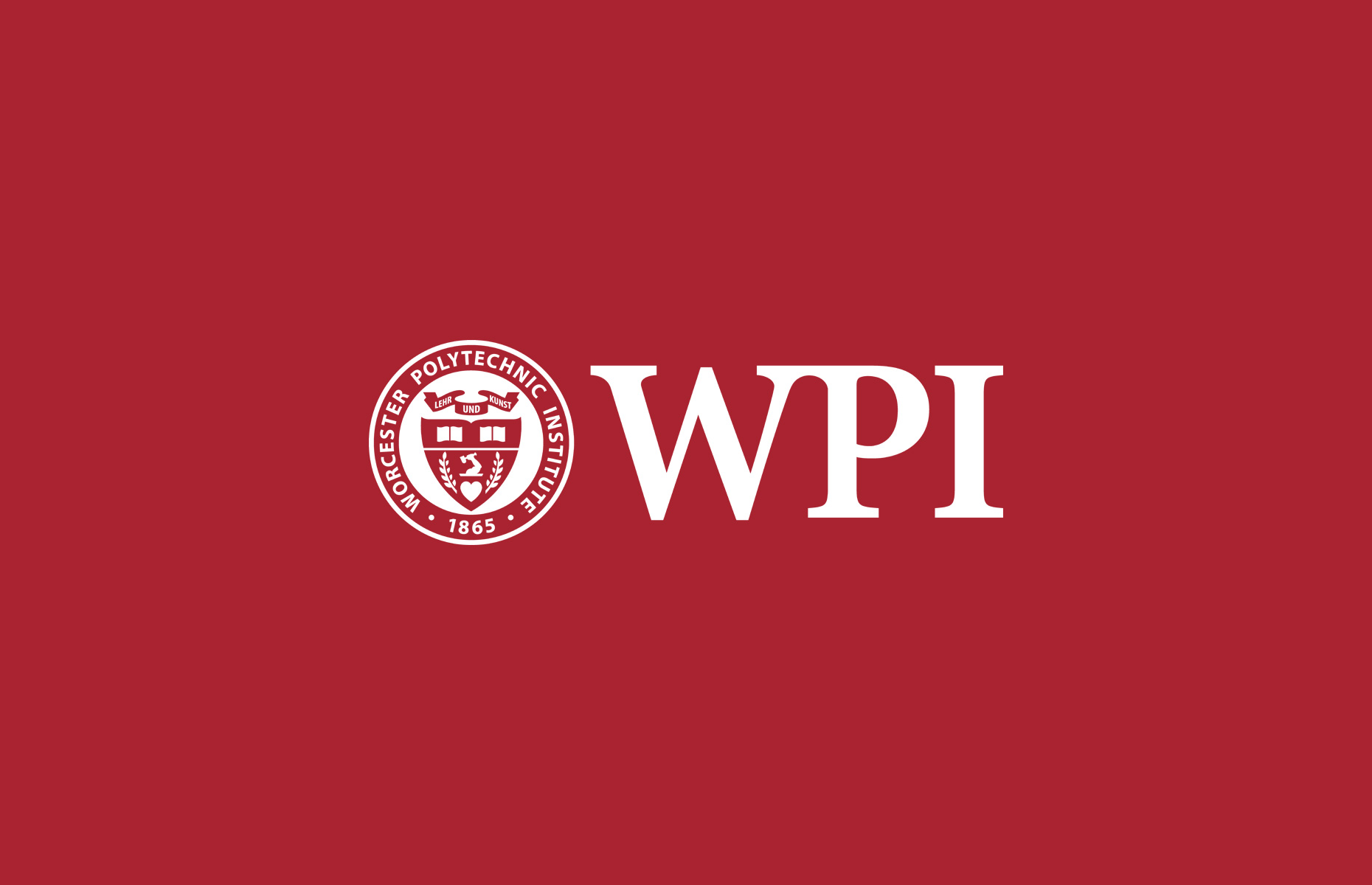 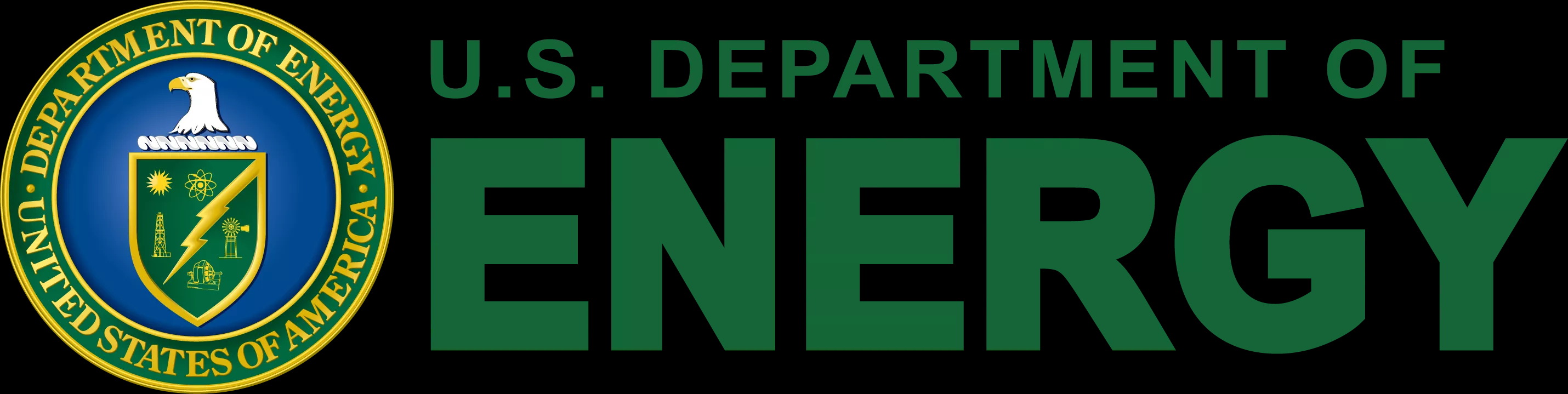 Novel Integrated Approach and Objectives
Phase I: 
Achieve the highest power densities of 1.5W/cm2 at 800ºC 
Achieve a degradation rate of 0.4%/1000hrs under realistic operating conditions with simultaneously present, MULTIPLE impurities at the cell level.
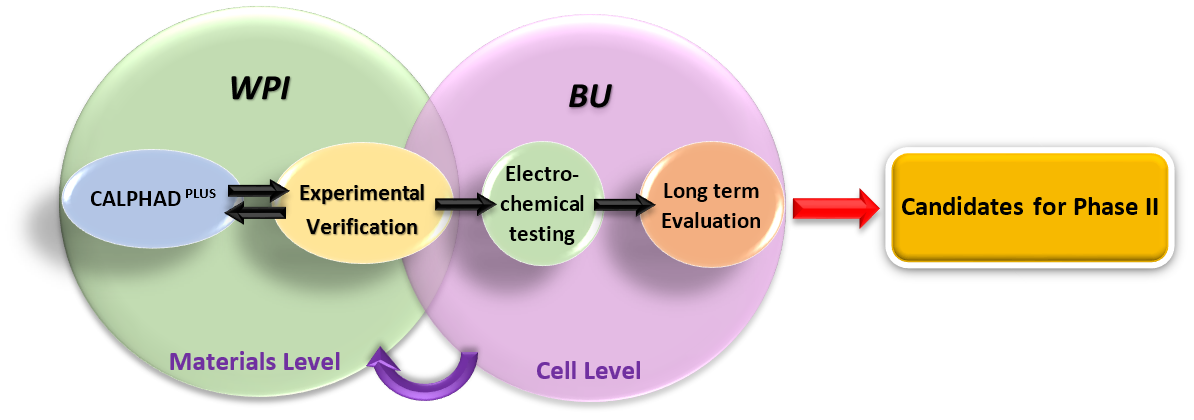 Phase II: 
Achieve a degradation rate of 0.1%/1000hrs at the stack level
4
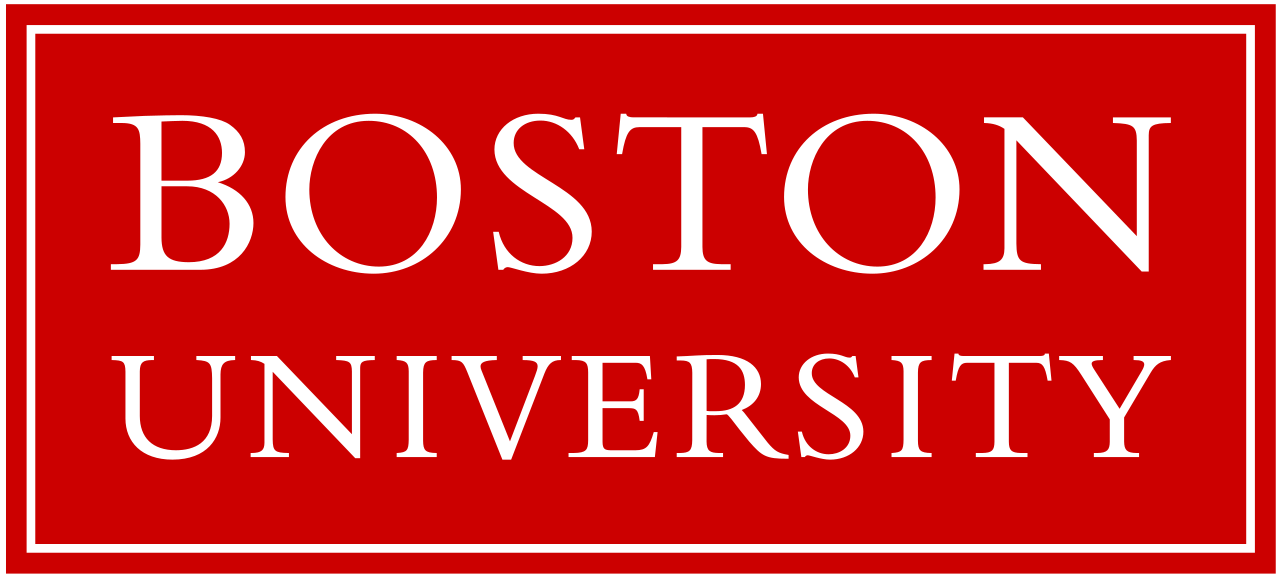 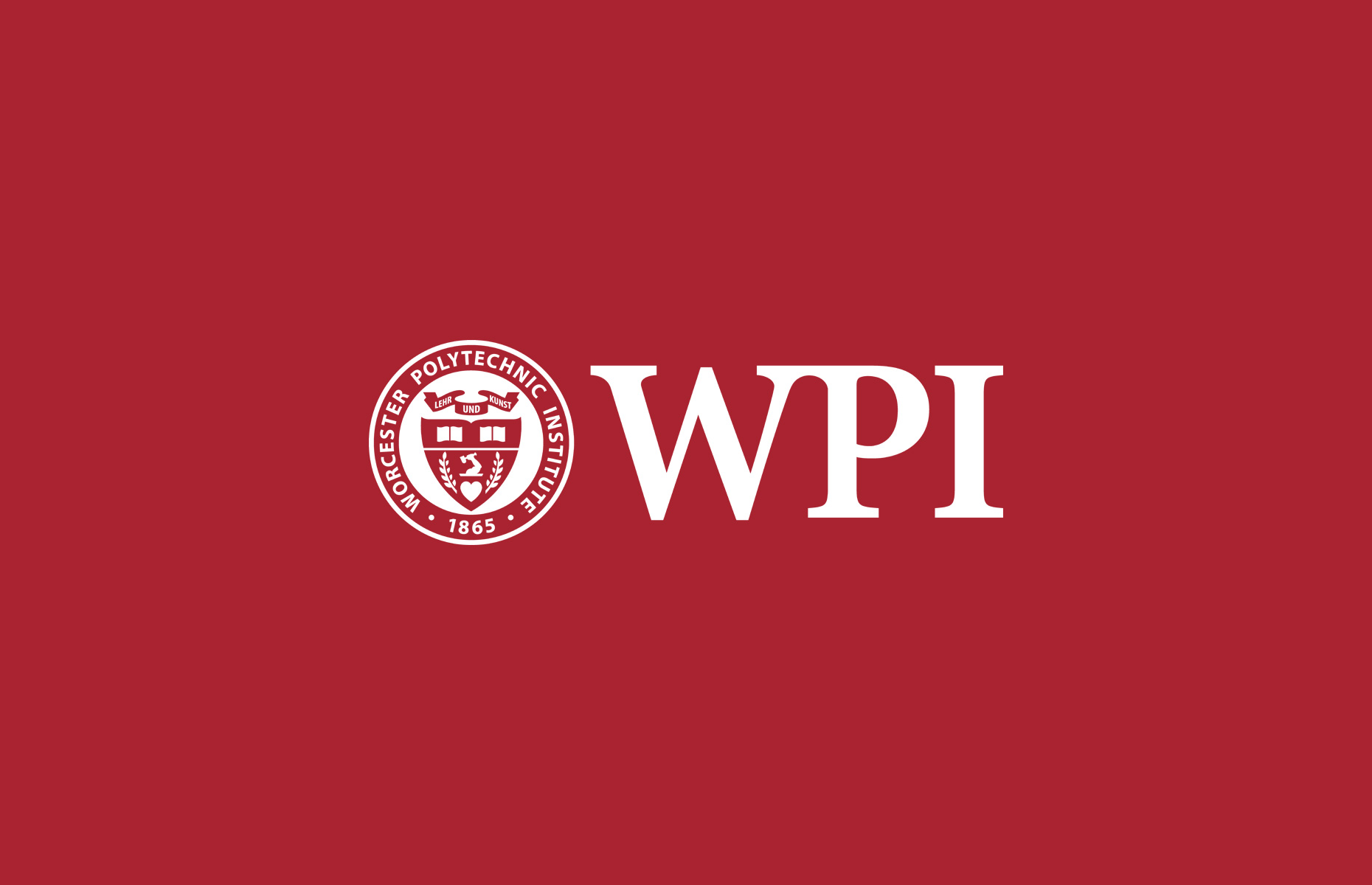 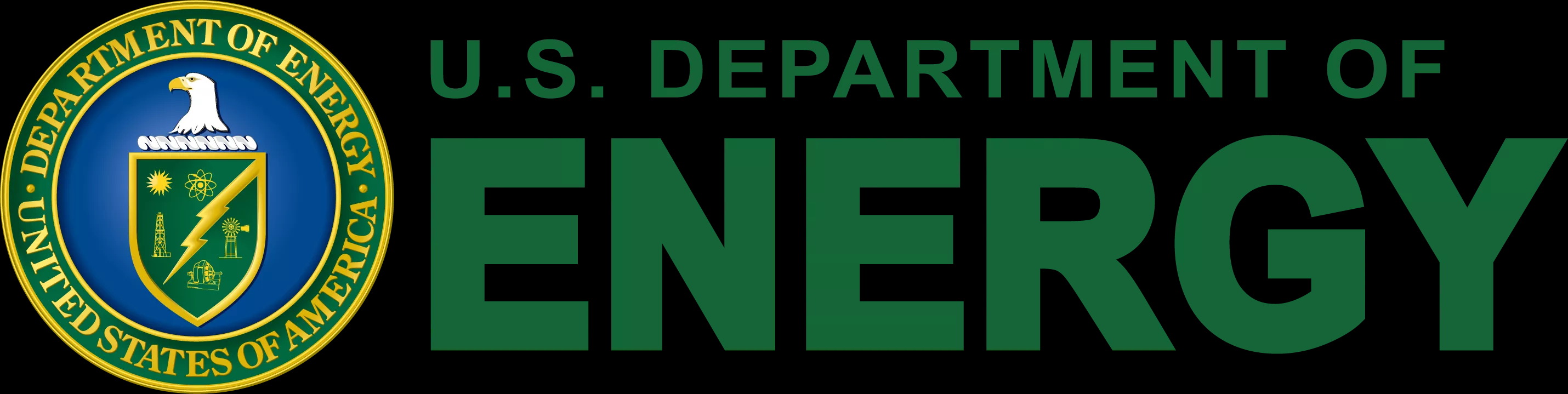 Literature reviews
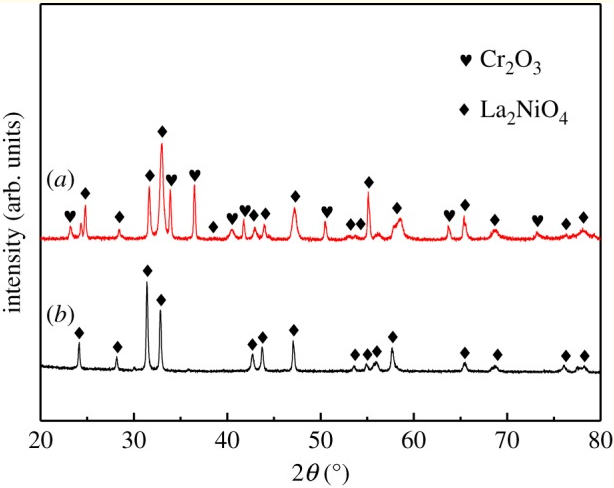 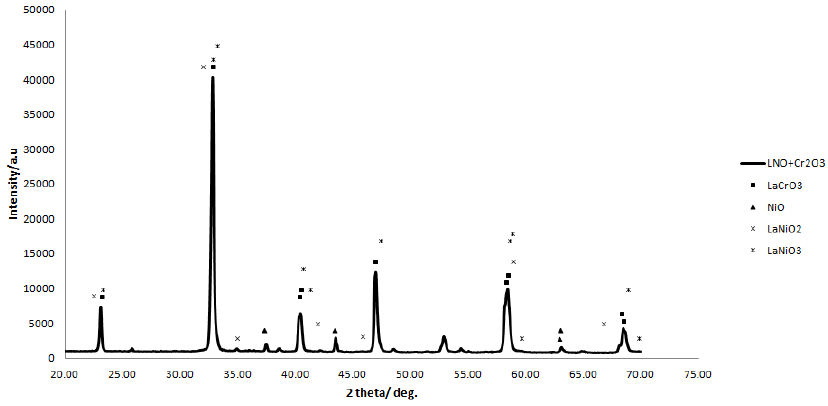 Figure 1. XRD peaks obtained after powders of LNO and Cr2O3 were mixed and heated at 1000°C for 24h from Ref. [1].
Figure 2. XRD patterns of La2NiO4 (b) and Cr2O3 powder mixtures (a) after heated at 800°C from Ref. [2].
Predict the stability of the SOFC cathode materials with certain impurities.
[1] S.-N. Lee, A. Atkinson, J. Kilner, Chromium Poisoning of La2NiO4+δ Cathodes, ECS Transactions, 57 (2013) 605-613.
[2] B. Hou, C.C. Wang, X. Cui, Y. Chen, Chromium deposition and poisoning of La2NiO4 cathode of solid oxide fuel cell, R Soc Open Sci, 5 (2018) 180634.
5
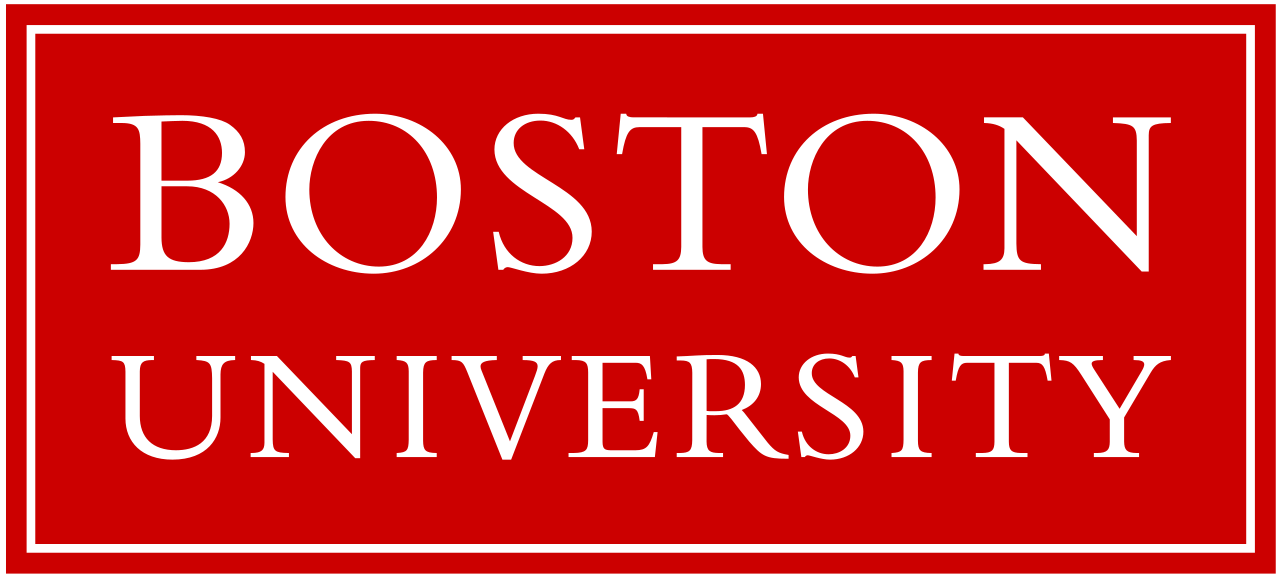 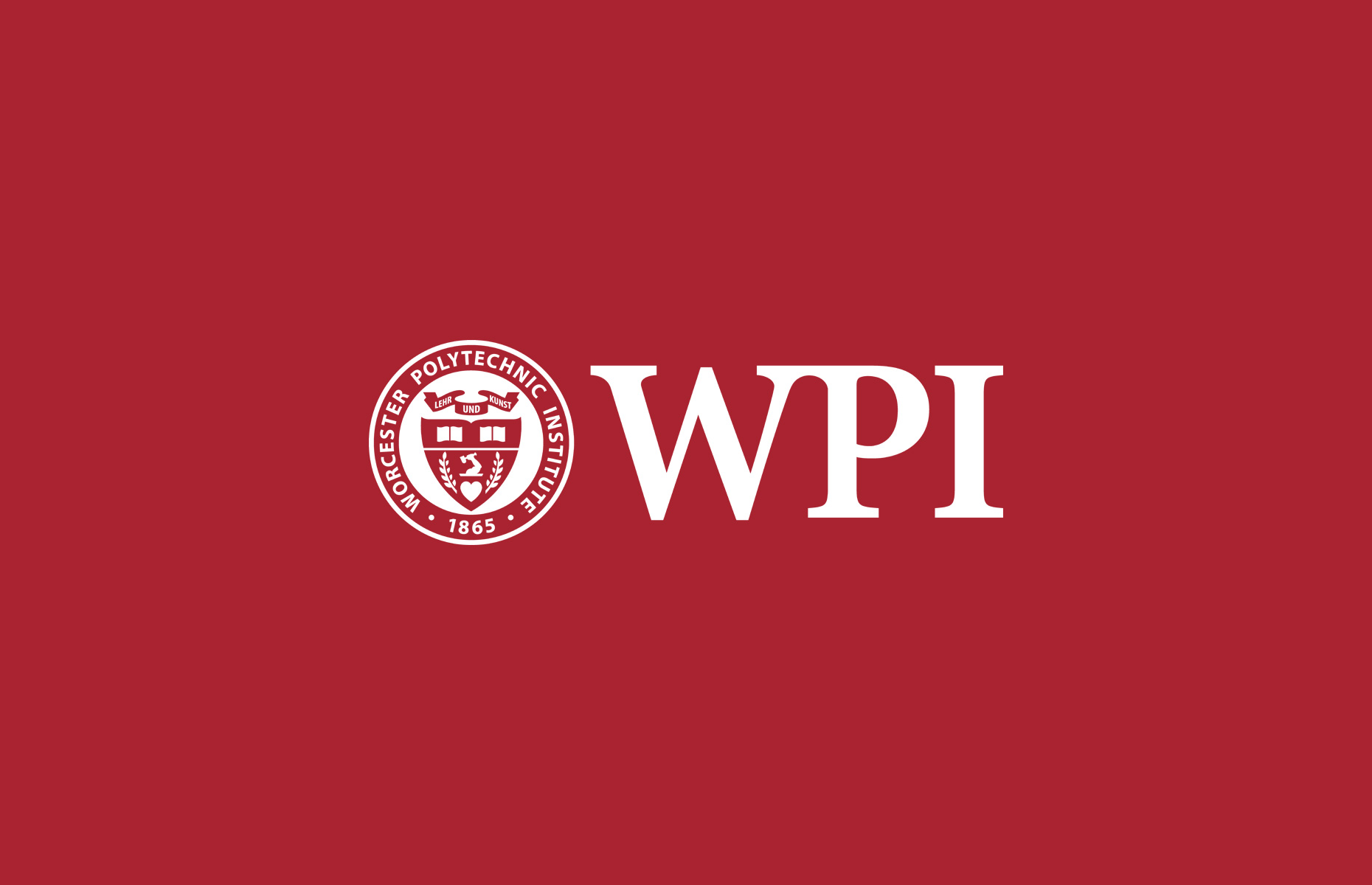 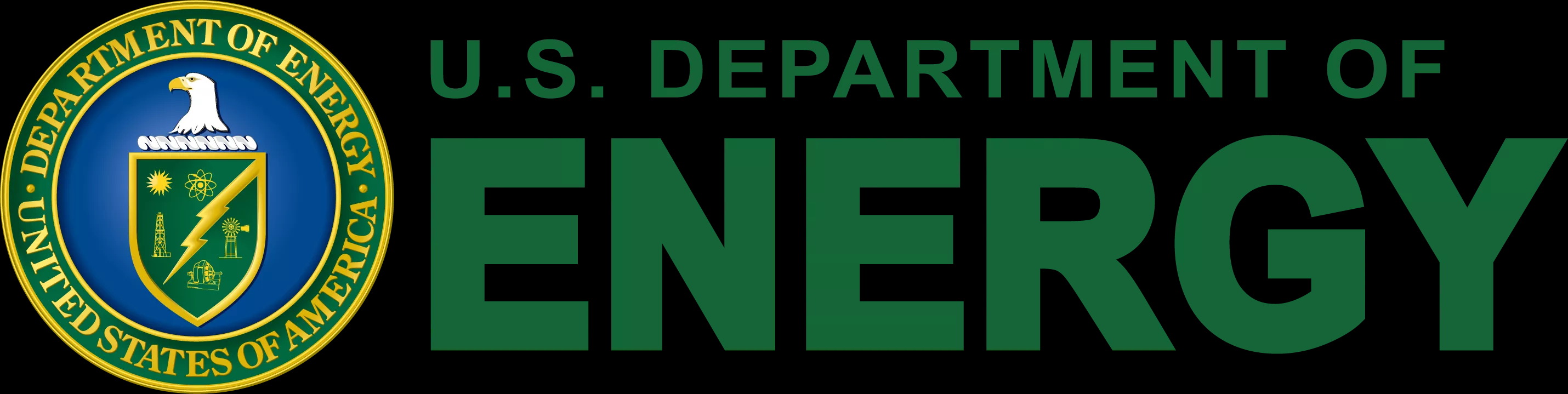 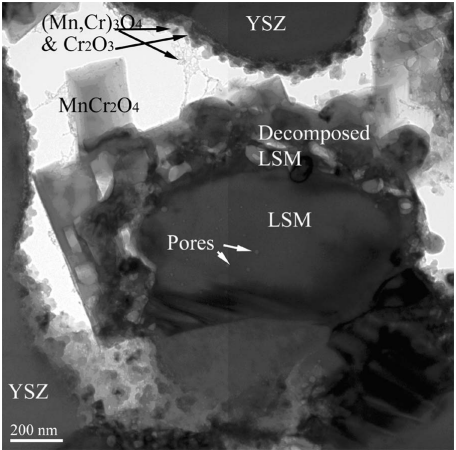 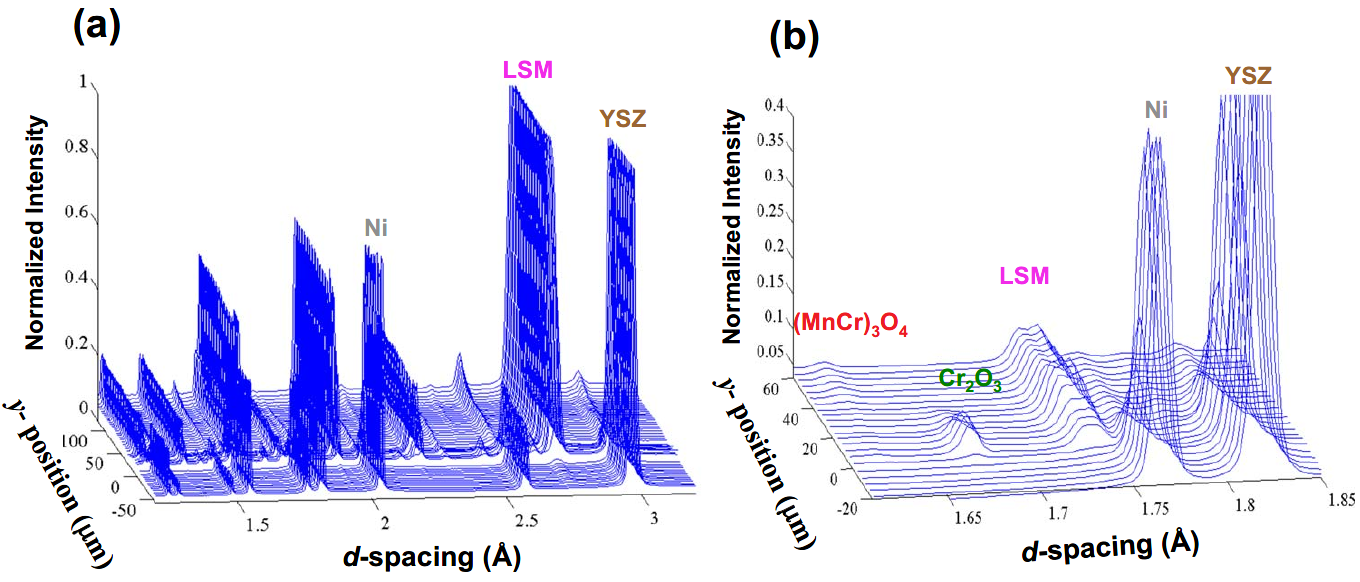 Figure 3. a) A series of angle-integrated X-ray diffraction patterns measured as a function of cell probe depth b) Zoomed spectra from the series from Ref. [3]
Figure 4. TEM images of the active cathode region operated for 504 h at 800°C and 880 mA/cm2 from Ref. [4].
Predict the formation and the threshold of secondary phases under certain operating conditions.
[3] D.-J. Liu, J. Almer, T. Cruse, Characterization of Cr Poisoning in a Solid Oxide Fuel Cell Cathode Using a High Energy X-ray Microbeam, Journal of The Electrochemical Society, 157 (2010) B744-B750.
[4] M. Krumpelt, T.A. Cruse, B.J. Ingram, J.L. Routbort, S. Wang, P.A. Salvador, G. Chen, The Effect of Chromium Oxyhydroxide on Solid Oxide Fuel Cells, Journal of The Electrochemical Society, 157 (2010) B228-B233.
6
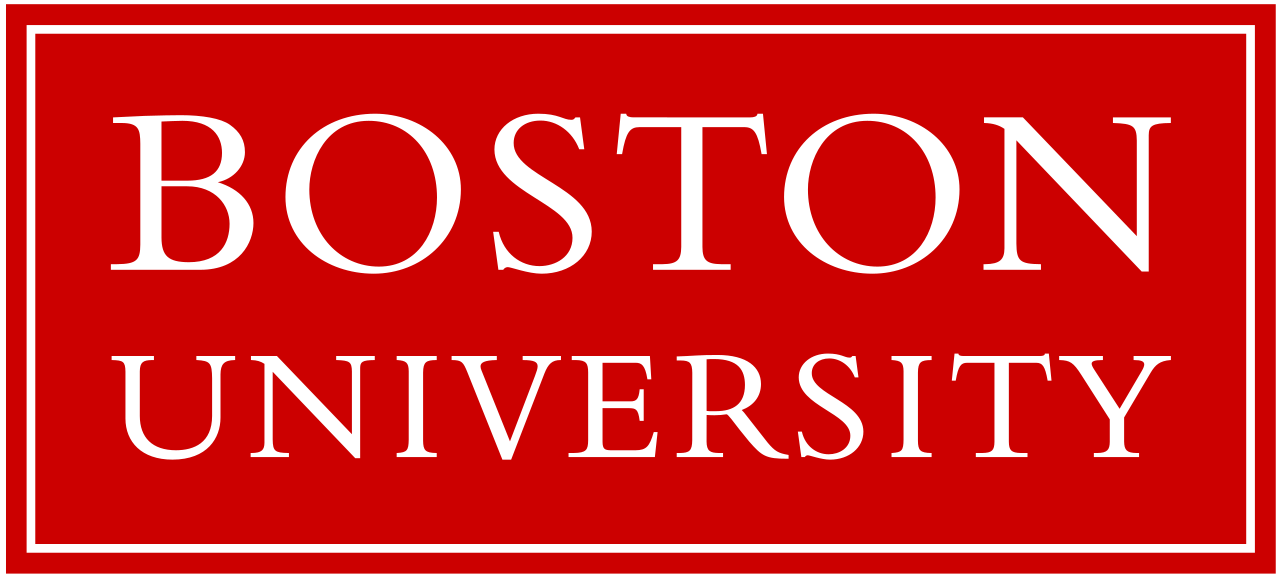 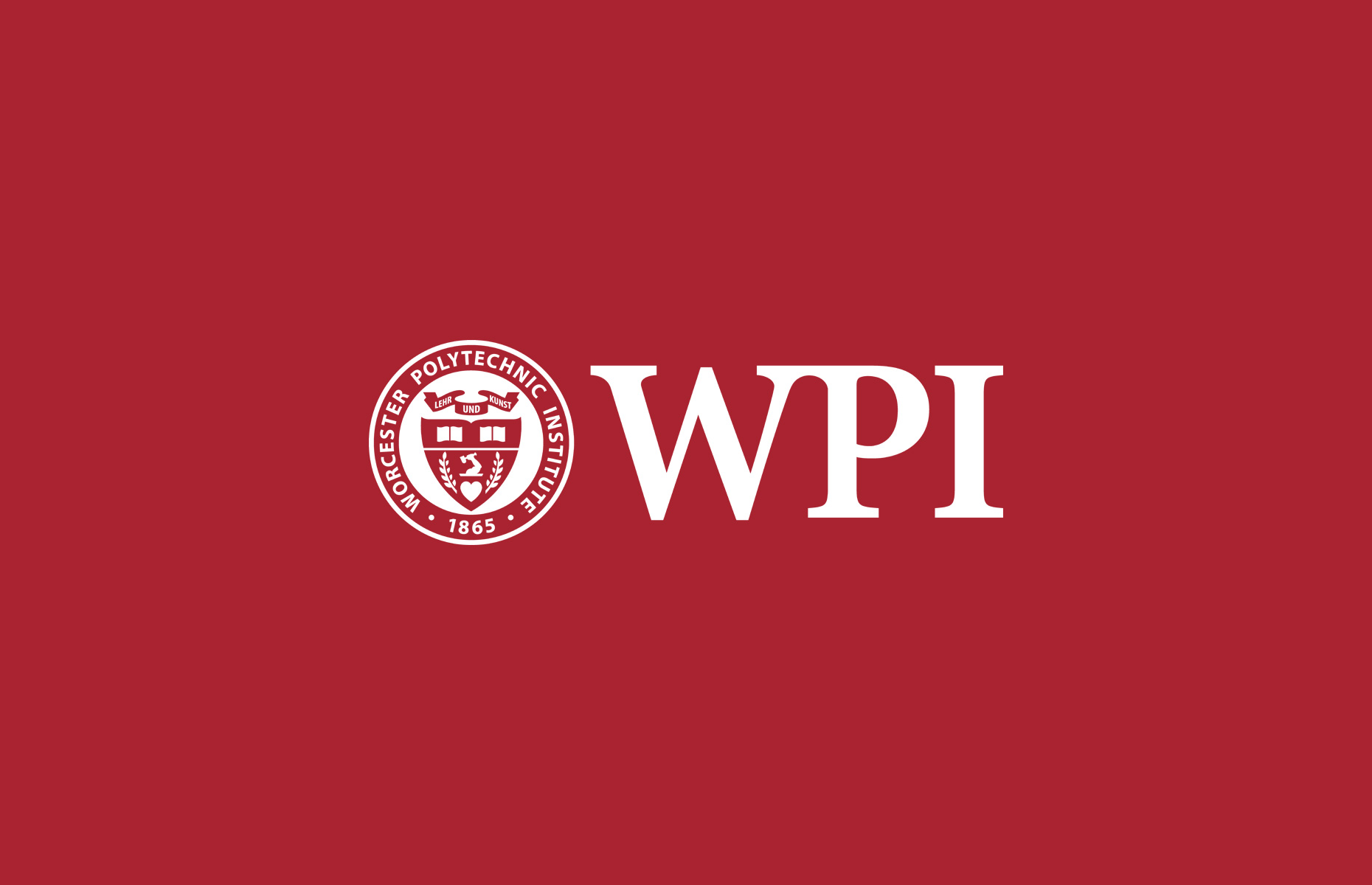 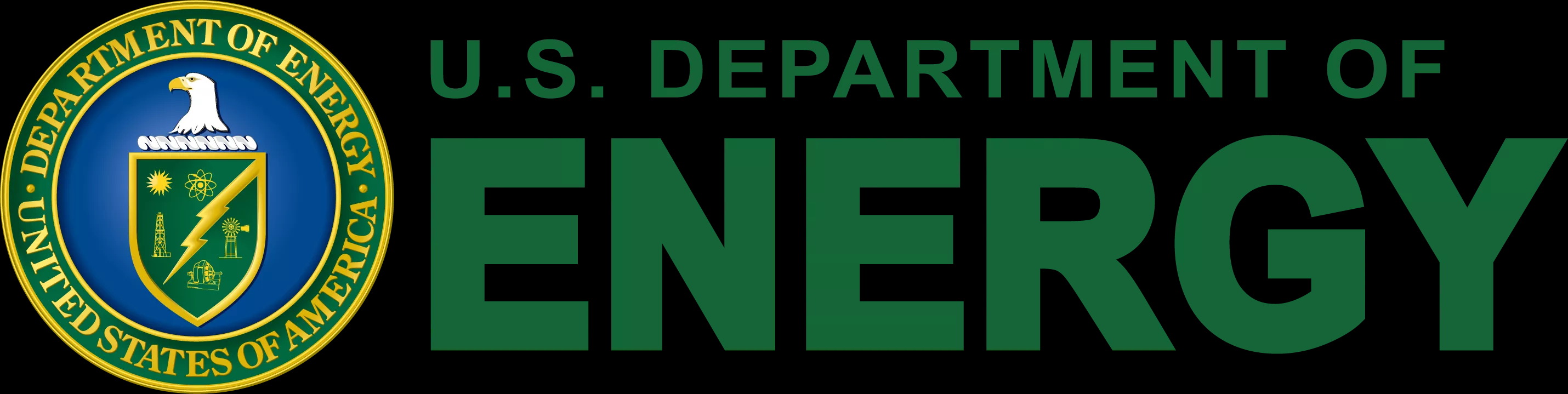 Literature reviews
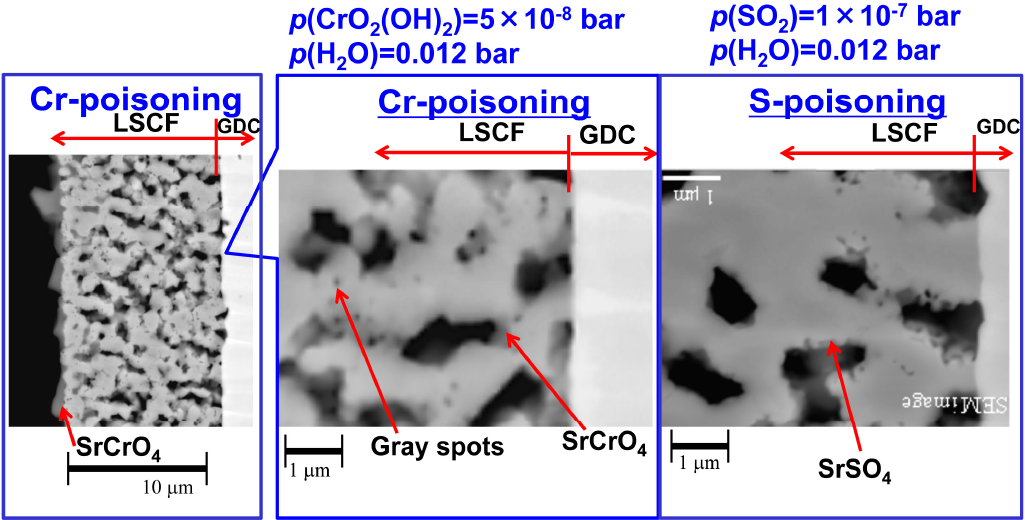 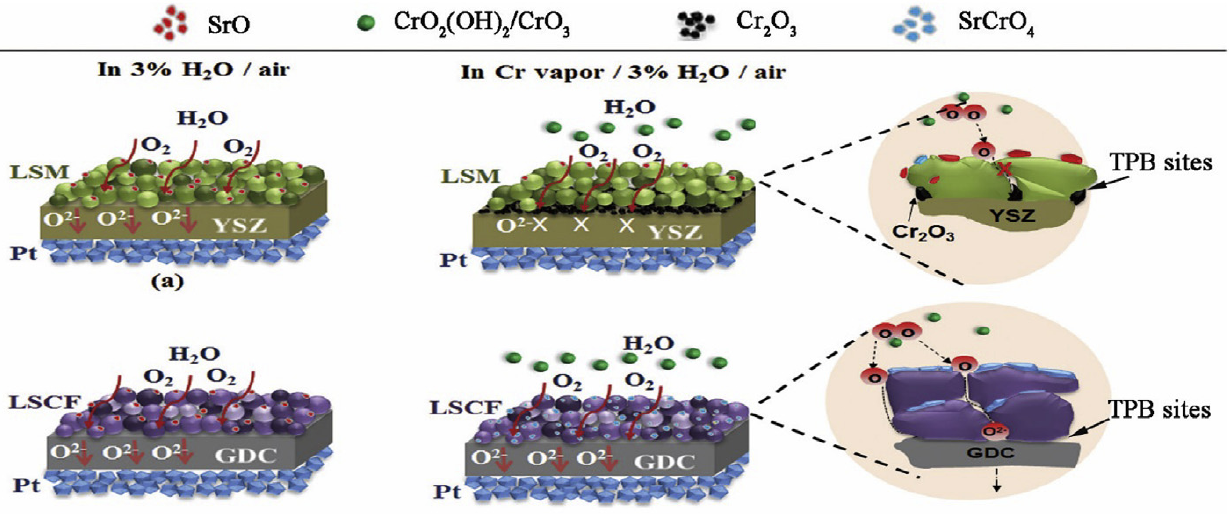 Figure 5. Schematic illustration of the morphology evolution in the presence of water and Cr from Ref. [5]
Figure 6. High magnification of SEM image at the LSCF/GDC contact interfaces after poisoning from Ref. [6]
Predict the behavior and degradation mechanisms with one or multiple impurities.
[5] B. Hu, S. Krishnan, C. Liang, S.J. Heo, A.N. Aphale, R. Ramprasad, P. Singh, Experimental and thermodynamic evaluation of La1−xSrxMnO3±δ and La1−xSrxCo1−yFeyO3−δ cathodes in Cr-containing humidified air, International Journal of Hydrogen Energy, 42 (2017) 10208-10216.
[6] T. Horita, D.H. Cho, F. Wang, M. Nishi, T. Shimonosono, H. Kishimoto, K. Yamaji, M.E. Brito, H. Yokokawa, Degradation Mechanism of SOFC Cathodes under CrO3 and SO2 Impurity Exposures, ECS Transactions, 51 (2013) 69-77.
7
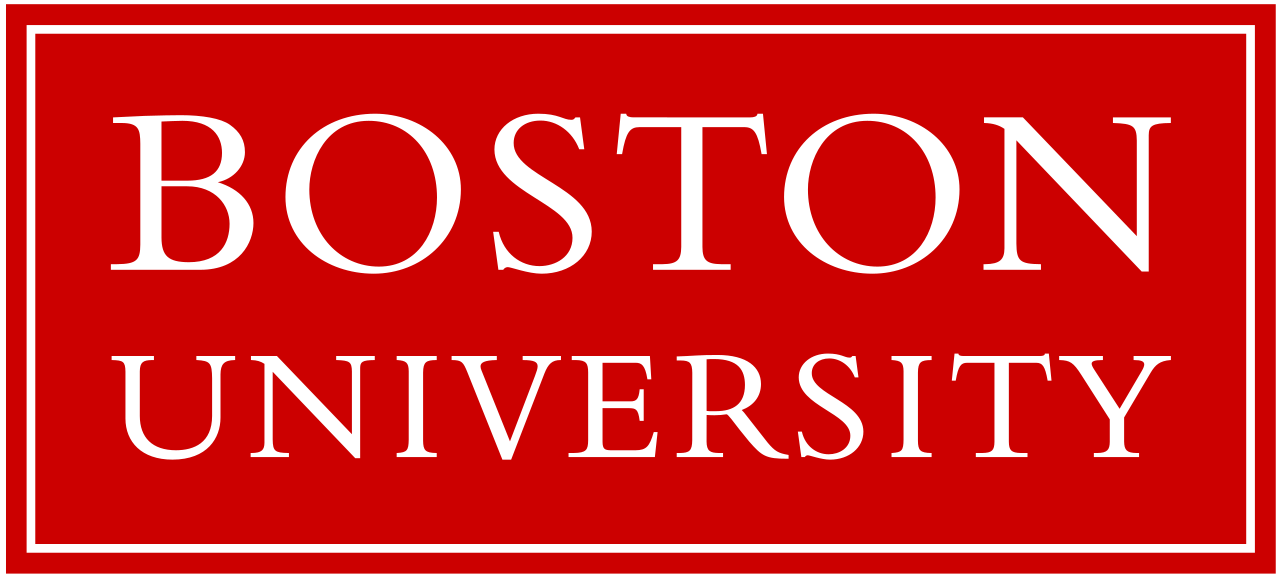 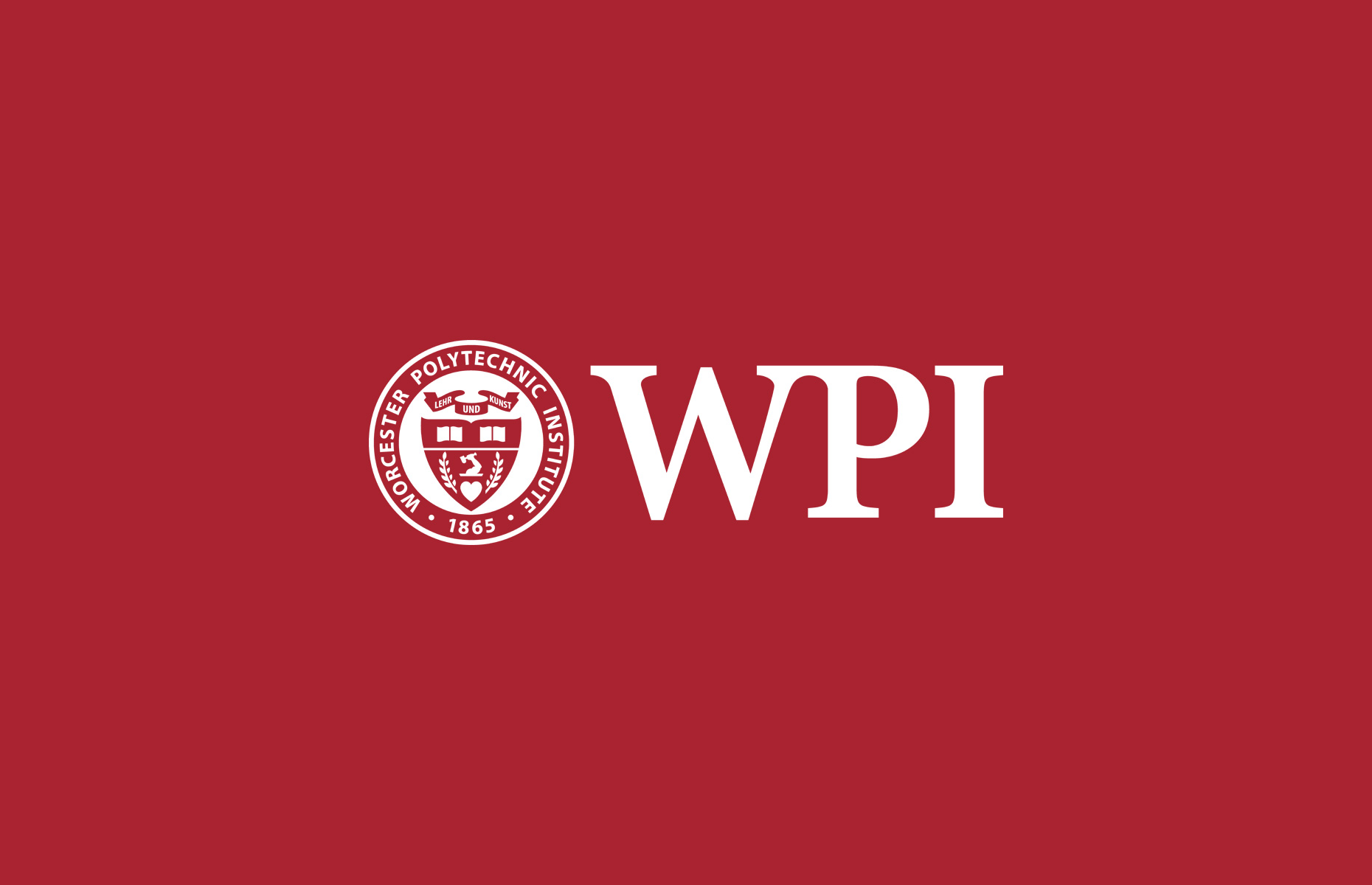 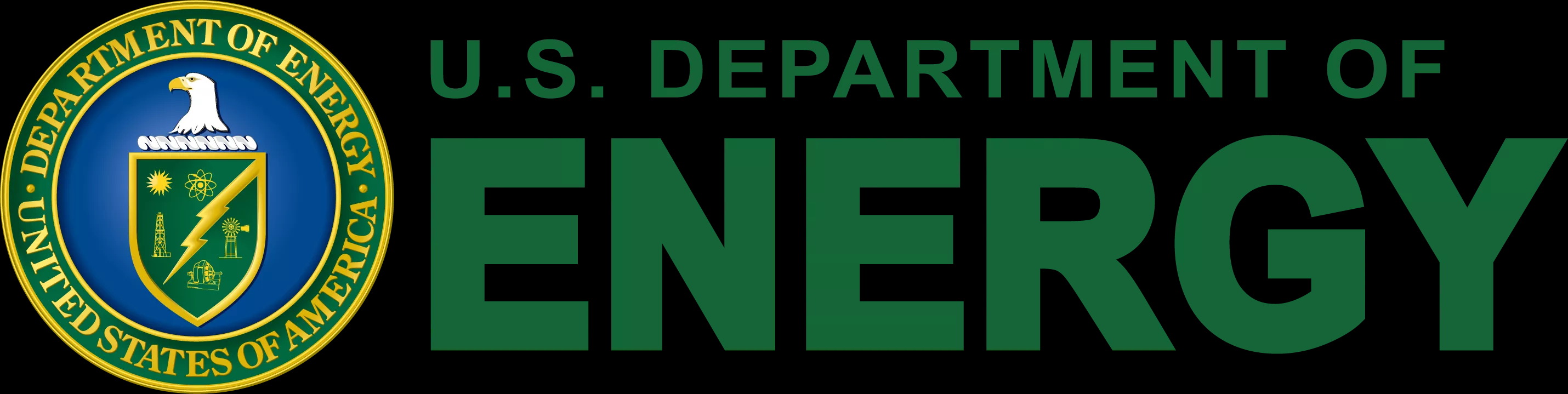 2. Computational results(CO2)
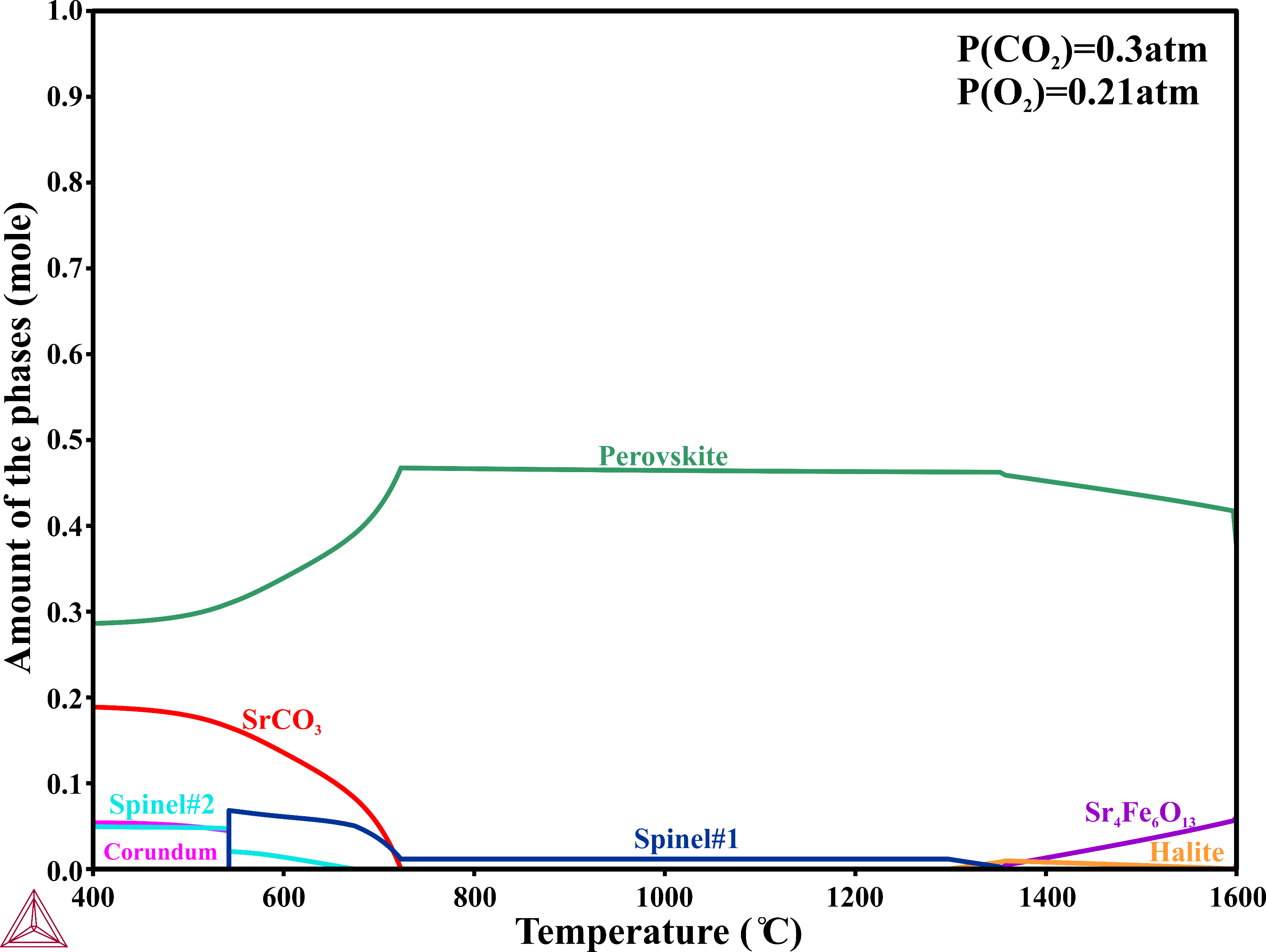 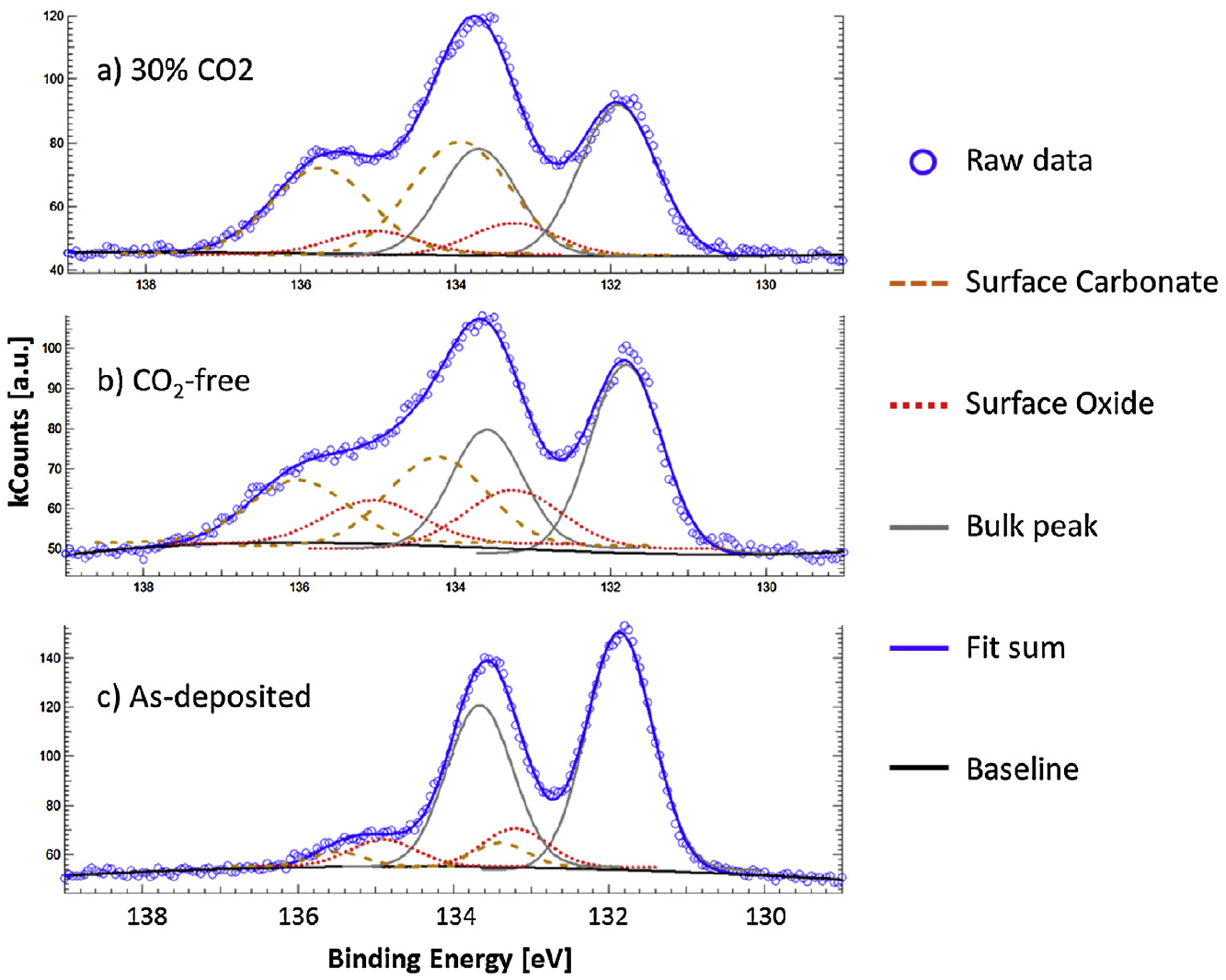 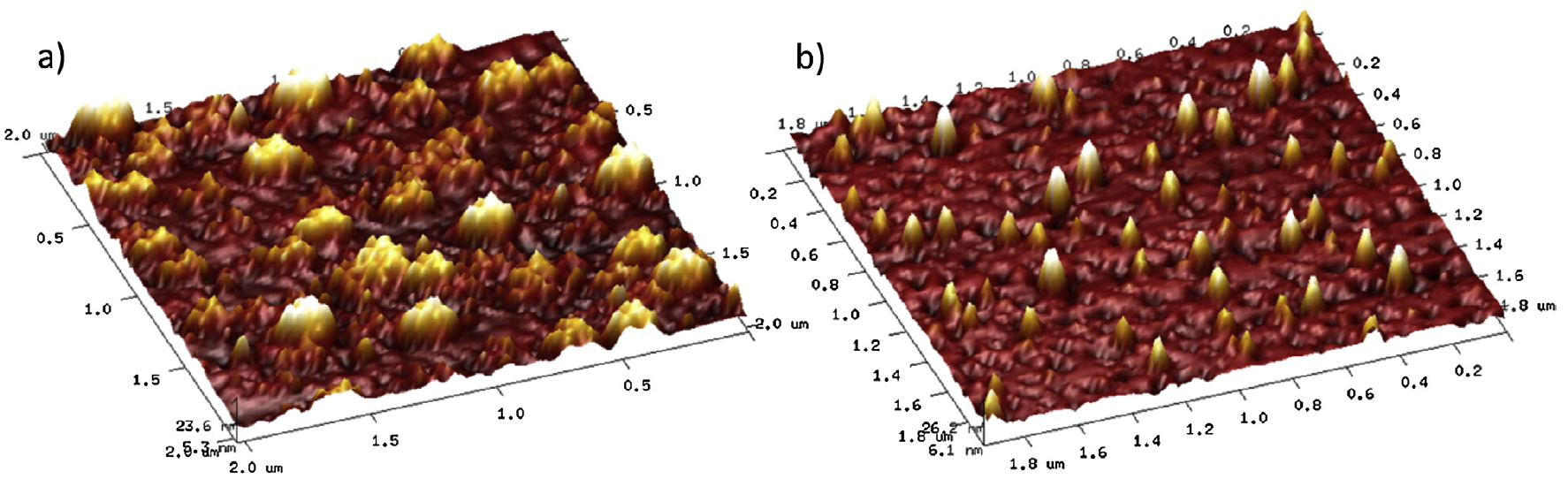 Figure 8. 3D-AFM images of surfaces under a). high-CO2 atmosphere b). CO2-free environment.
Figure 7. Sr 3d peaks of films obtained by HAXPES measurements
[7] Y. Yu, H. Luo, D. Cetin, X. Lin, K. Ludwig, U. Pal, S. Gopalan, S. Basu, Effect of atmospheric CO2 on surface segregation and phase formation in La0.6Sr0.4Co0.2Fe0.8O3− thin films, Applied Surface Science, 323 (2014) 71-77.
8
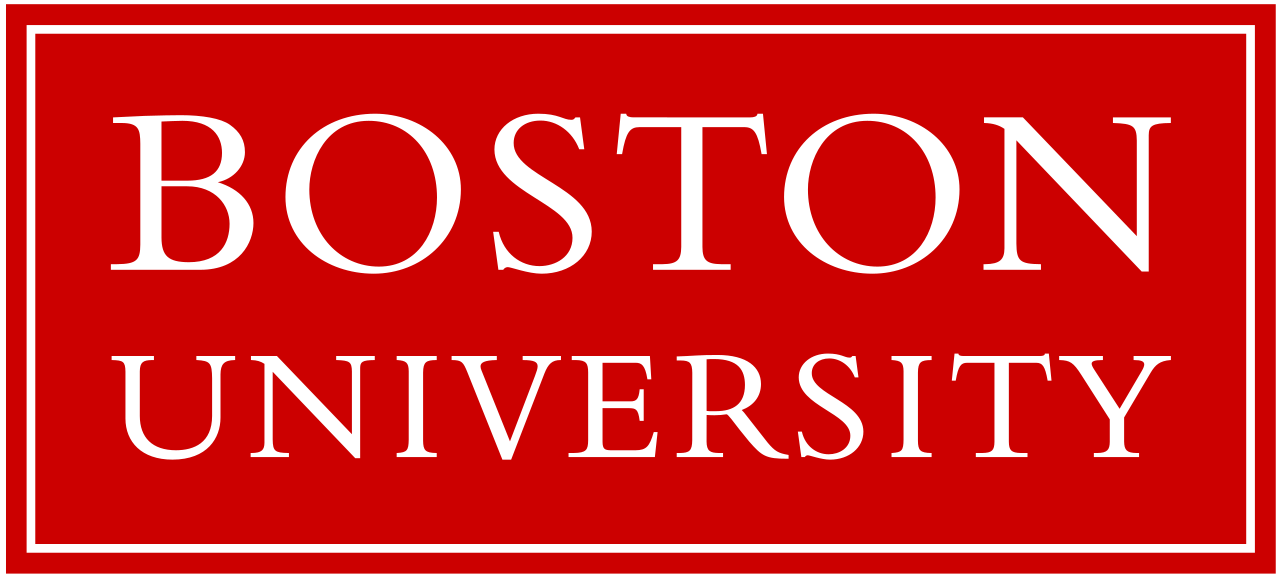 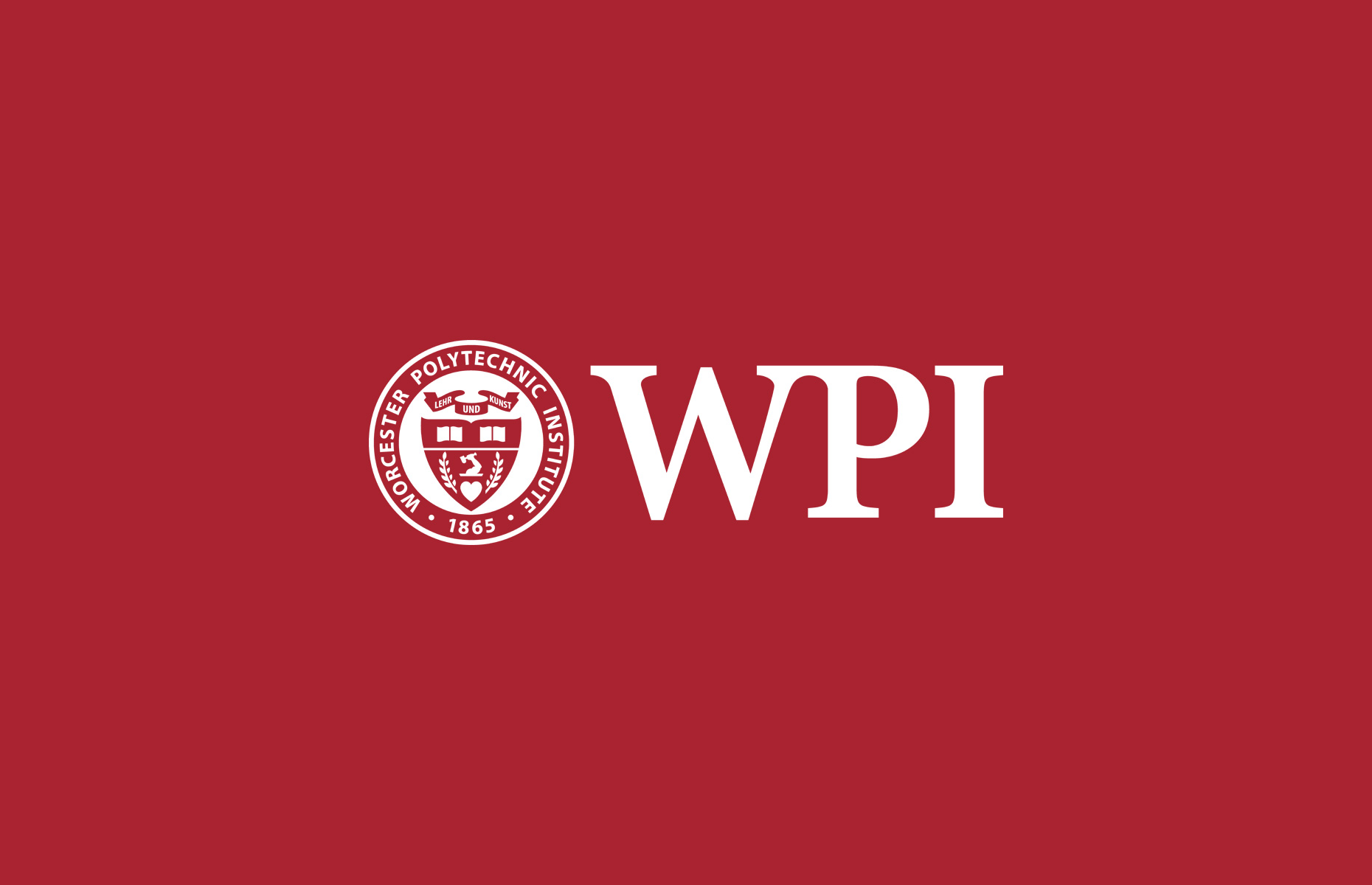 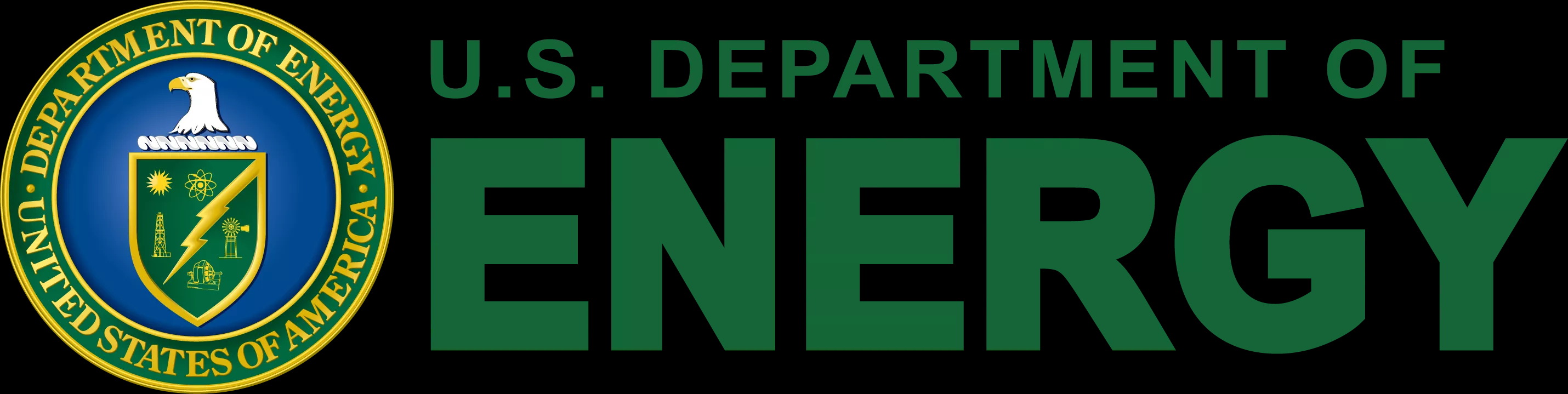 2. Computational results(CO2)
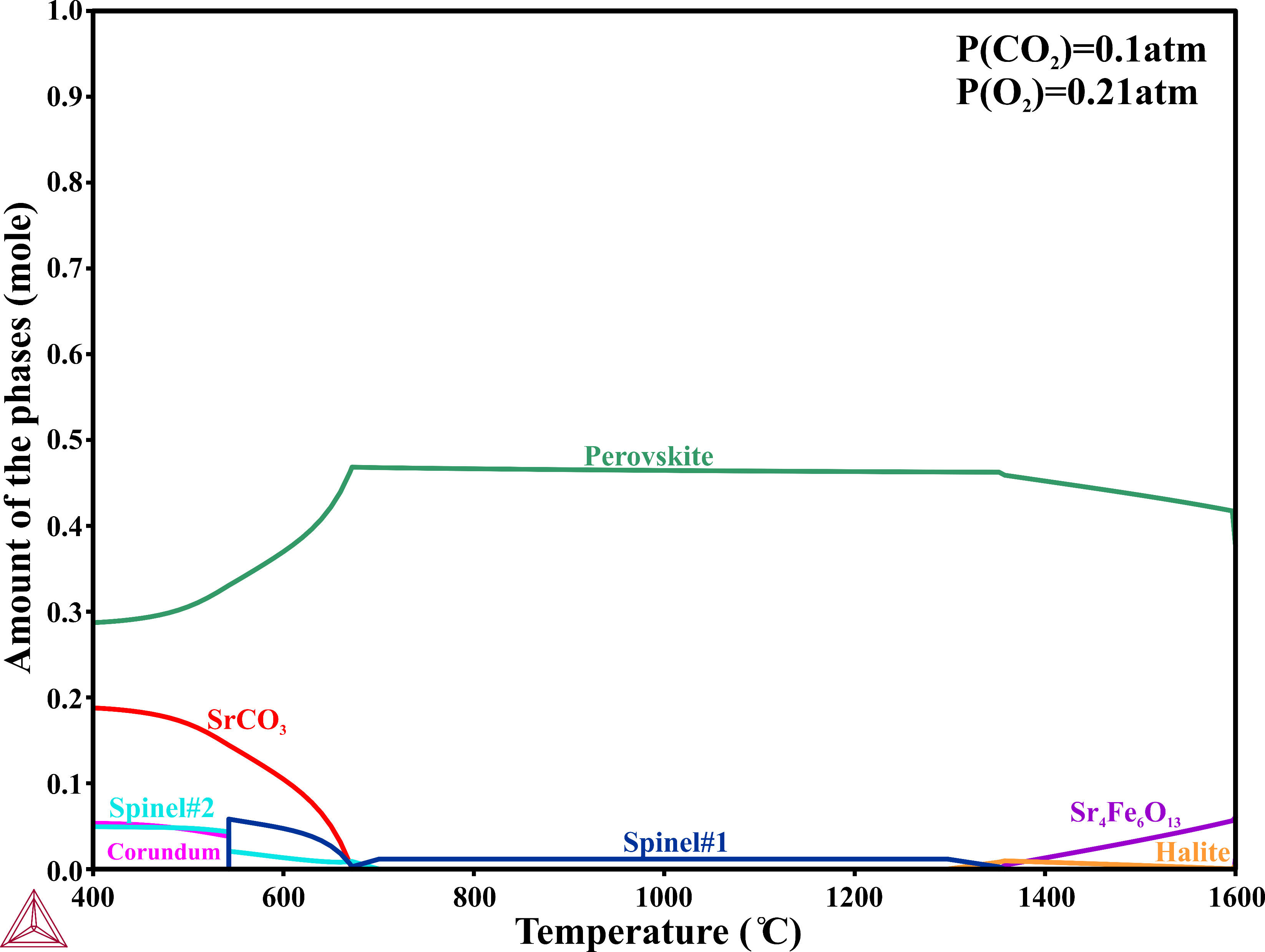 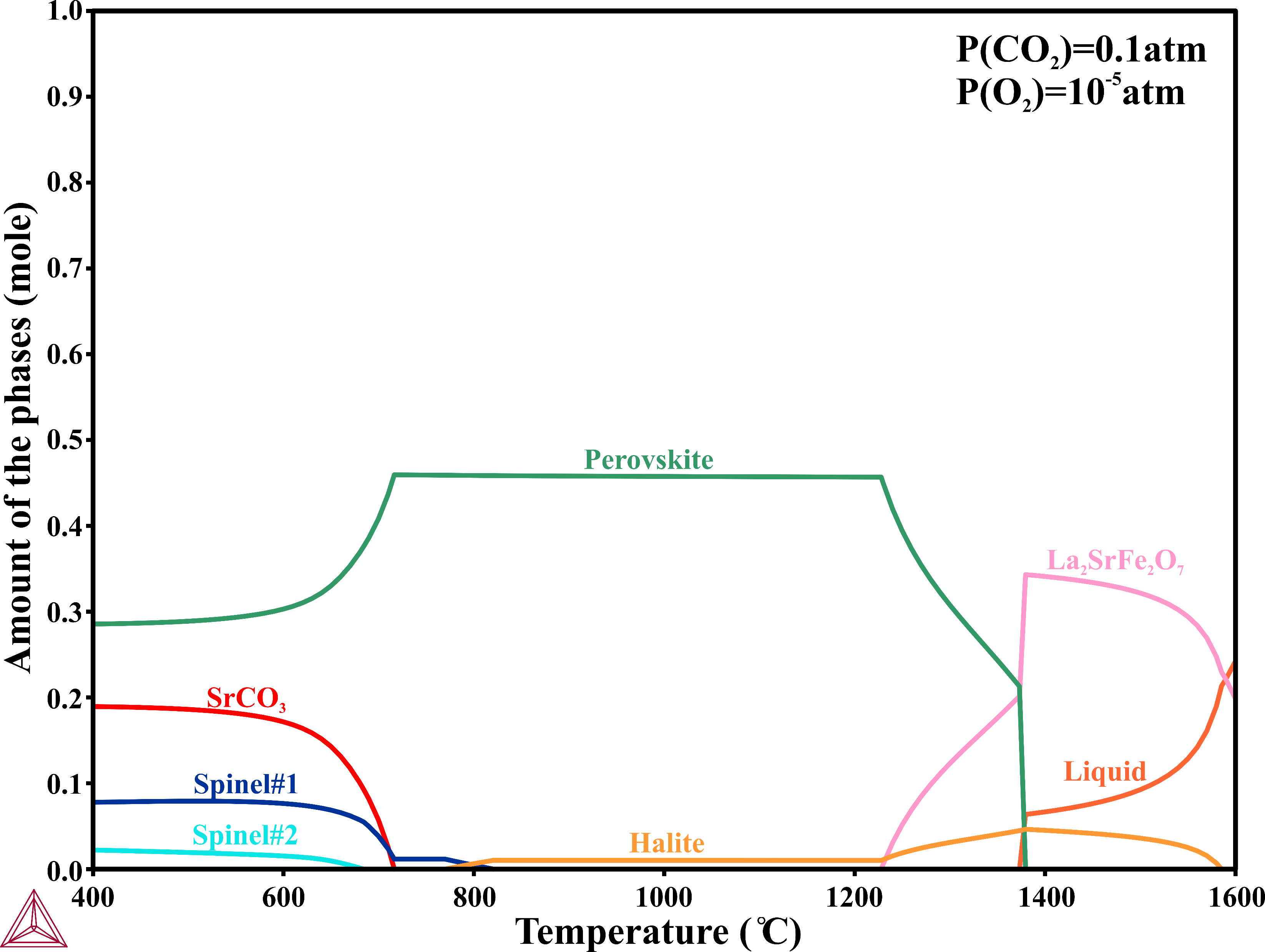 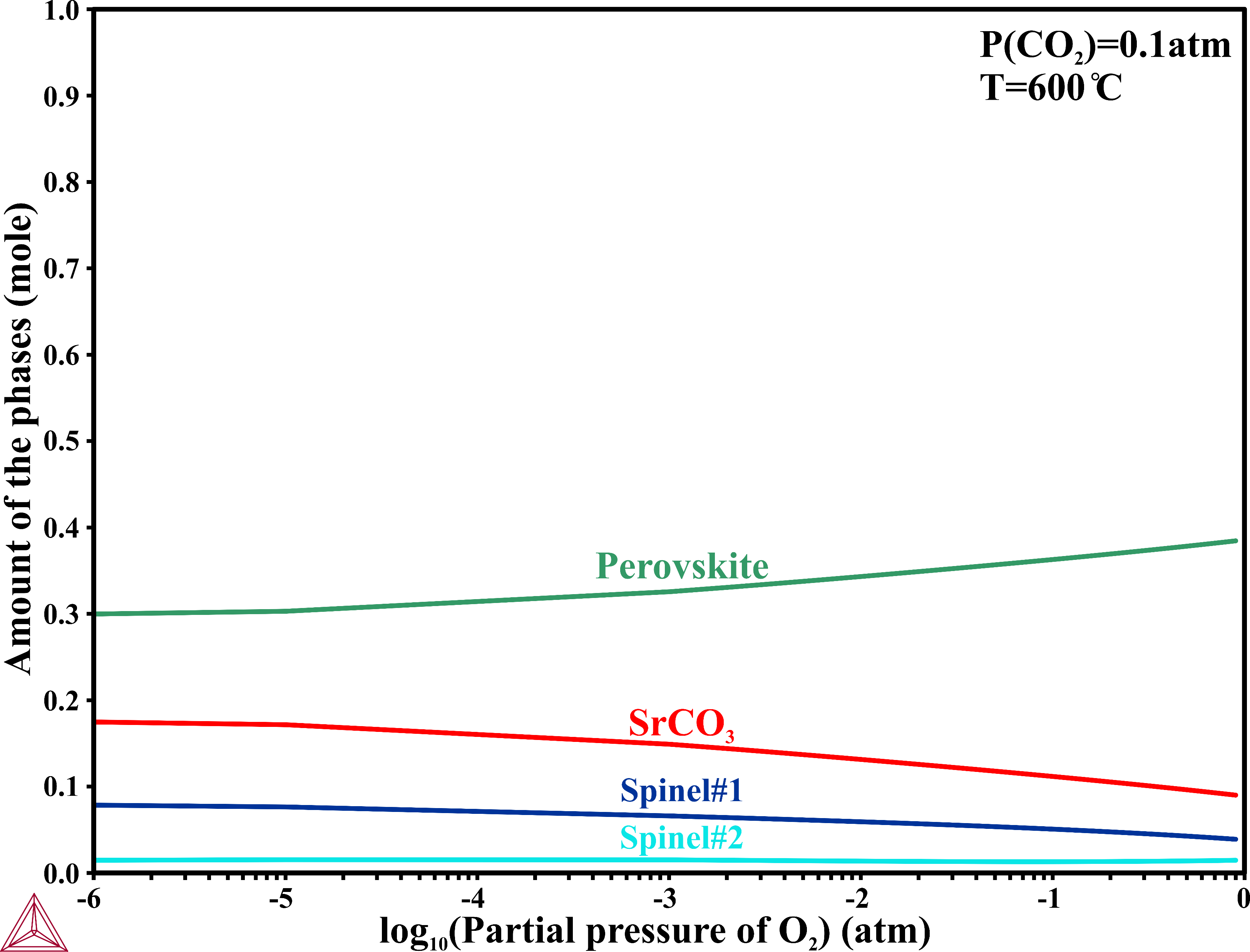 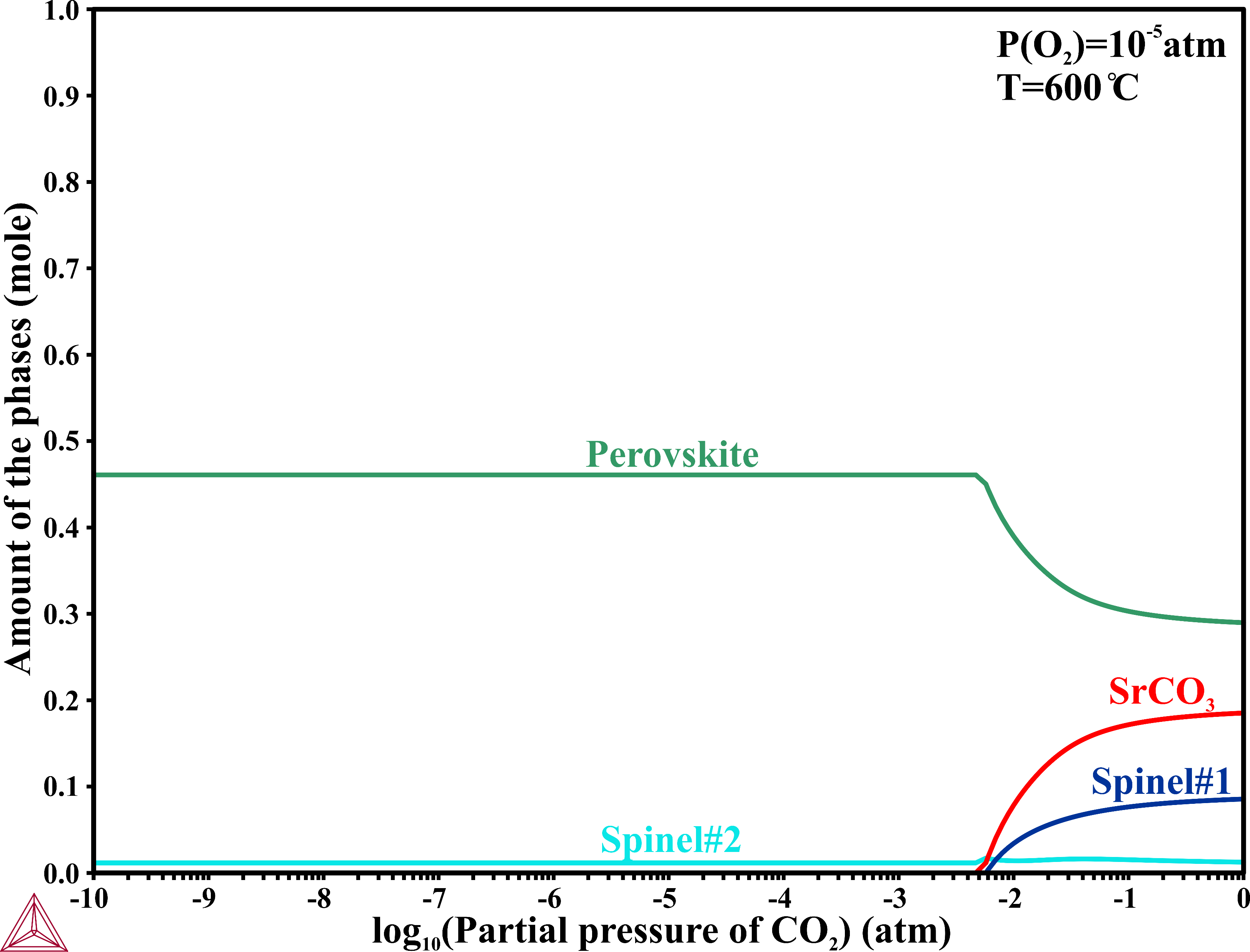 Figure 9. Phase stability simulations of LSCF under CO2 poisoning conditions.
Accelarated tests (higher P(CO2)) could result in different degradation mechanisms
SrCO3 and Spinel phases could be formed in real working conditions with CO2 atmosphere
9
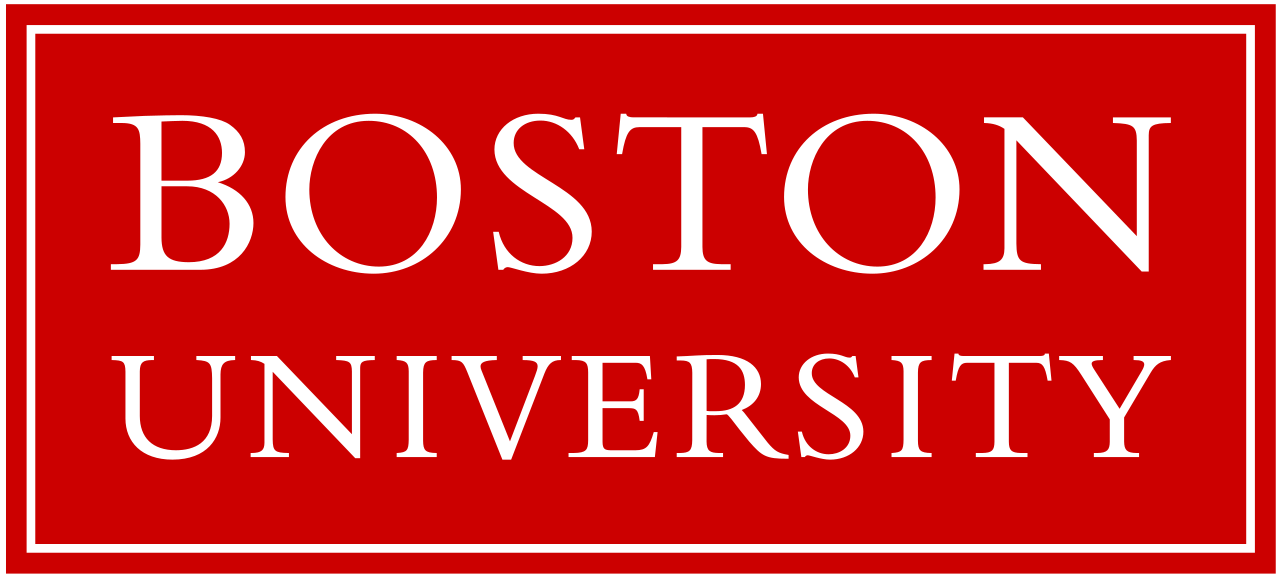 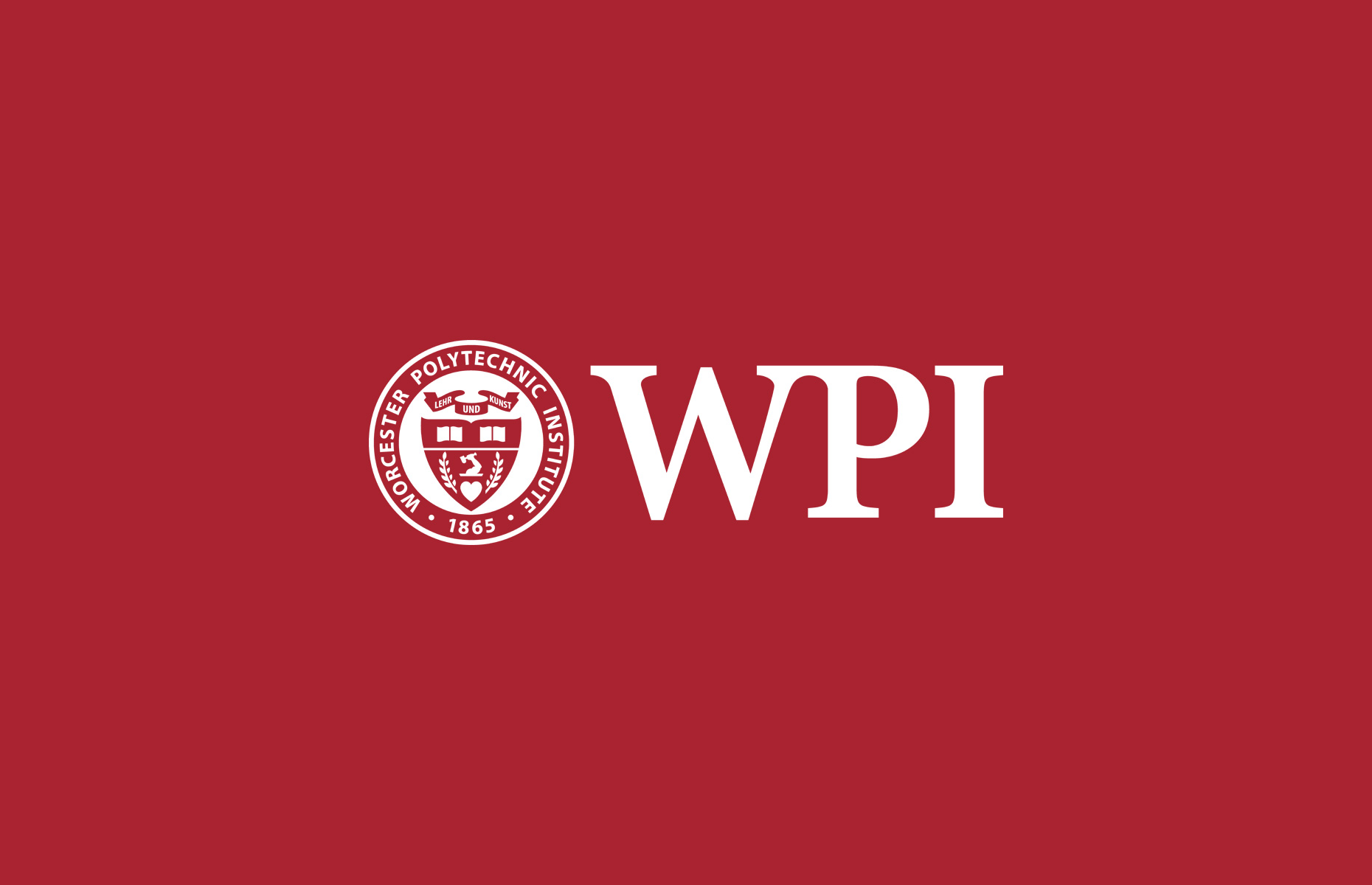 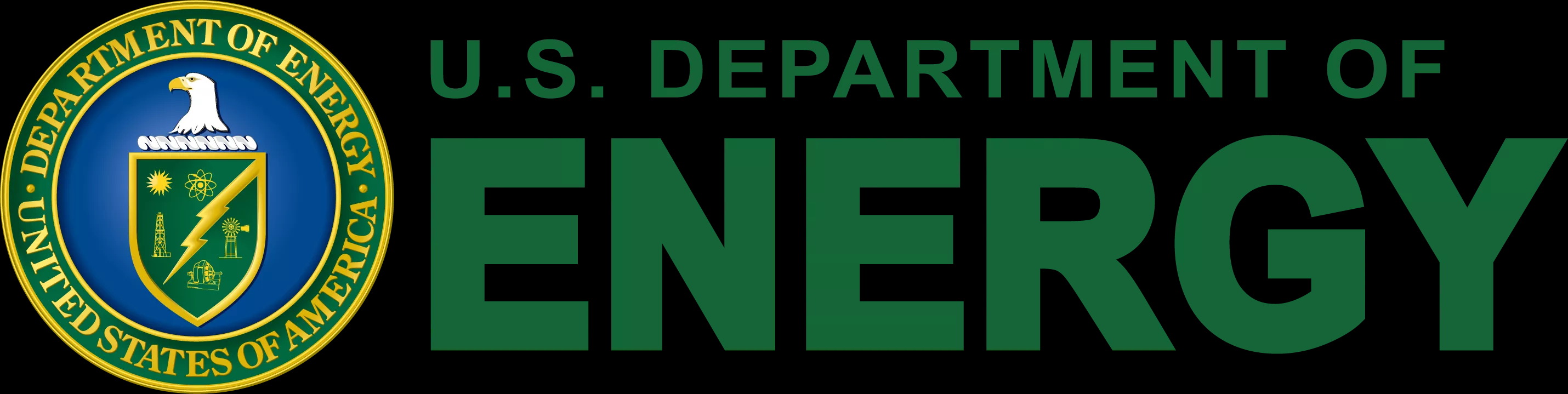 2. Computational results
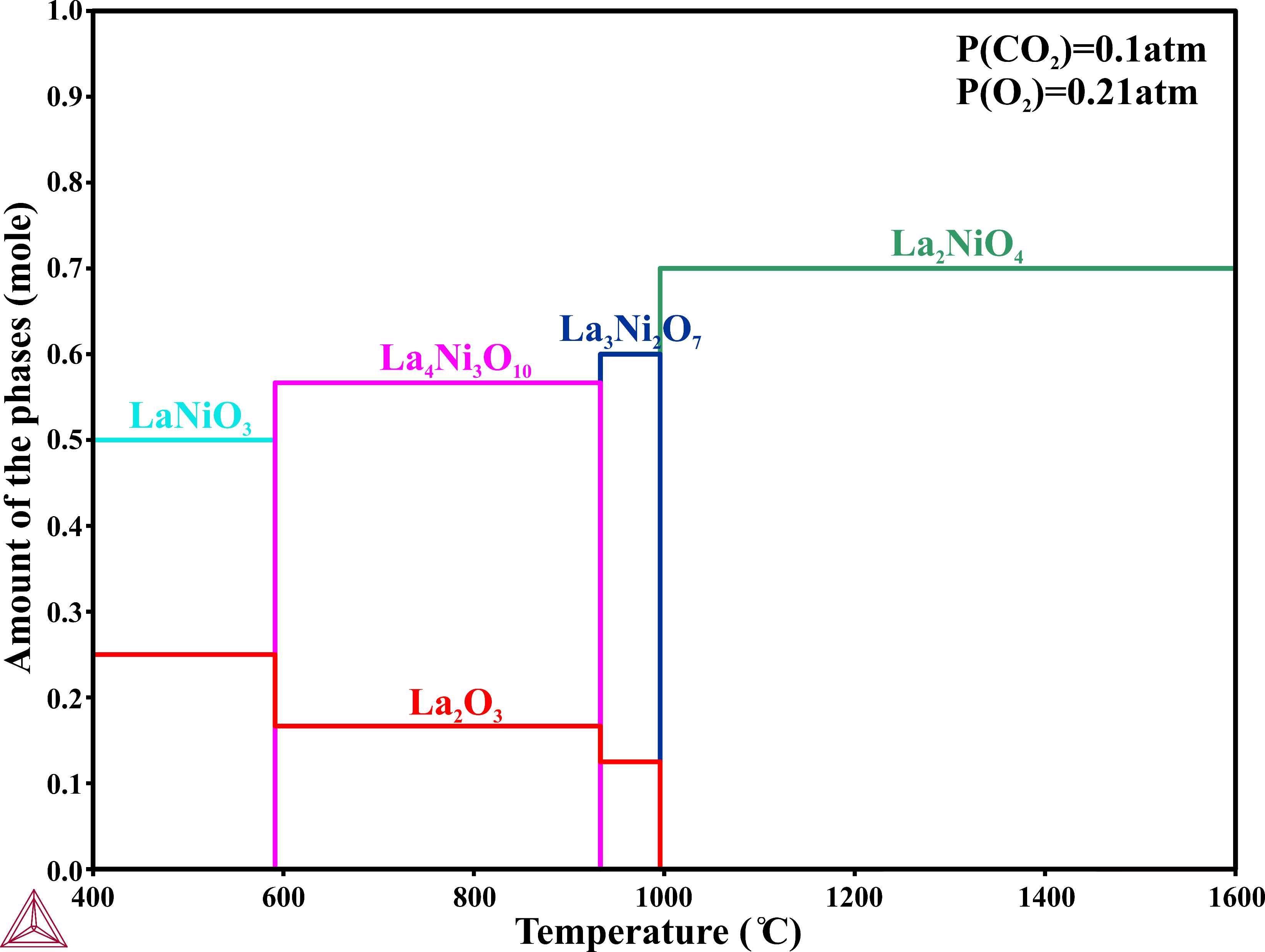 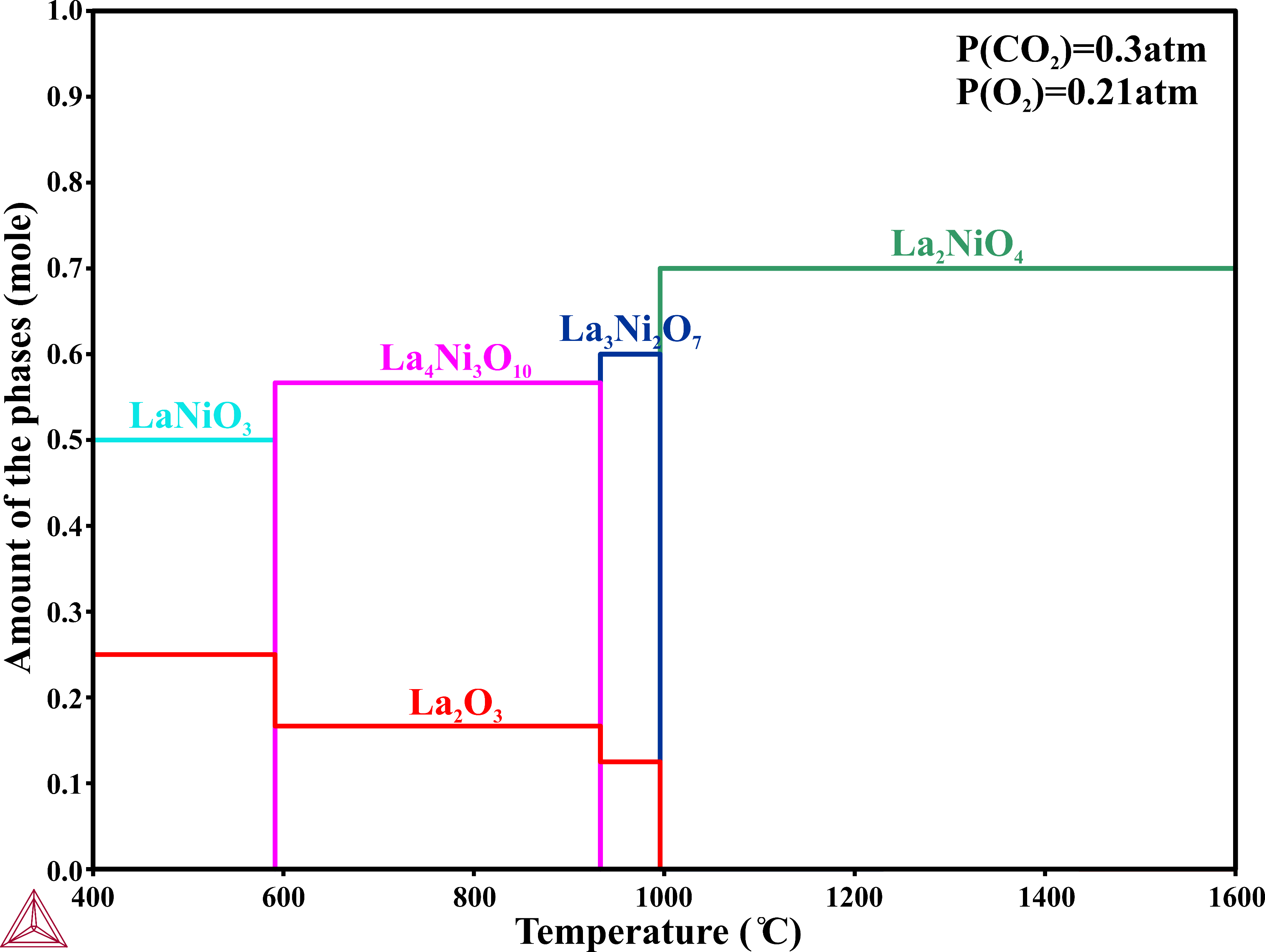 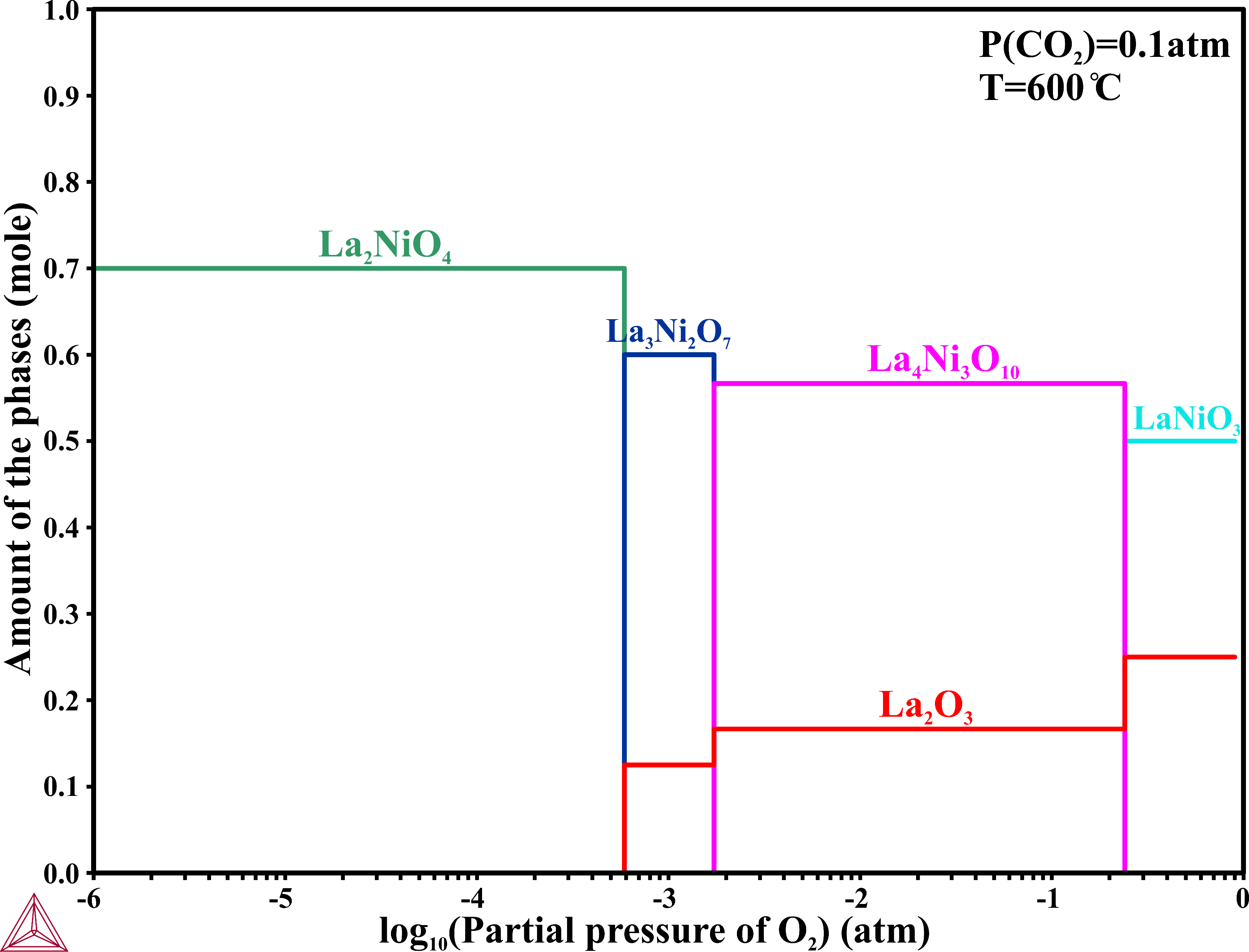 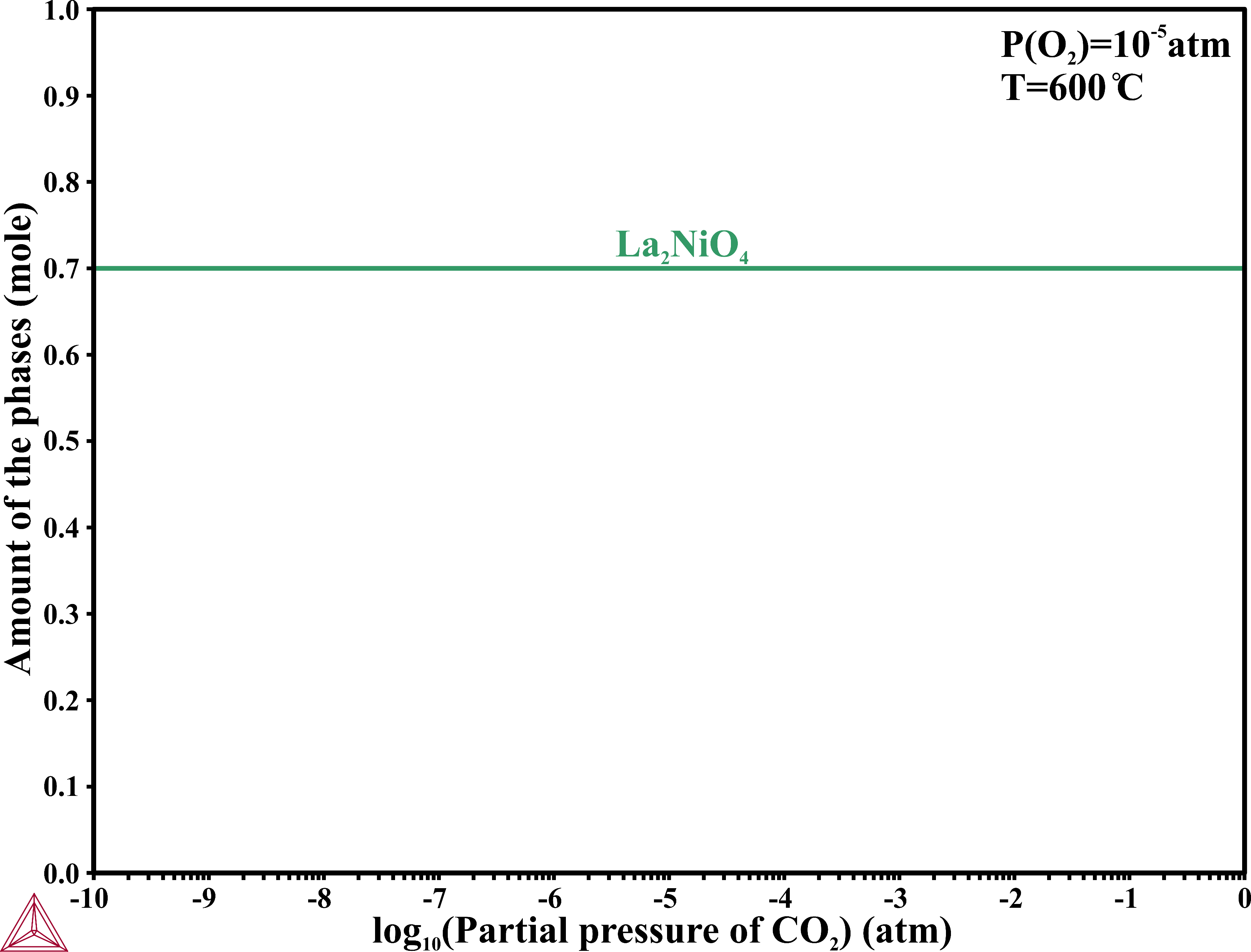 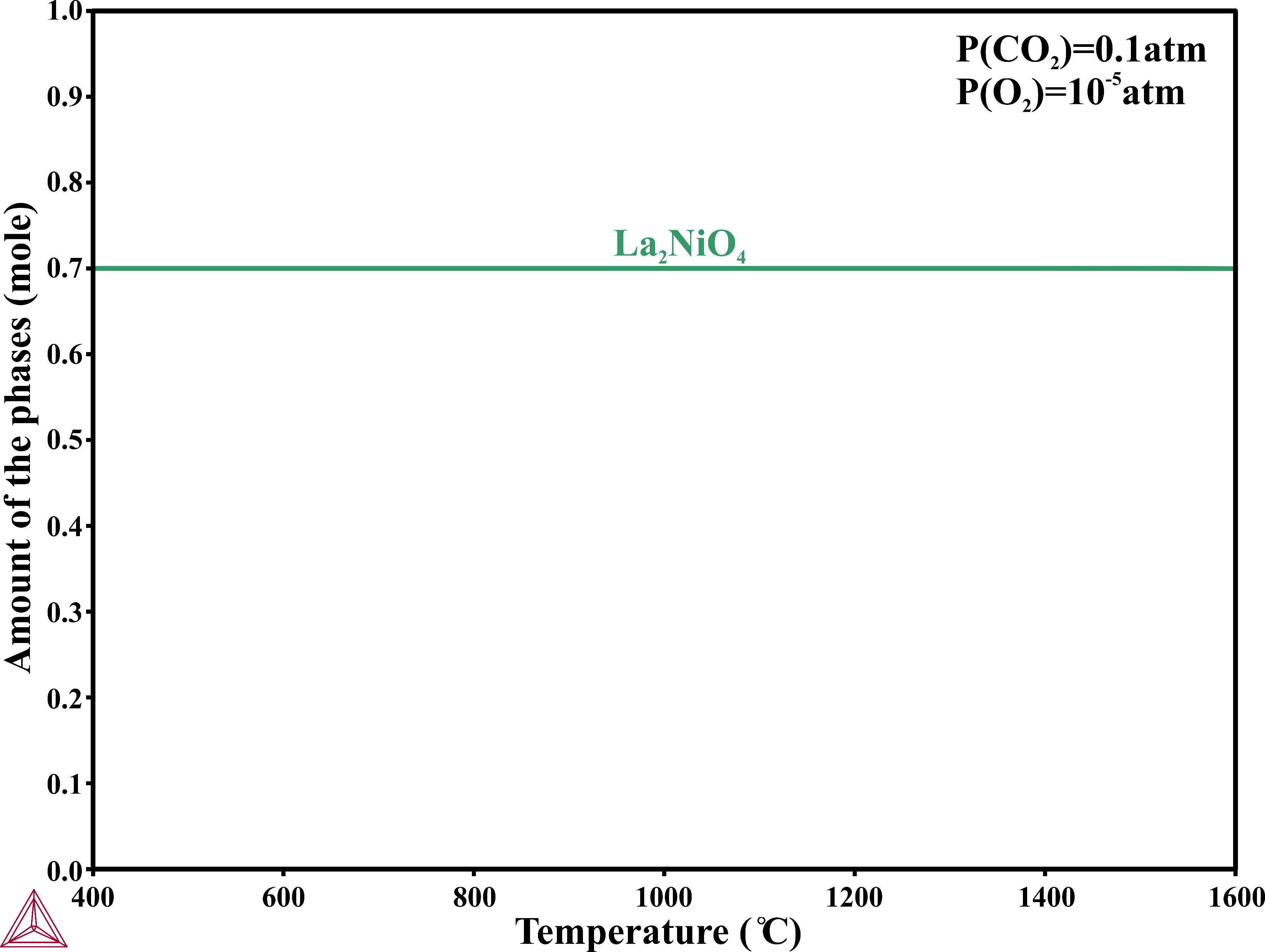 Figure 10. Phase stability simulations of LNO under CO2 poisoning conditions.
LNO is stable in CO2-containing reducing conditions
10
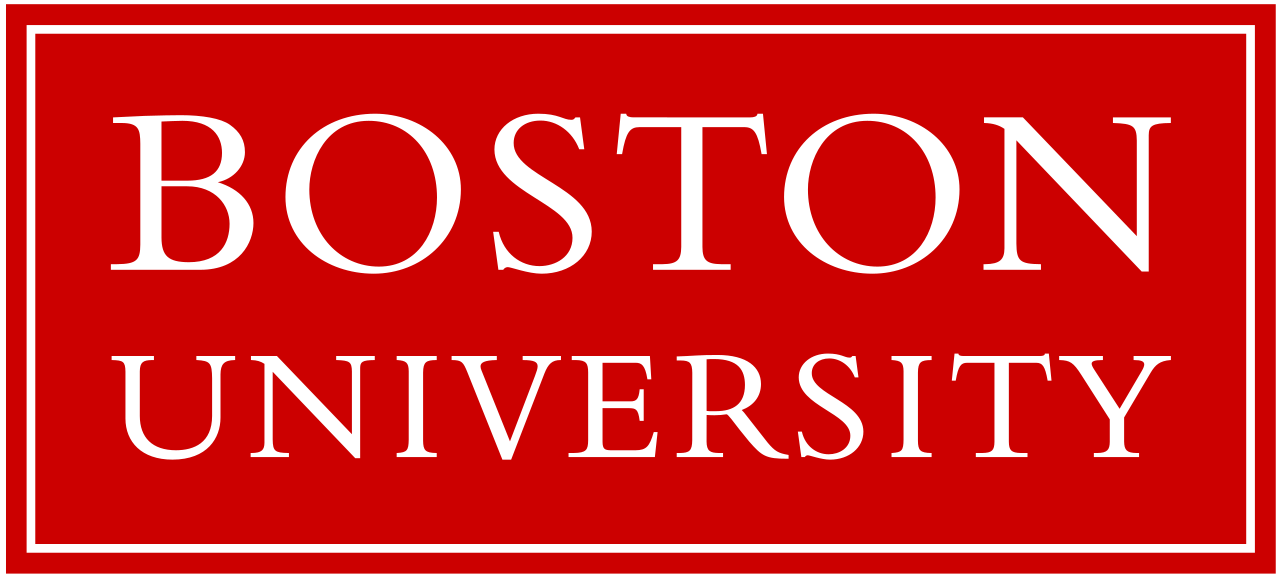 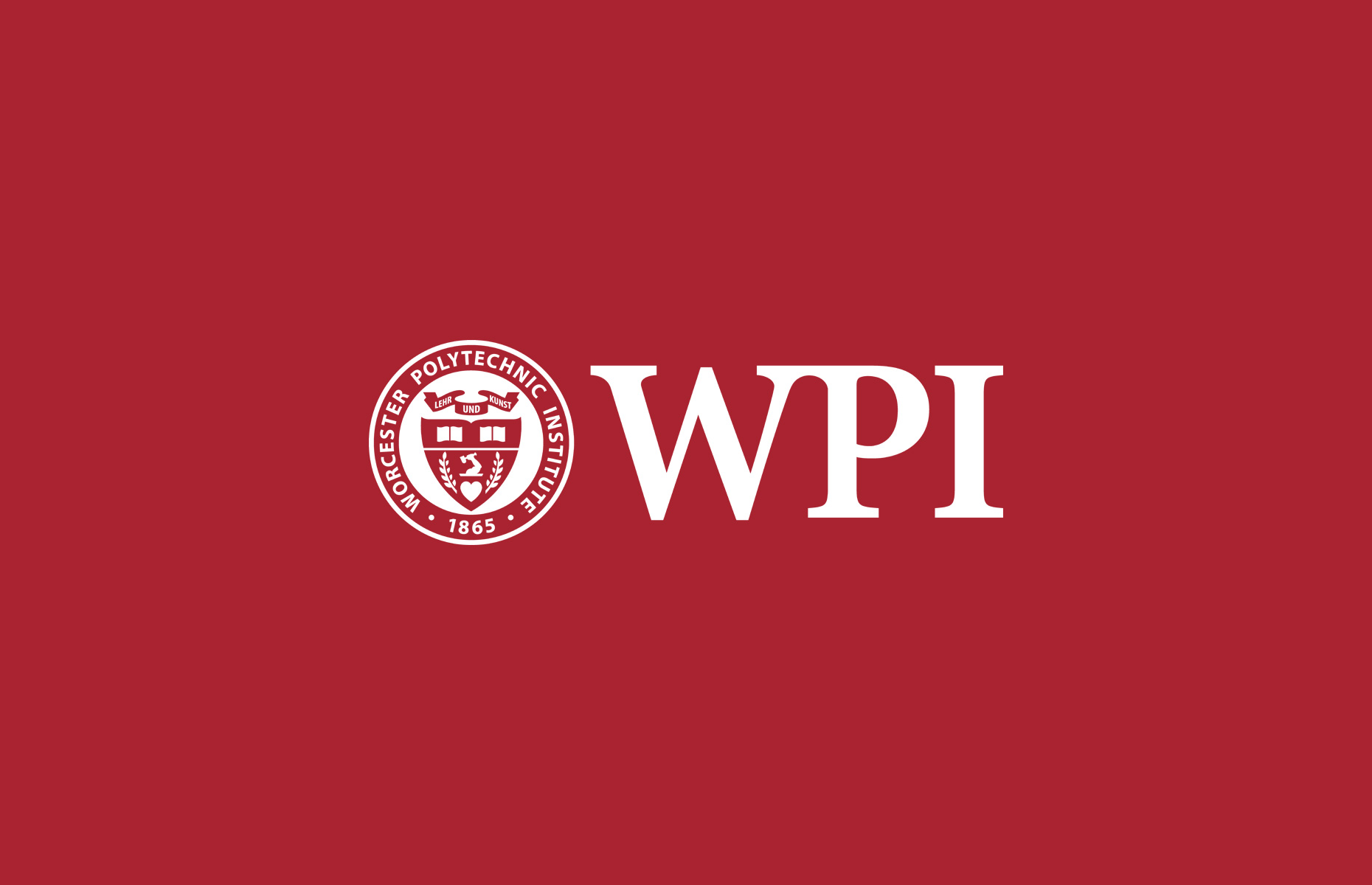 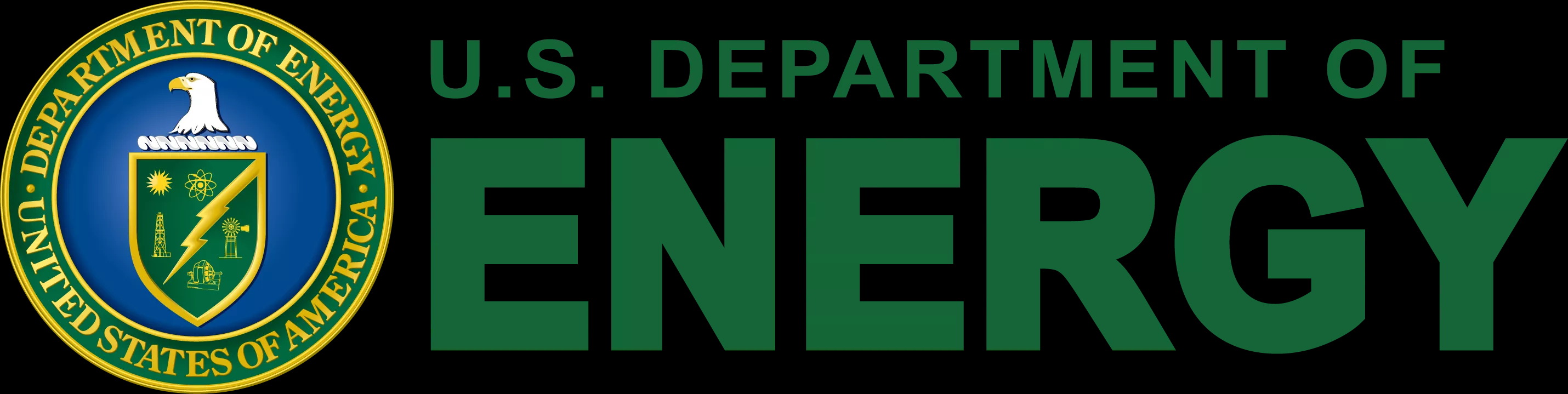 2. Computational results
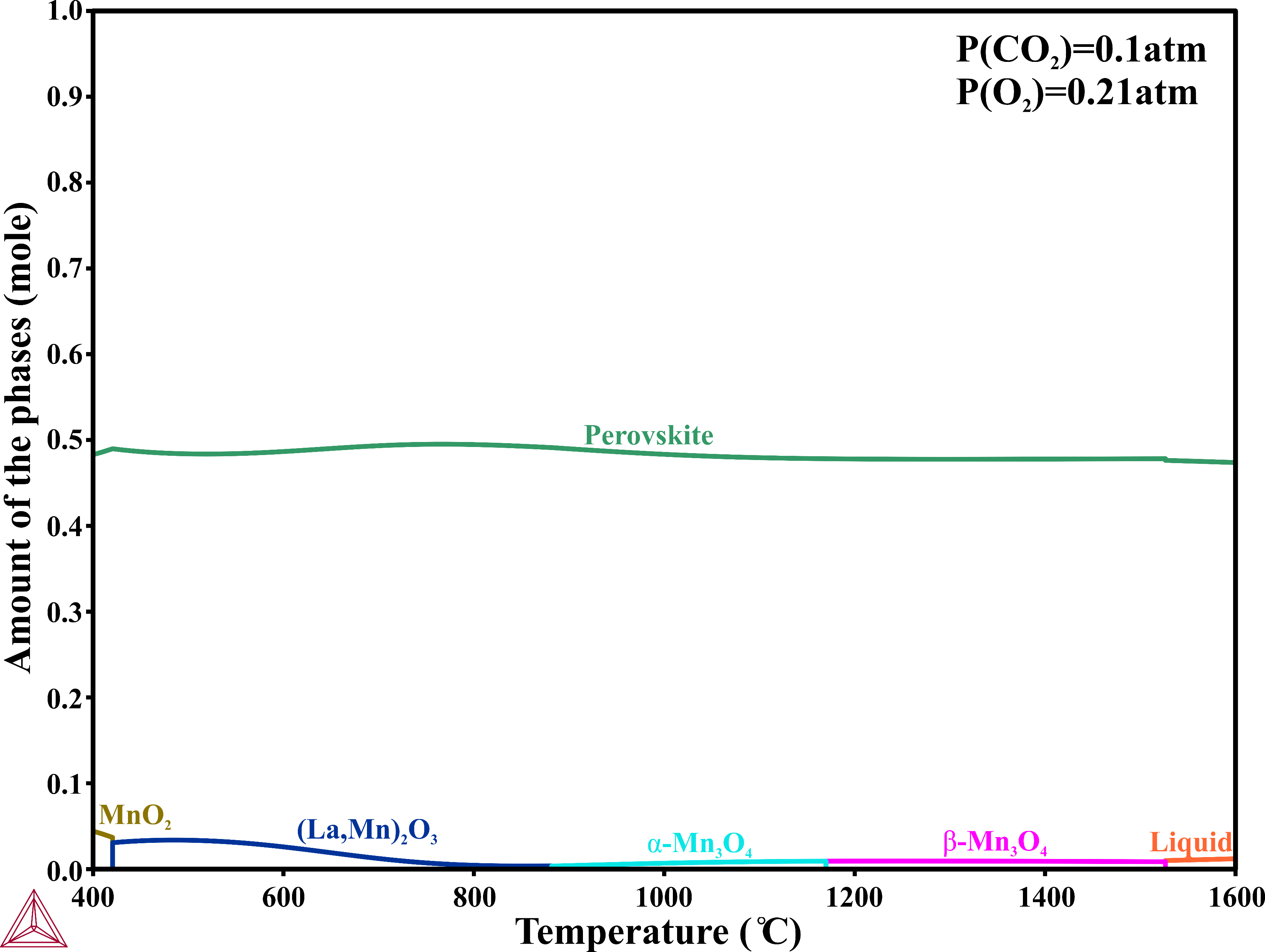 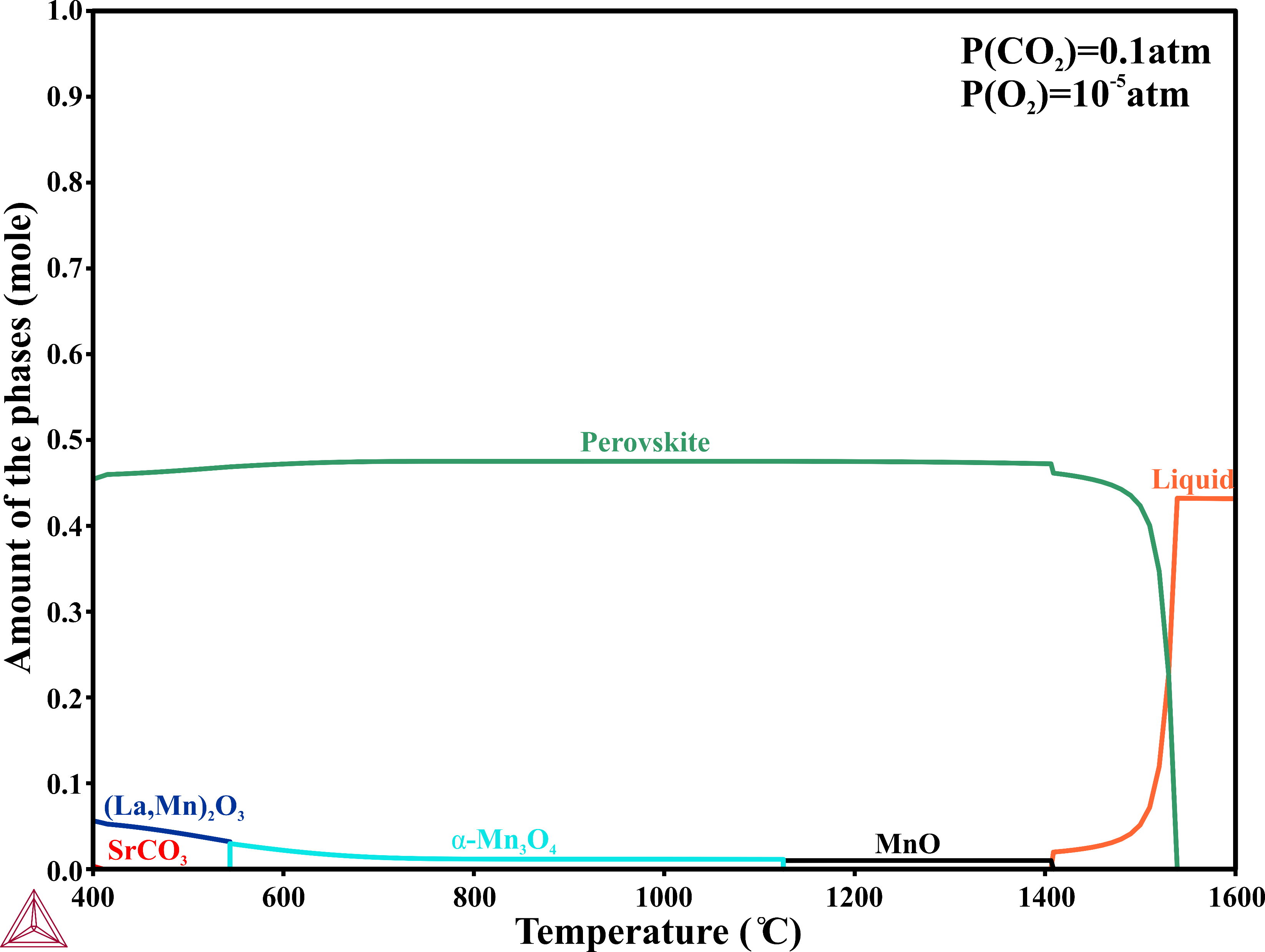 Figure 11. Phase stability simulations of LSM under CO2 poisoning conditions.
LSM could also be stable in CO2 at operation condition
11
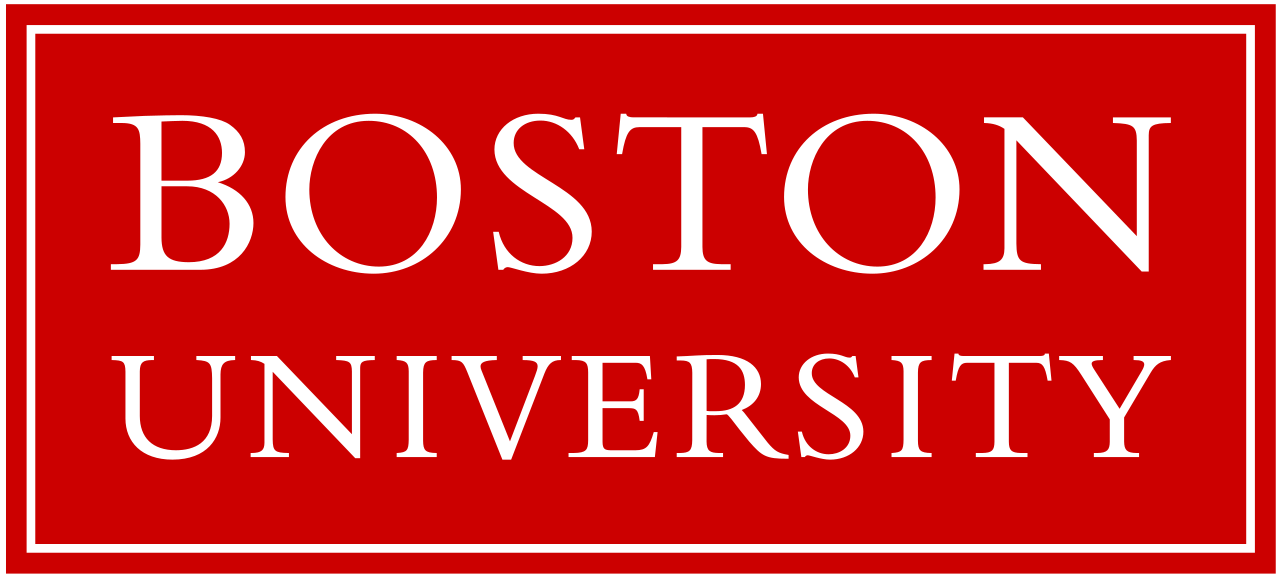 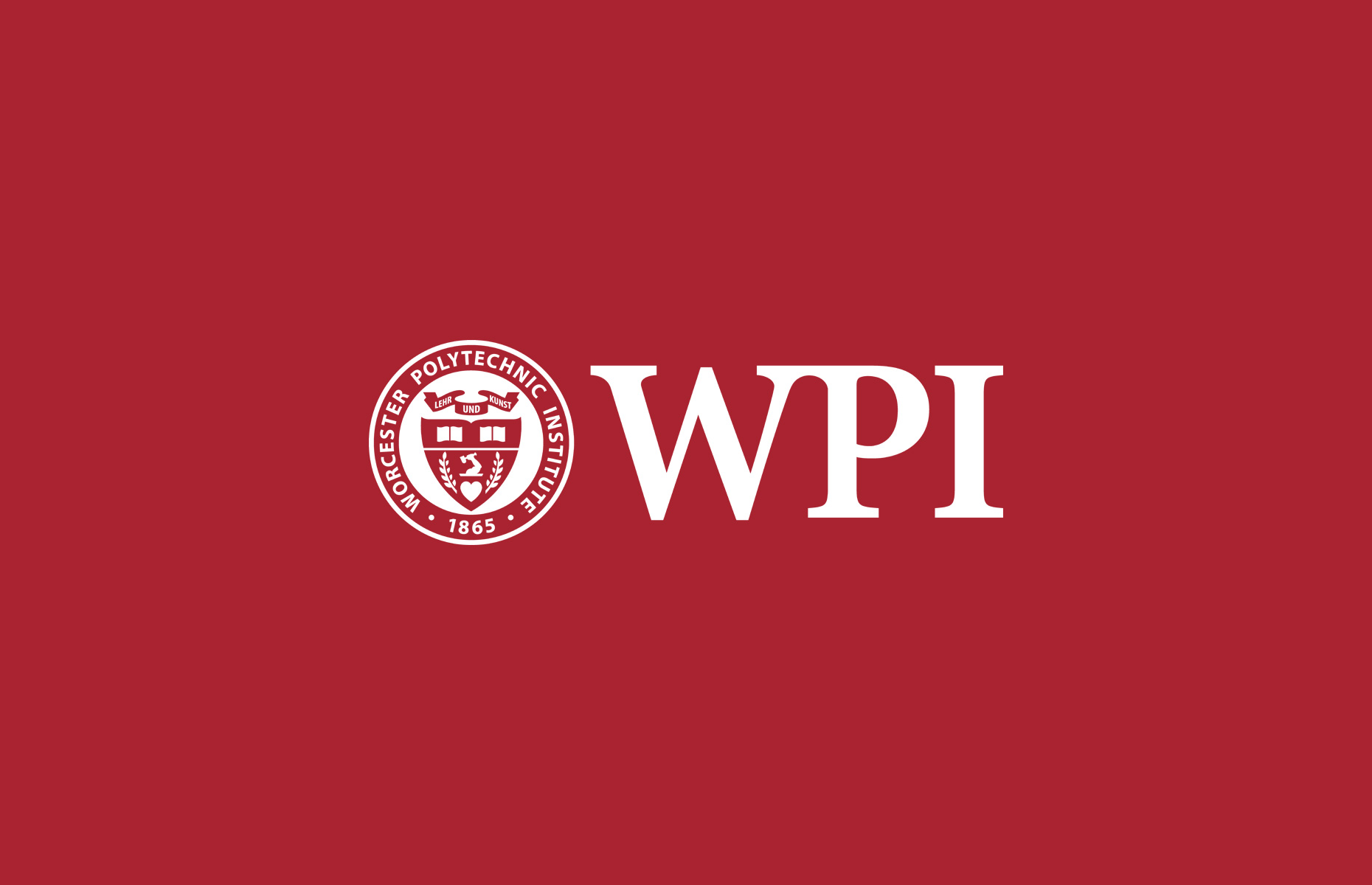 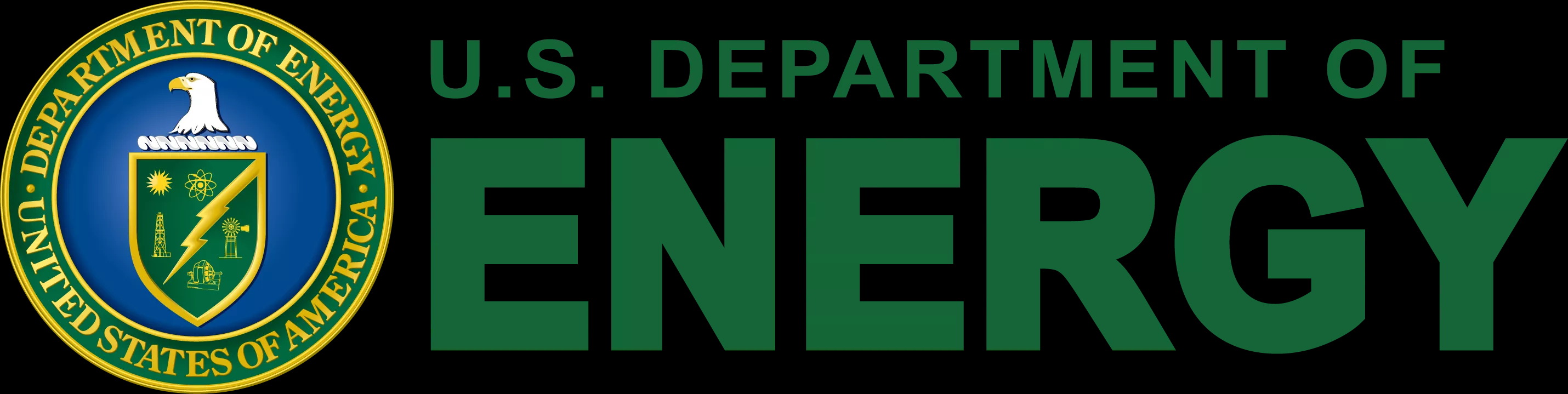 2. Computational results(Cr)
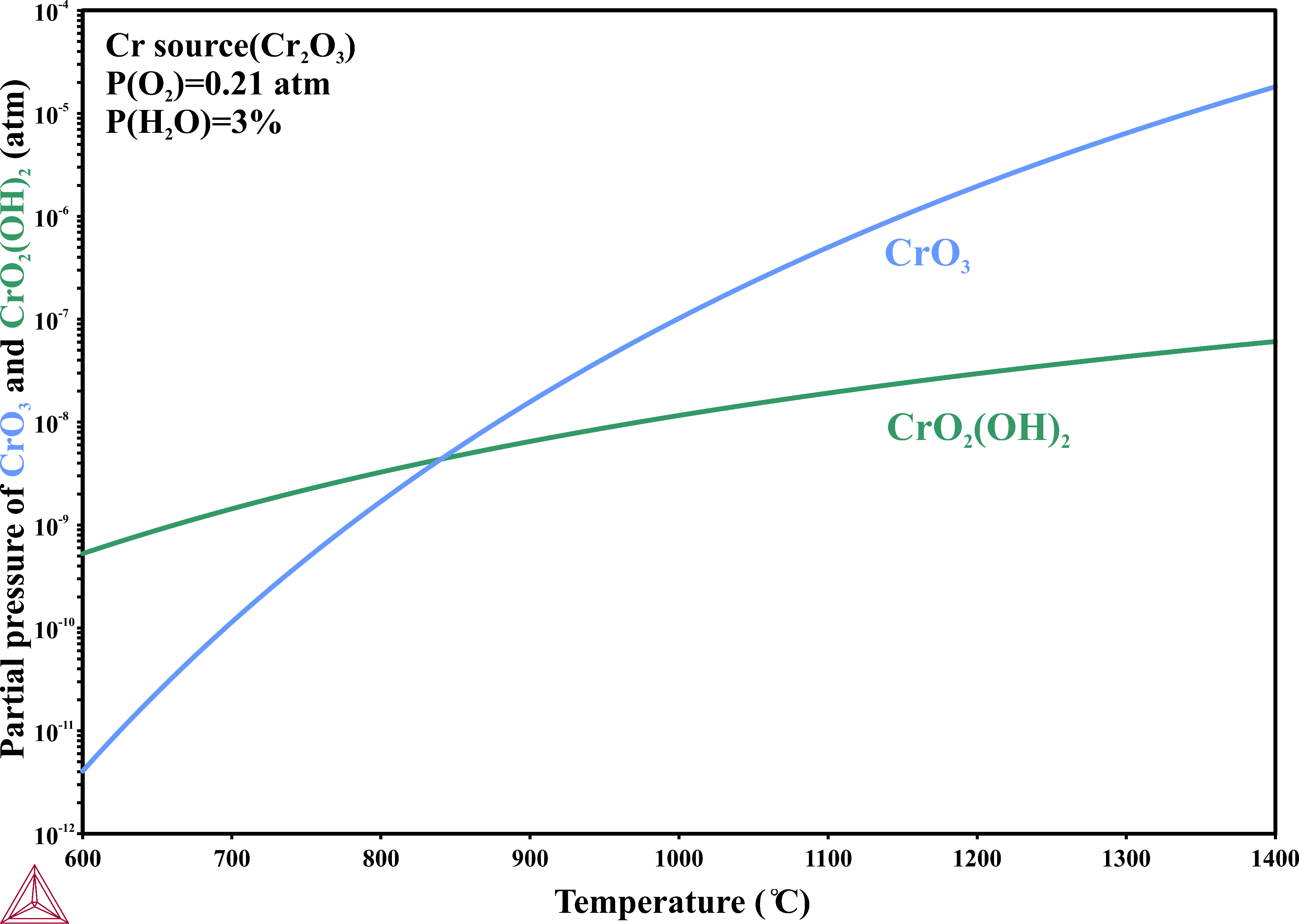 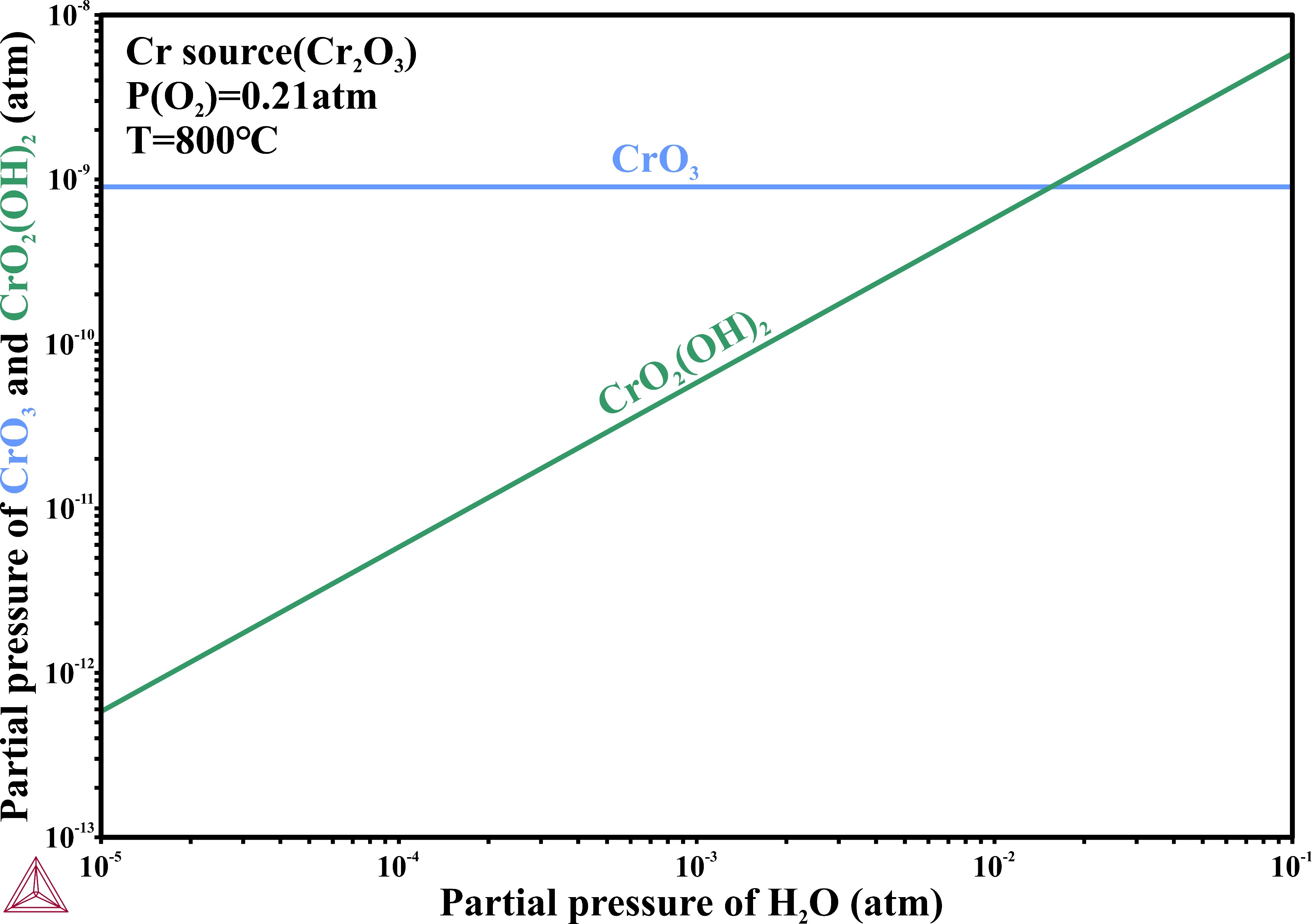 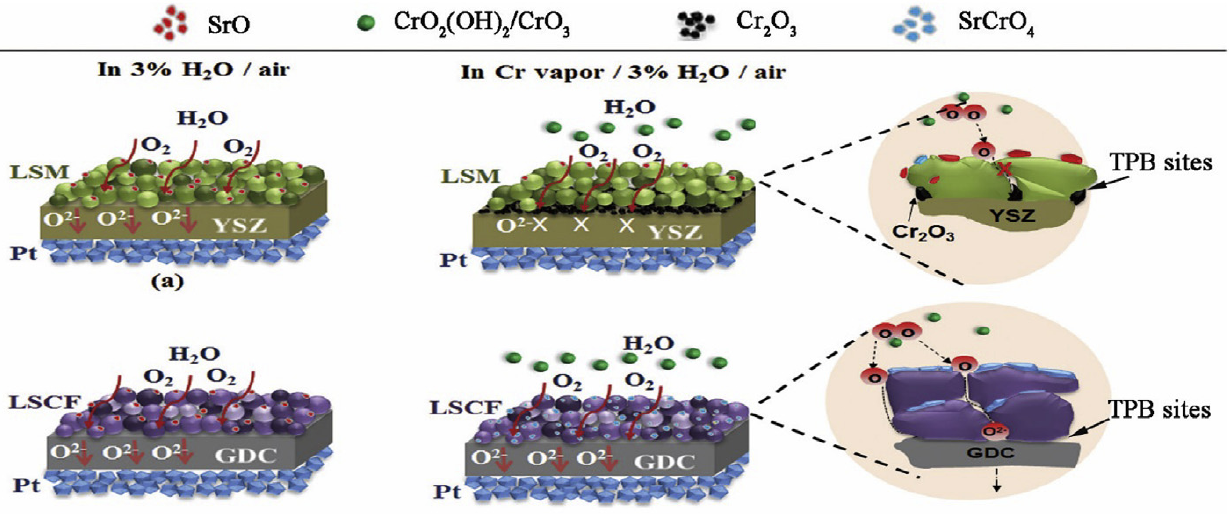 Figure 12. Partial pressures of Cr-containing species generated by Cr2O3
Humidity will increase the content of Cr in the gaseous phase, especially at lower temperatures, which will increase the kinetics and the total amount of the secondary phases.
12
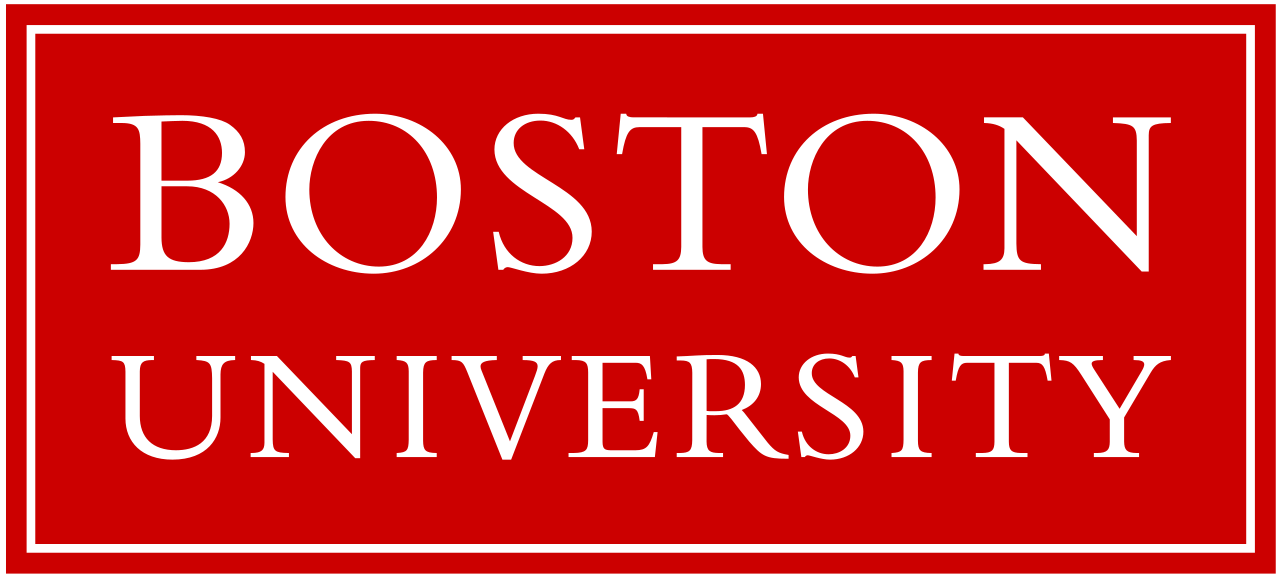 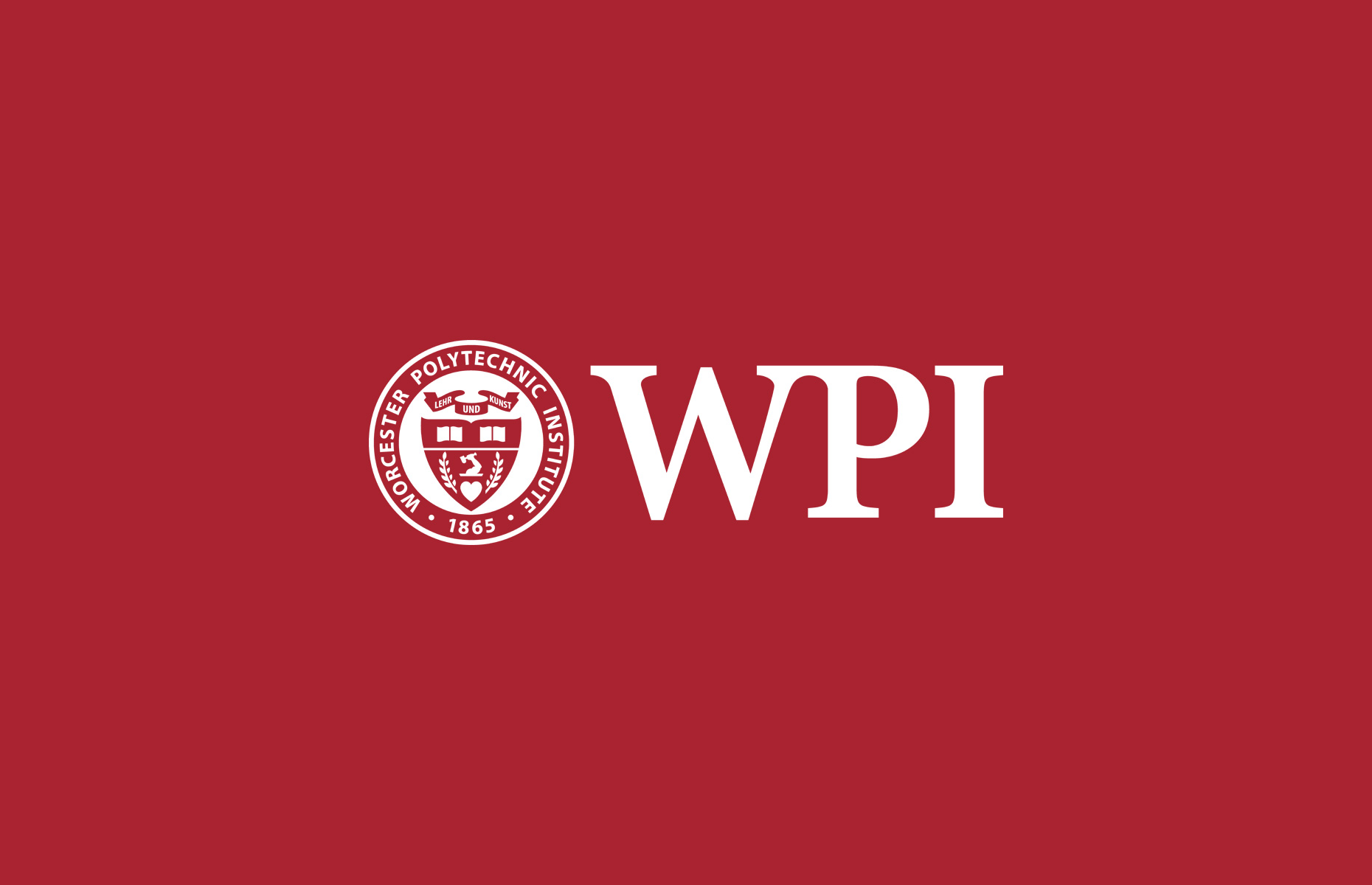 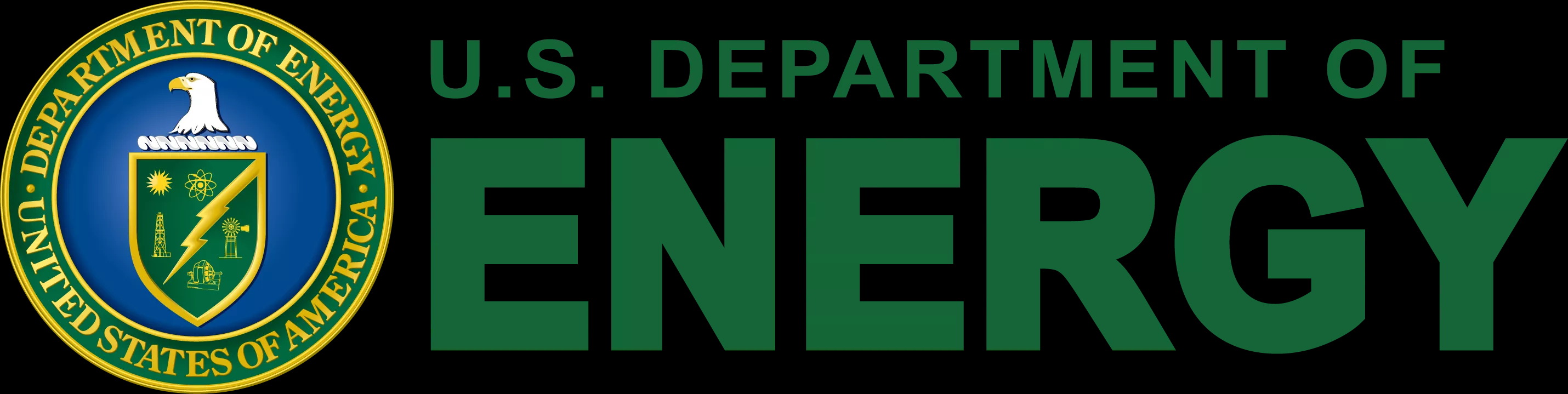 2. Computational results
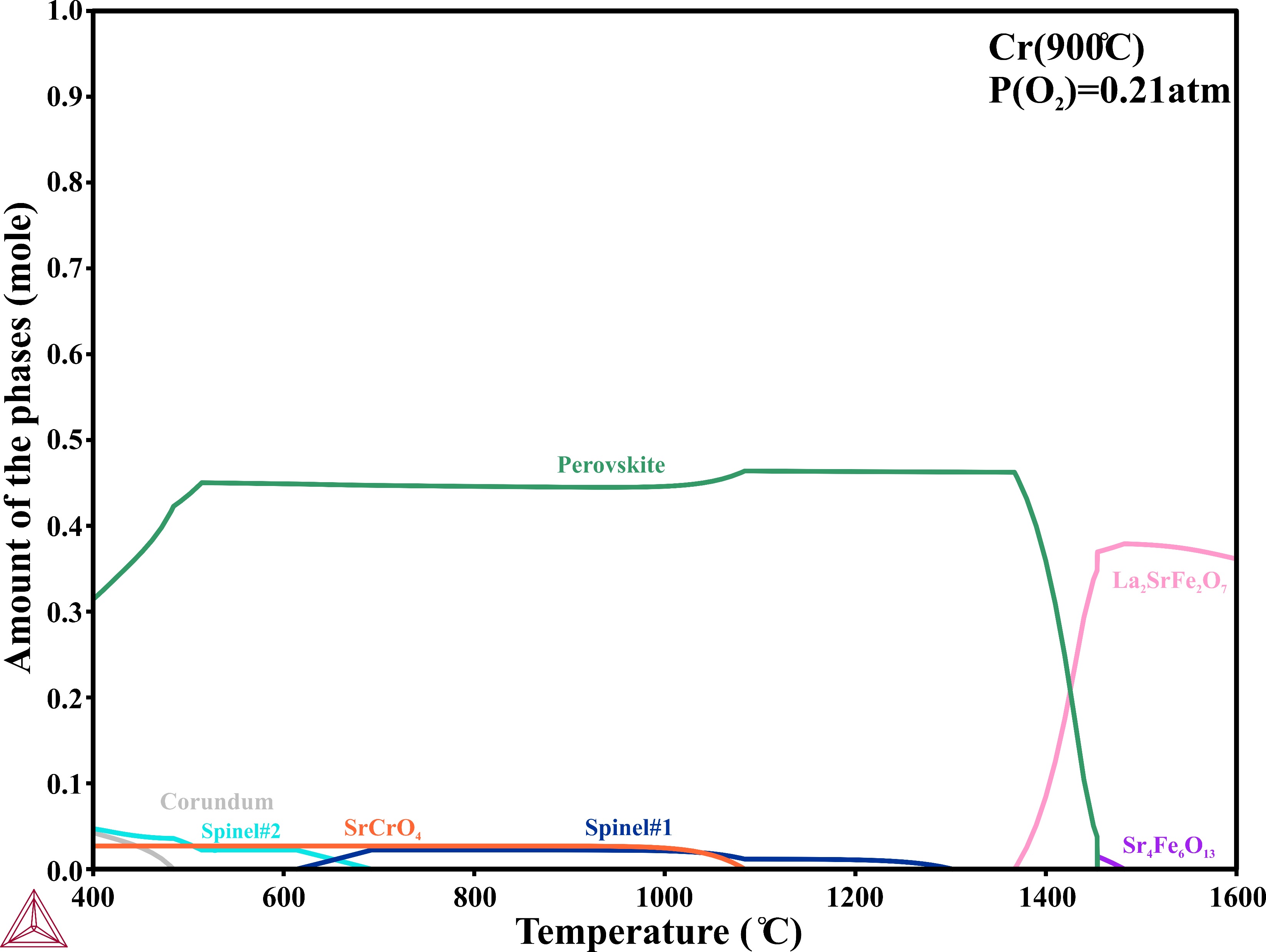 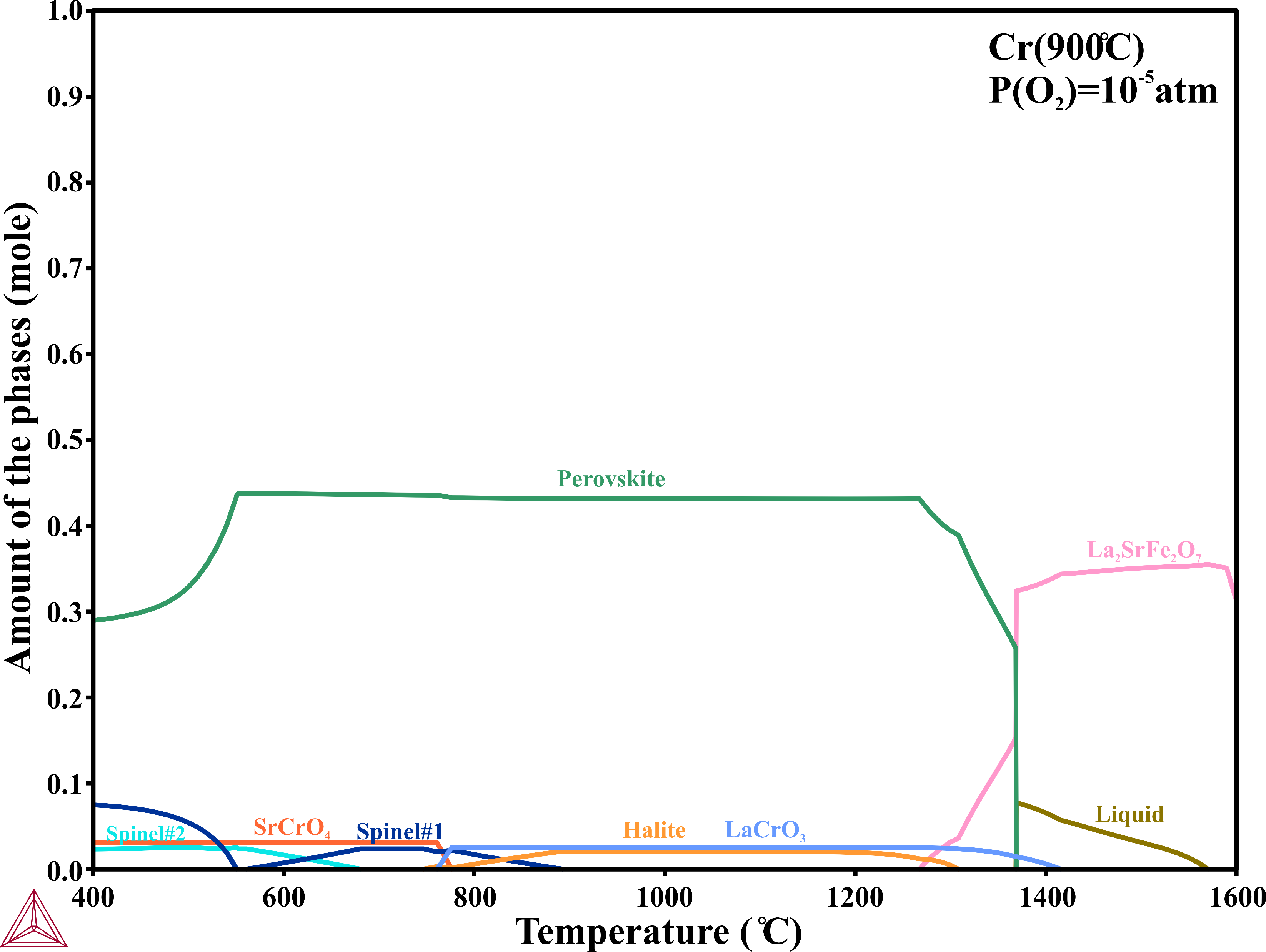 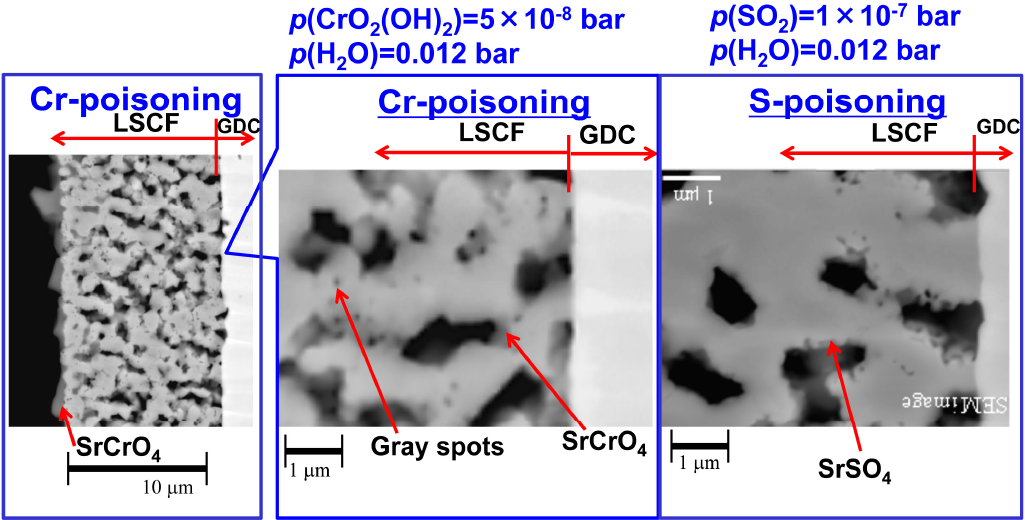 Figure 13. Phase stability simulations of LSCF under Cr poisoning conditions.
SrCrO4 might form during the operation conditions.
13
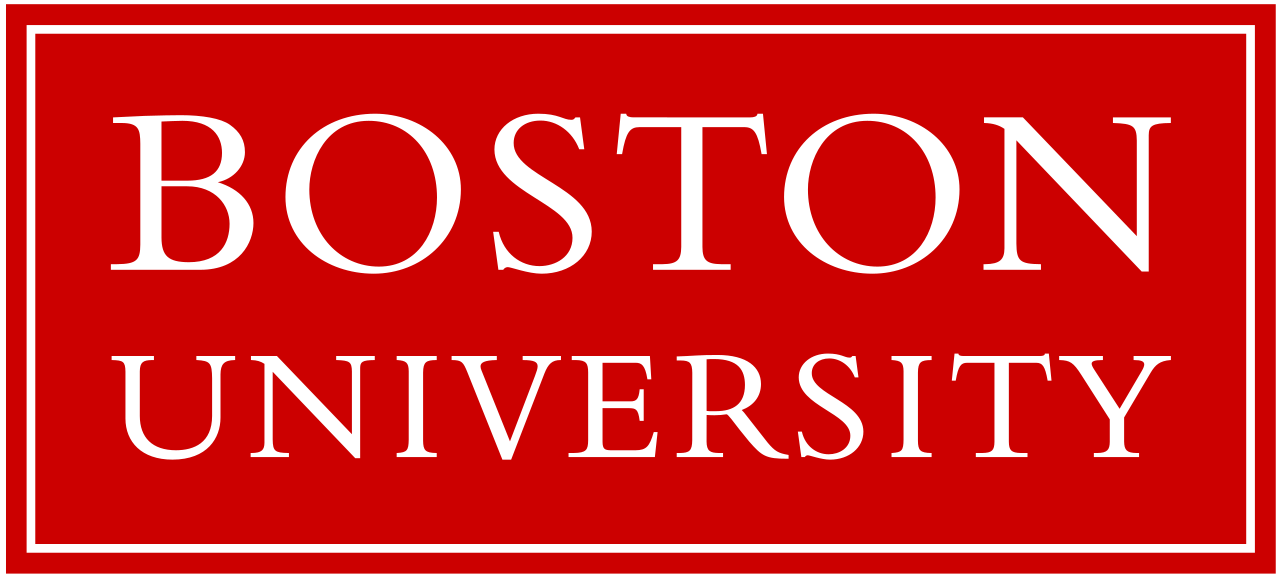 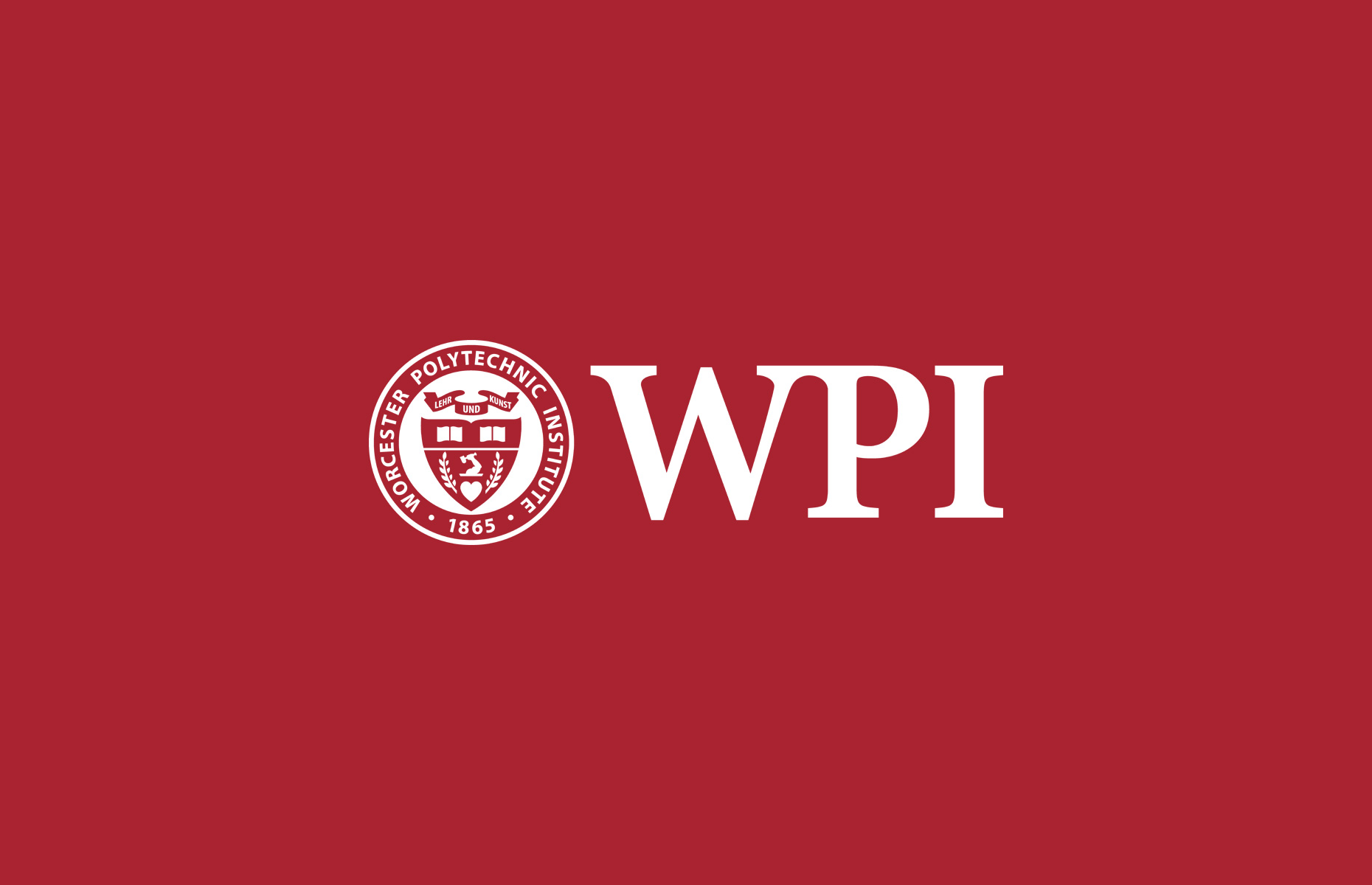 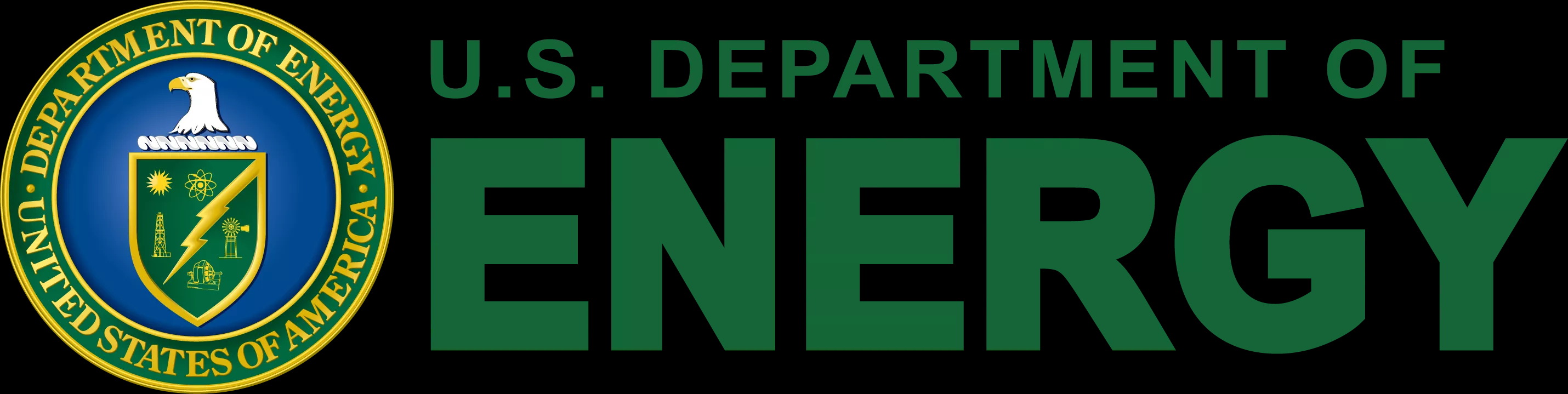 2. Computational results
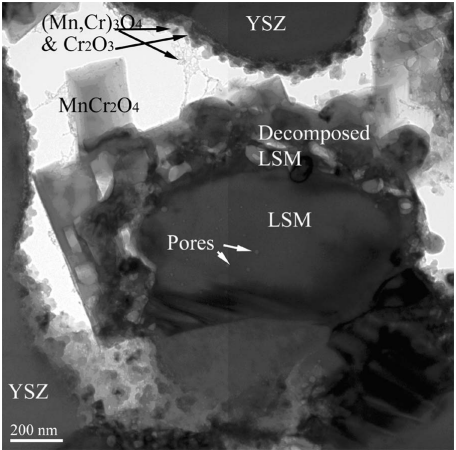 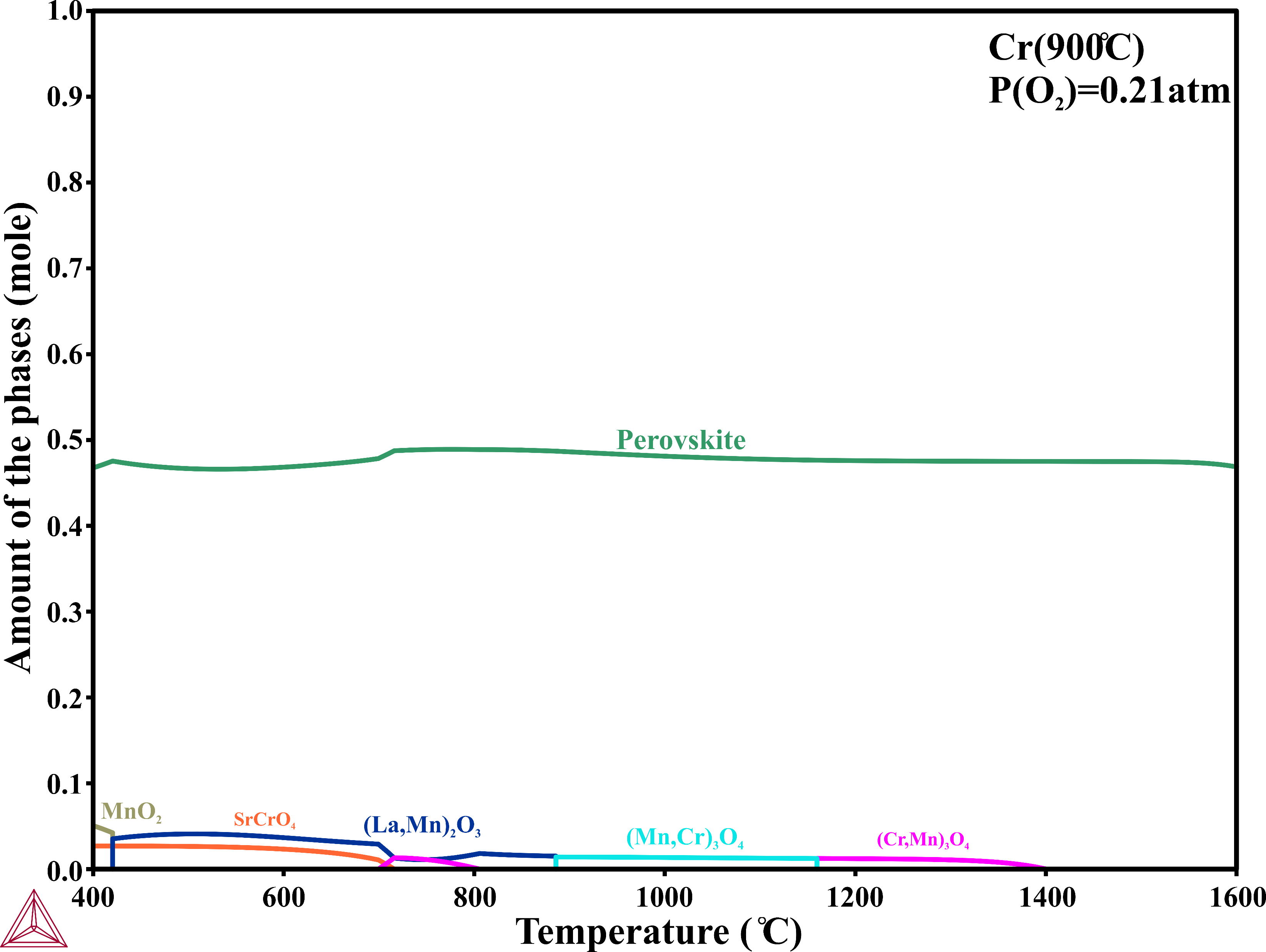 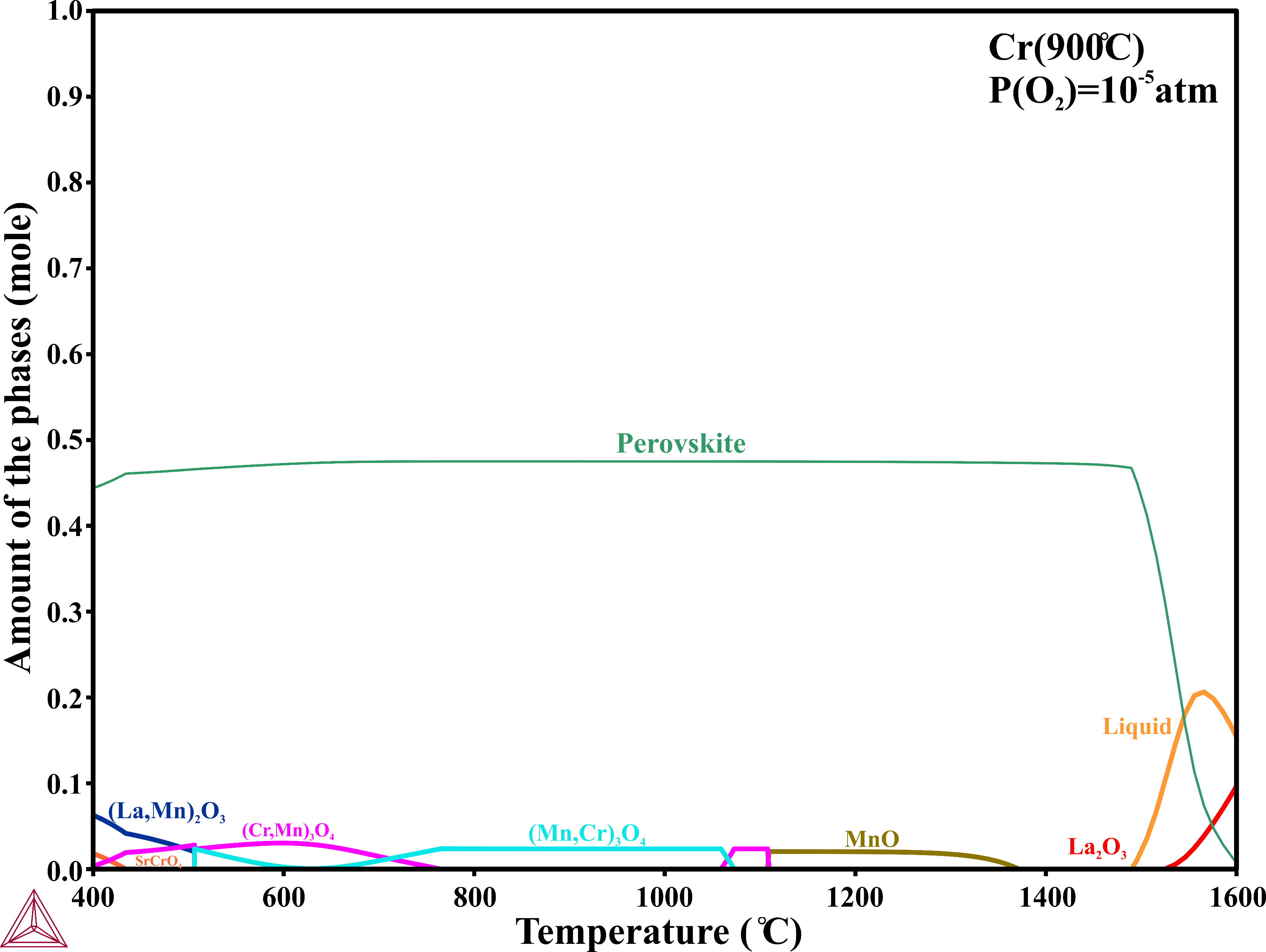 Figure 14. Phase stability simulations of LSM under Cr poisoning conditions.
Cr will mainly enter the sublattices of the Spinel
14
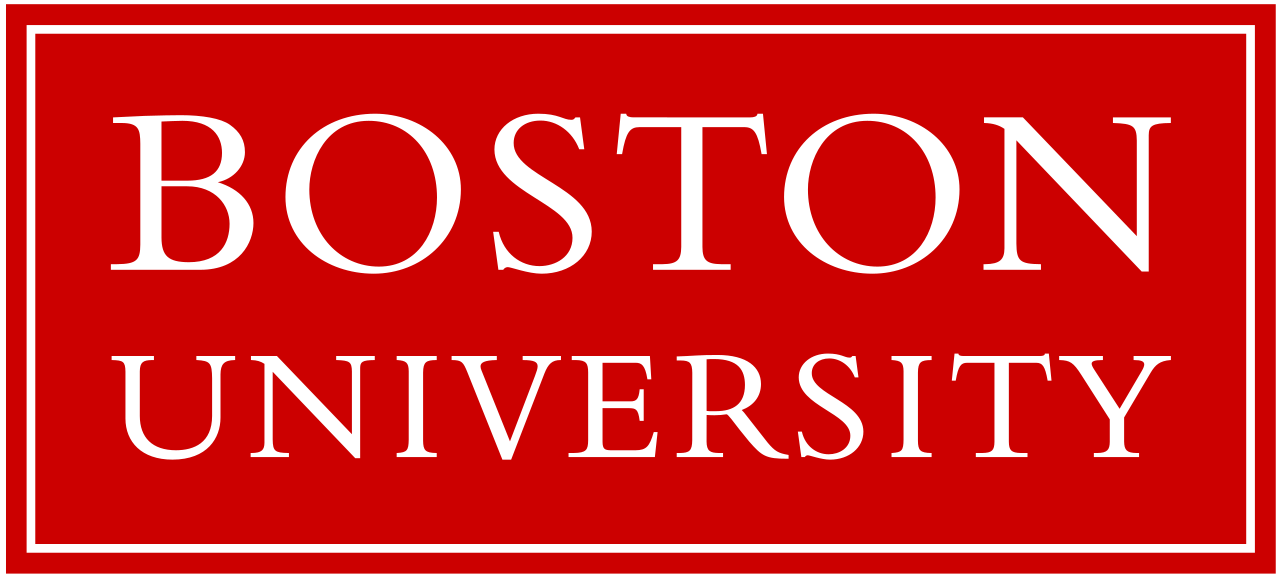 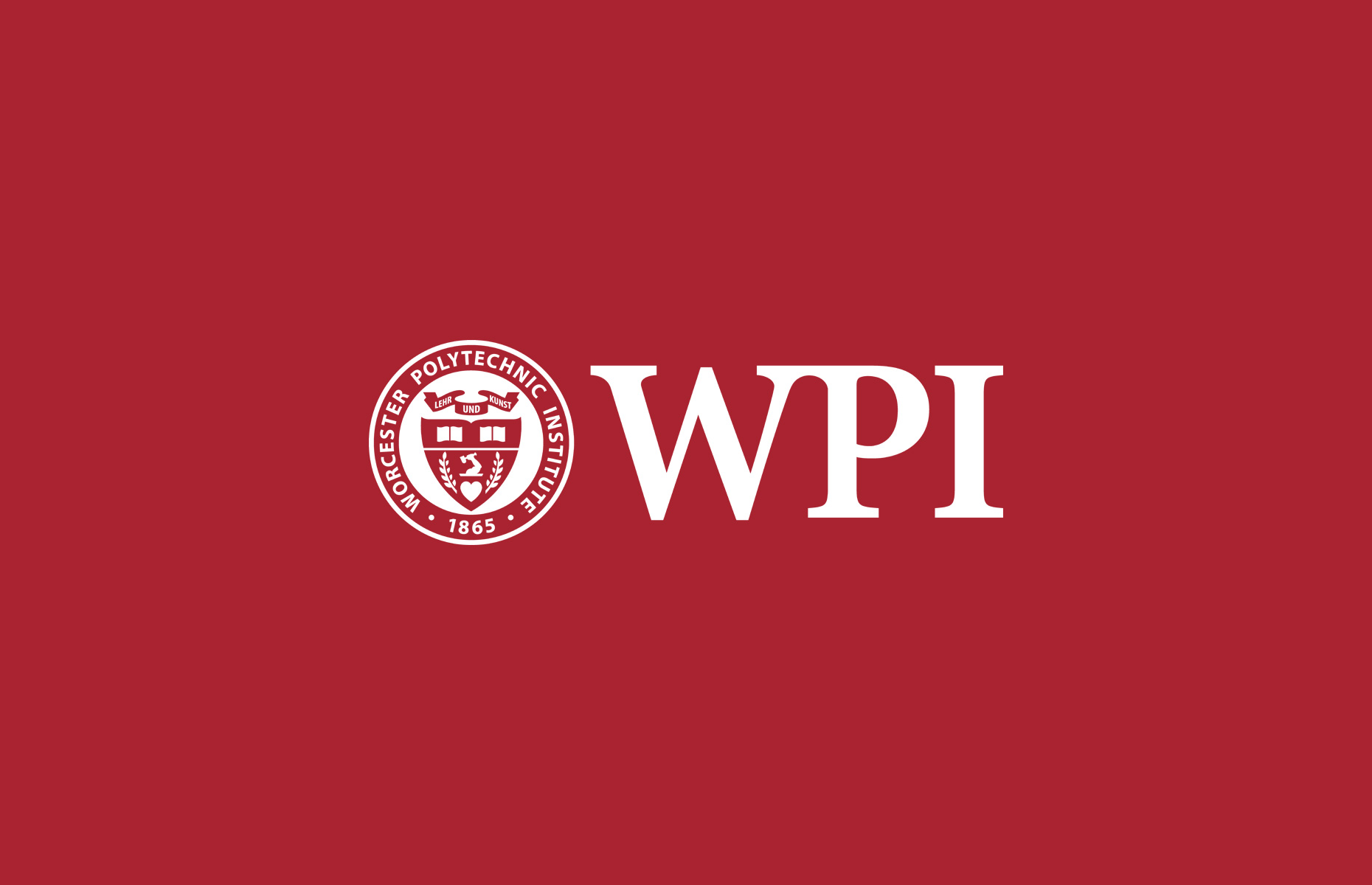 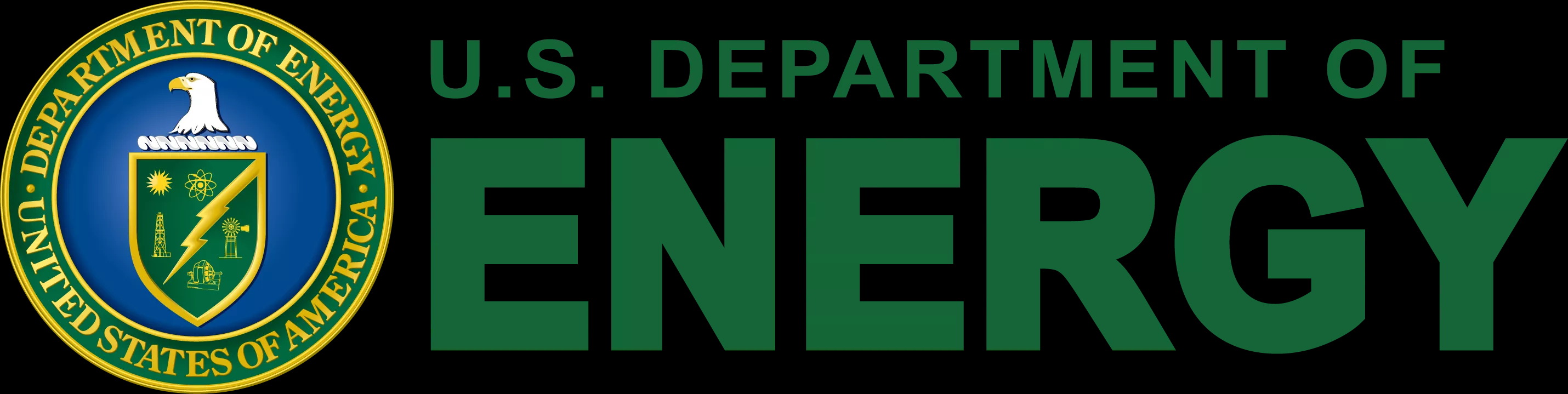 2. Computational results
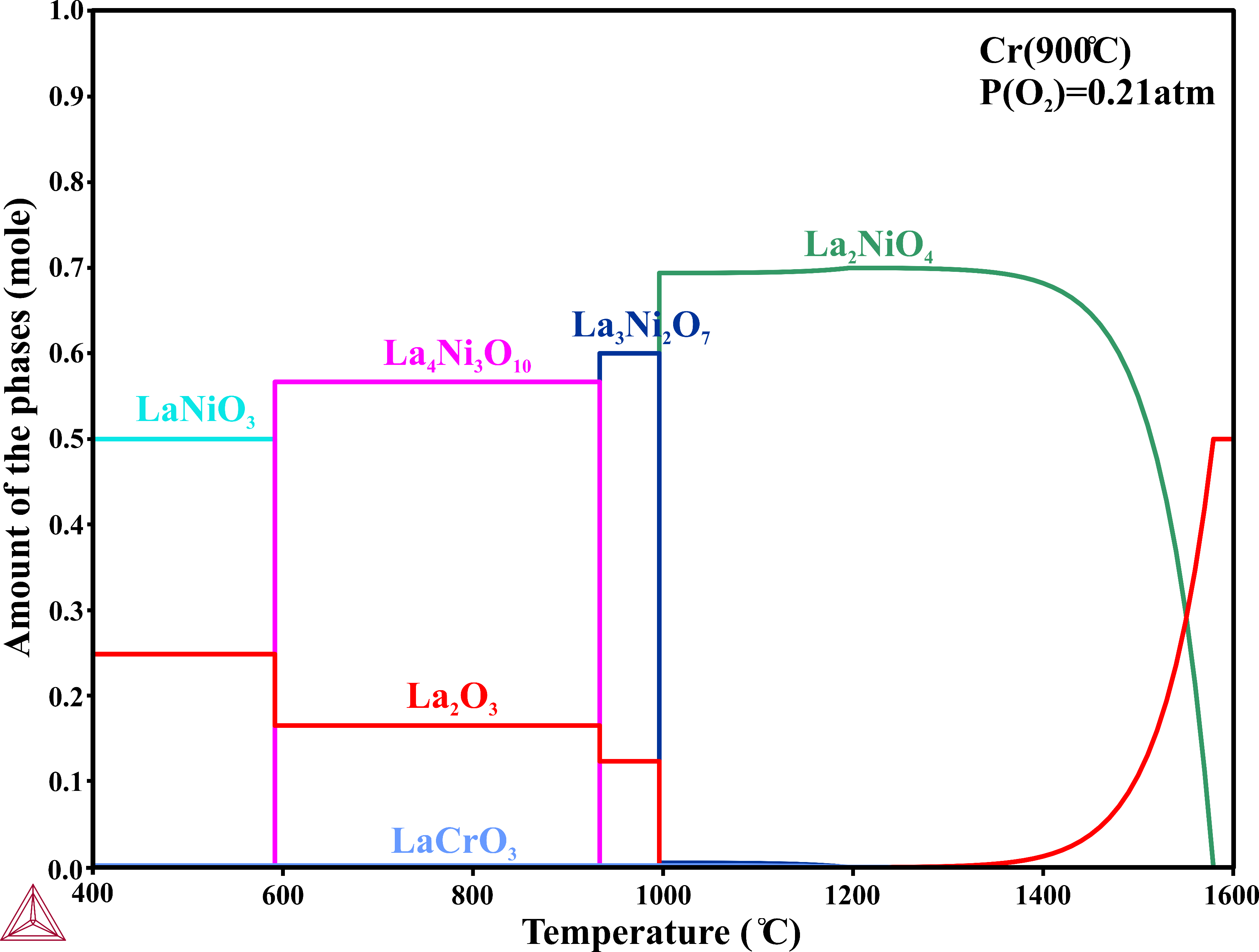 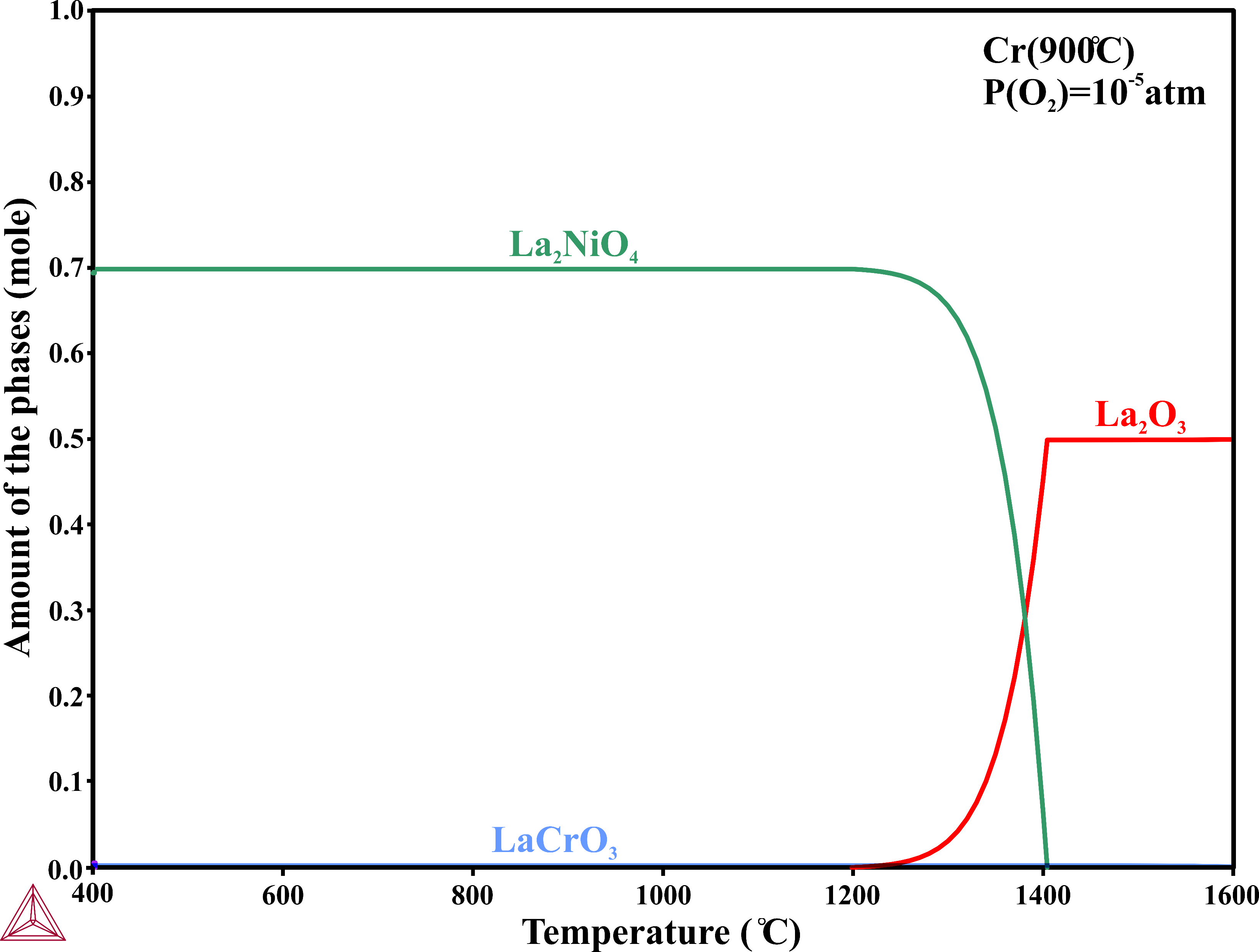 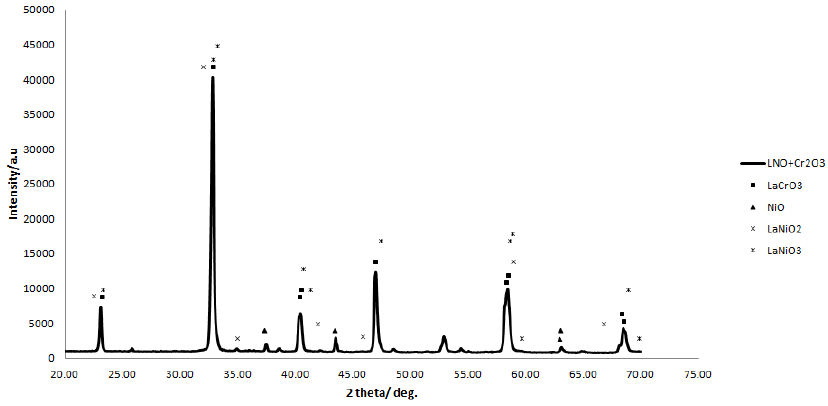 Figure 15. Phase stability simulations of LNO under Cr poisoning conditions.
LNO is much stable in Cr-containing conditions
15
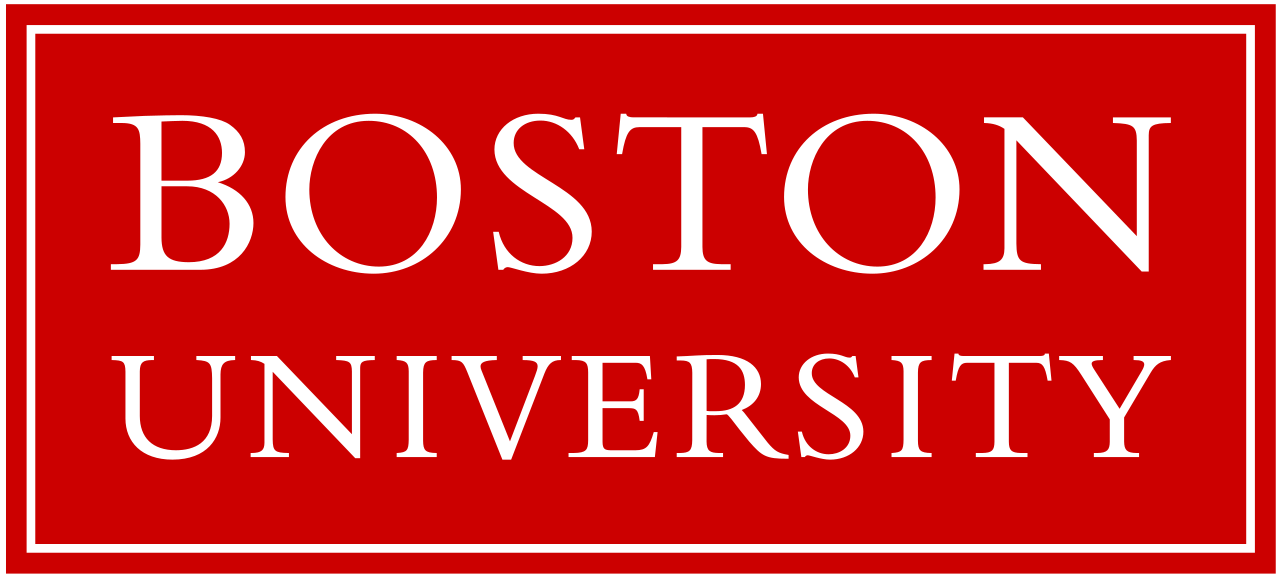 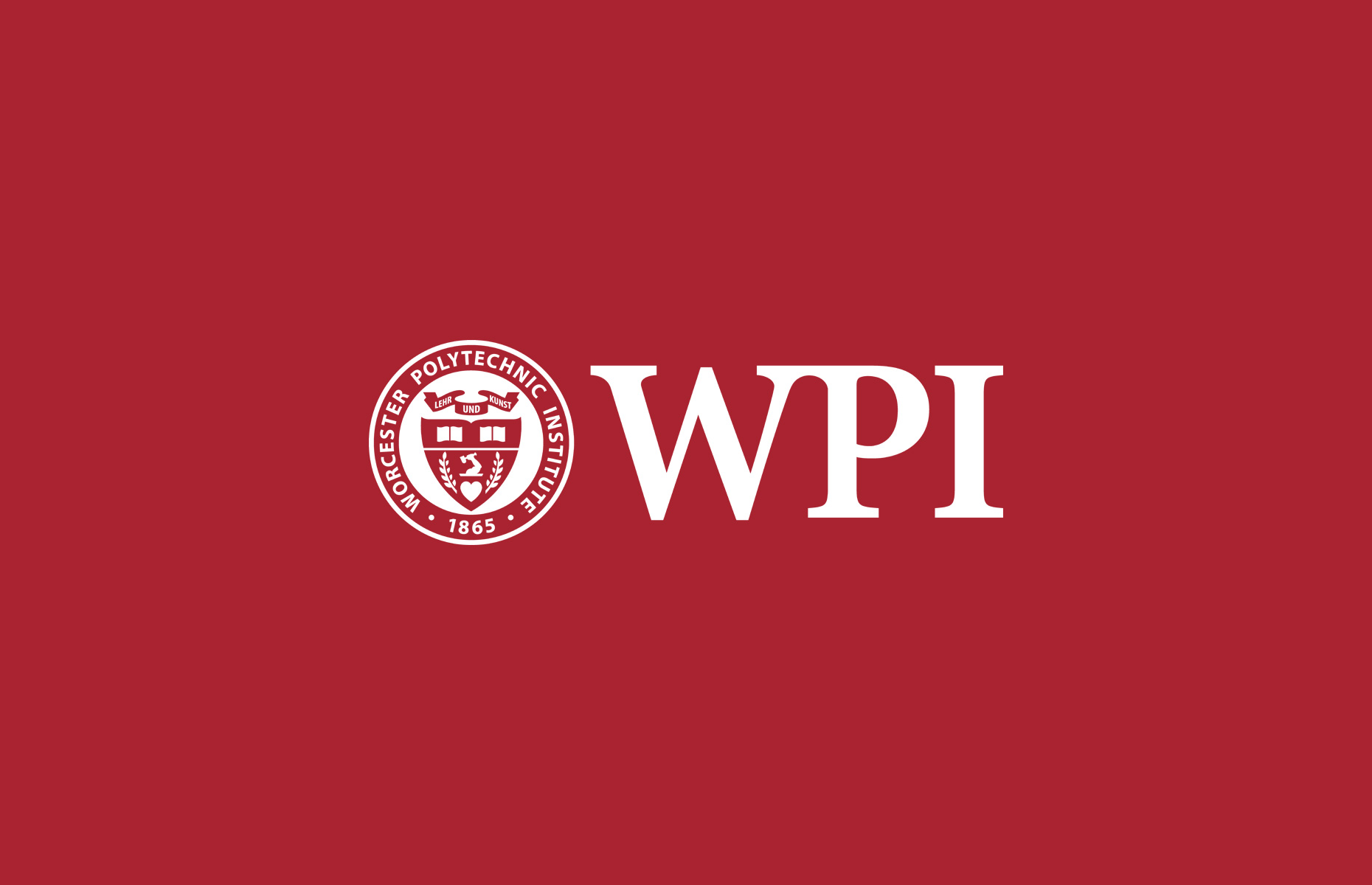 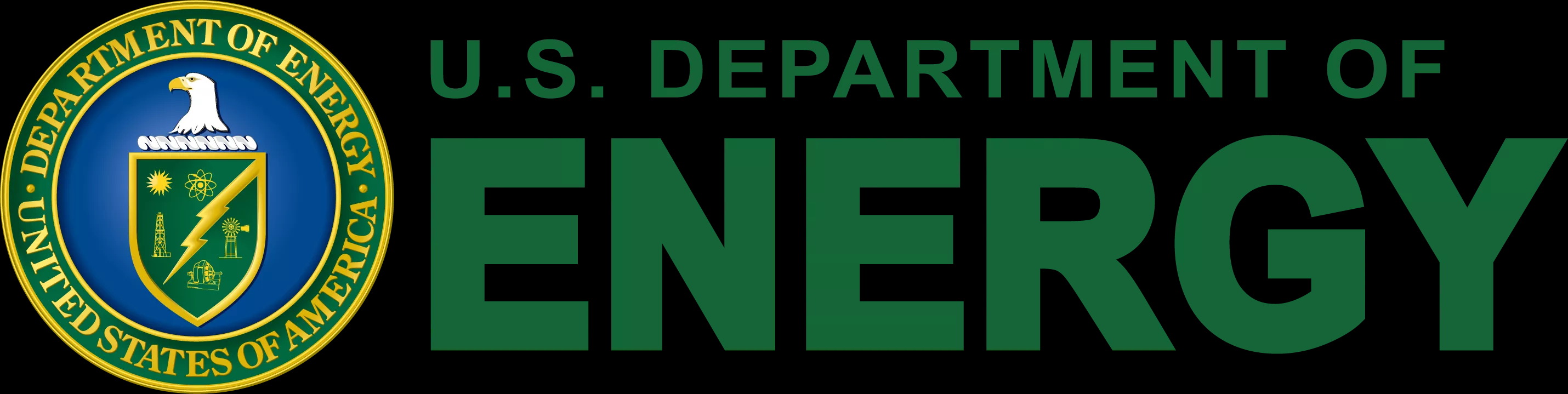 2. Computational results(S)
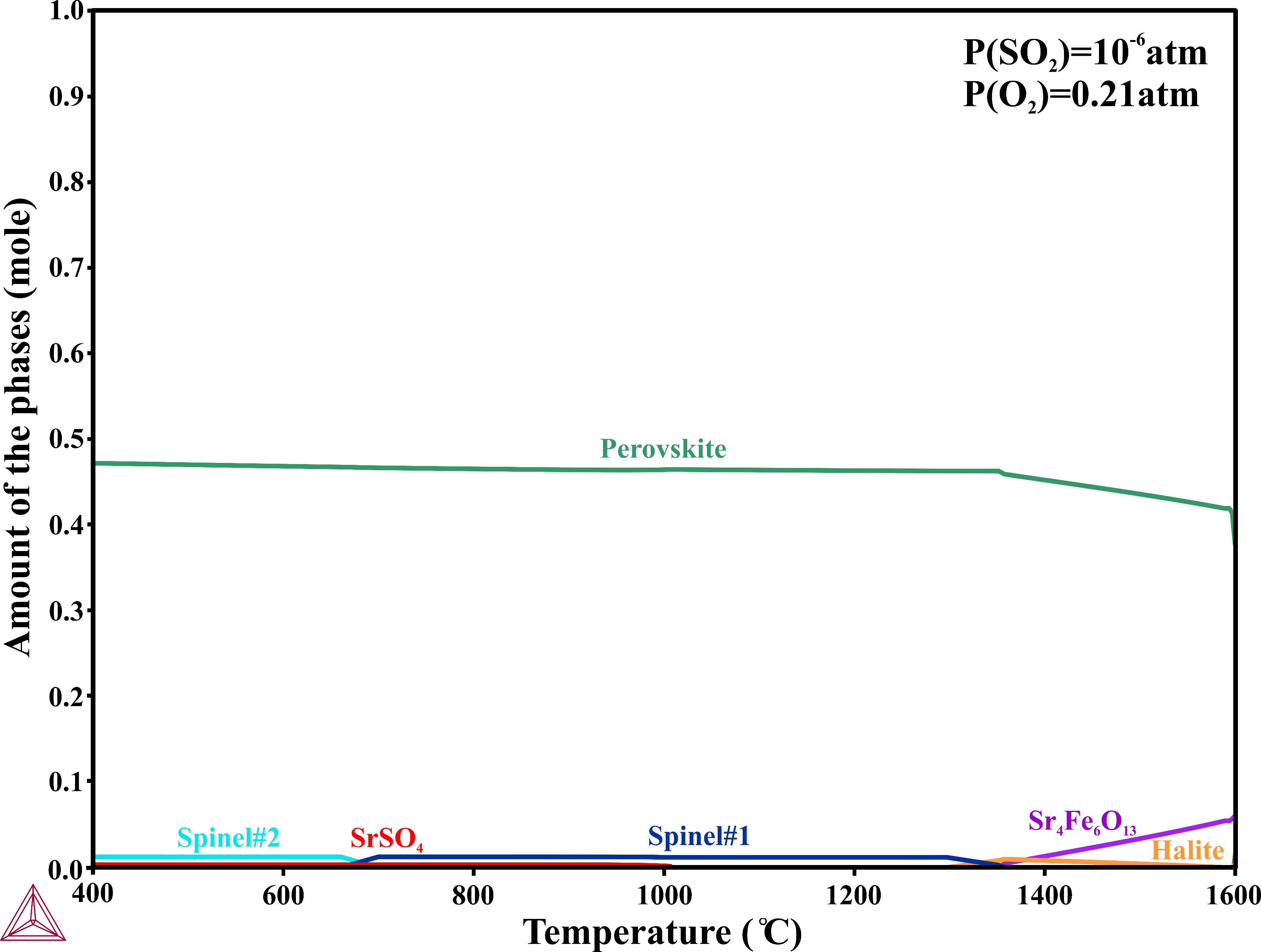 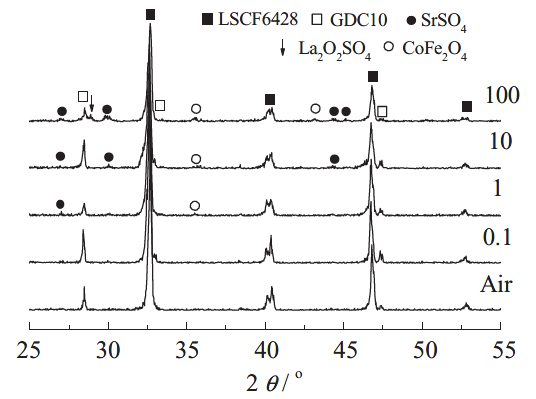 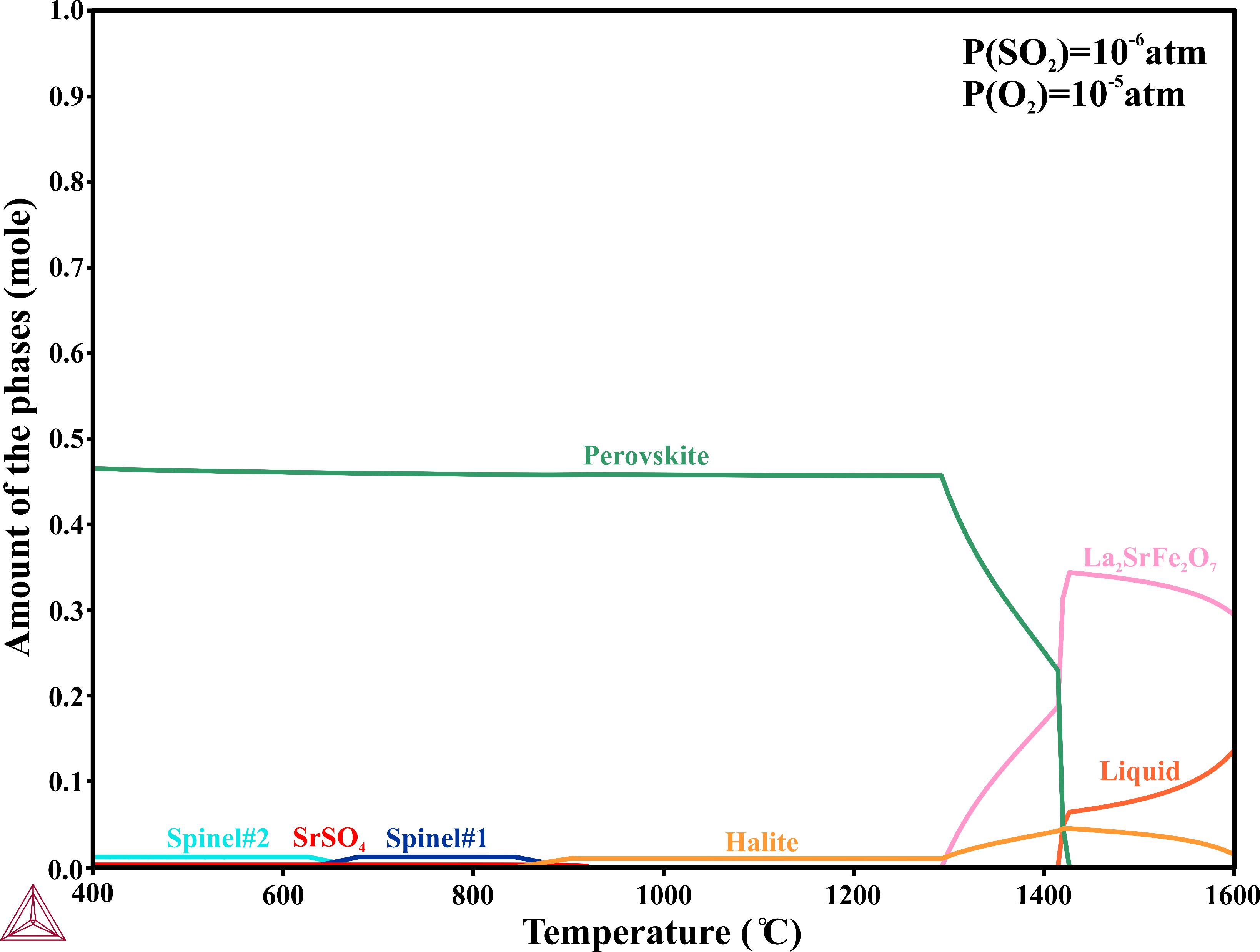 Figure 16. Phase stability simulations of LSCF under SO2 poisoning conditions.
SrSO4 and Spinel were predicted to form during the operation conditions.
[8] F. Wang, K. Yamaji, D.-H. Cho, T. Shimonosono, H. Kishimoto, M.E. Brito, T. Horita, H. Yokokawa, Sulfur Poisoning on La0.6Sr0.4Co0.2Fe0.8O3 Cathode for SOFCs, Journal of The Electrochemical Society, 158 (2011) B1391-1397.
16
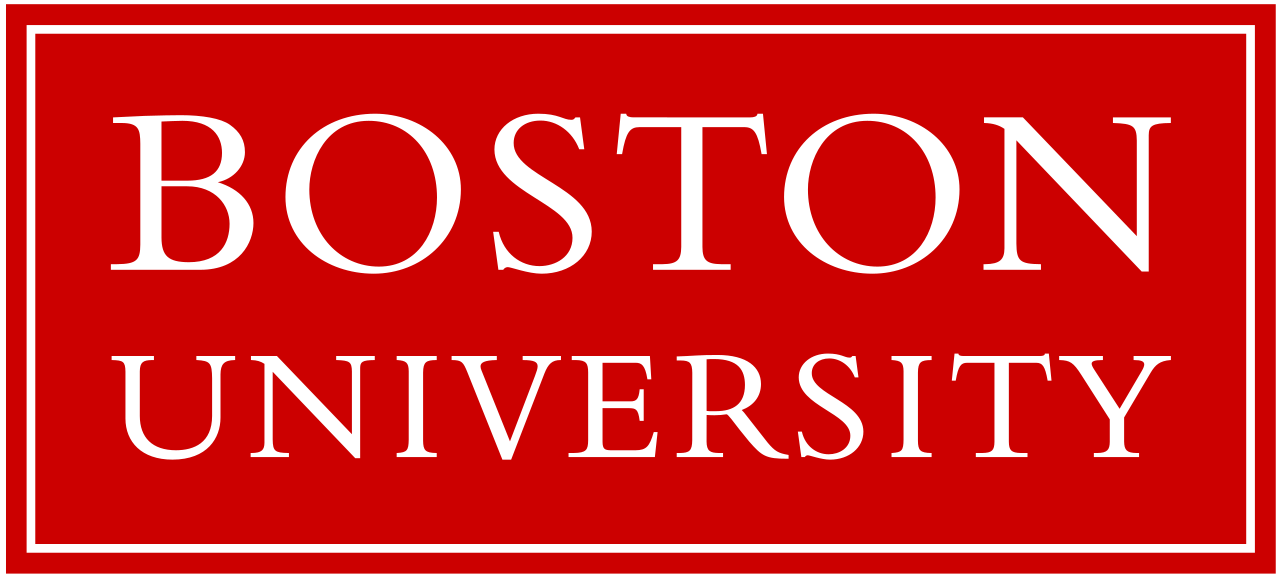 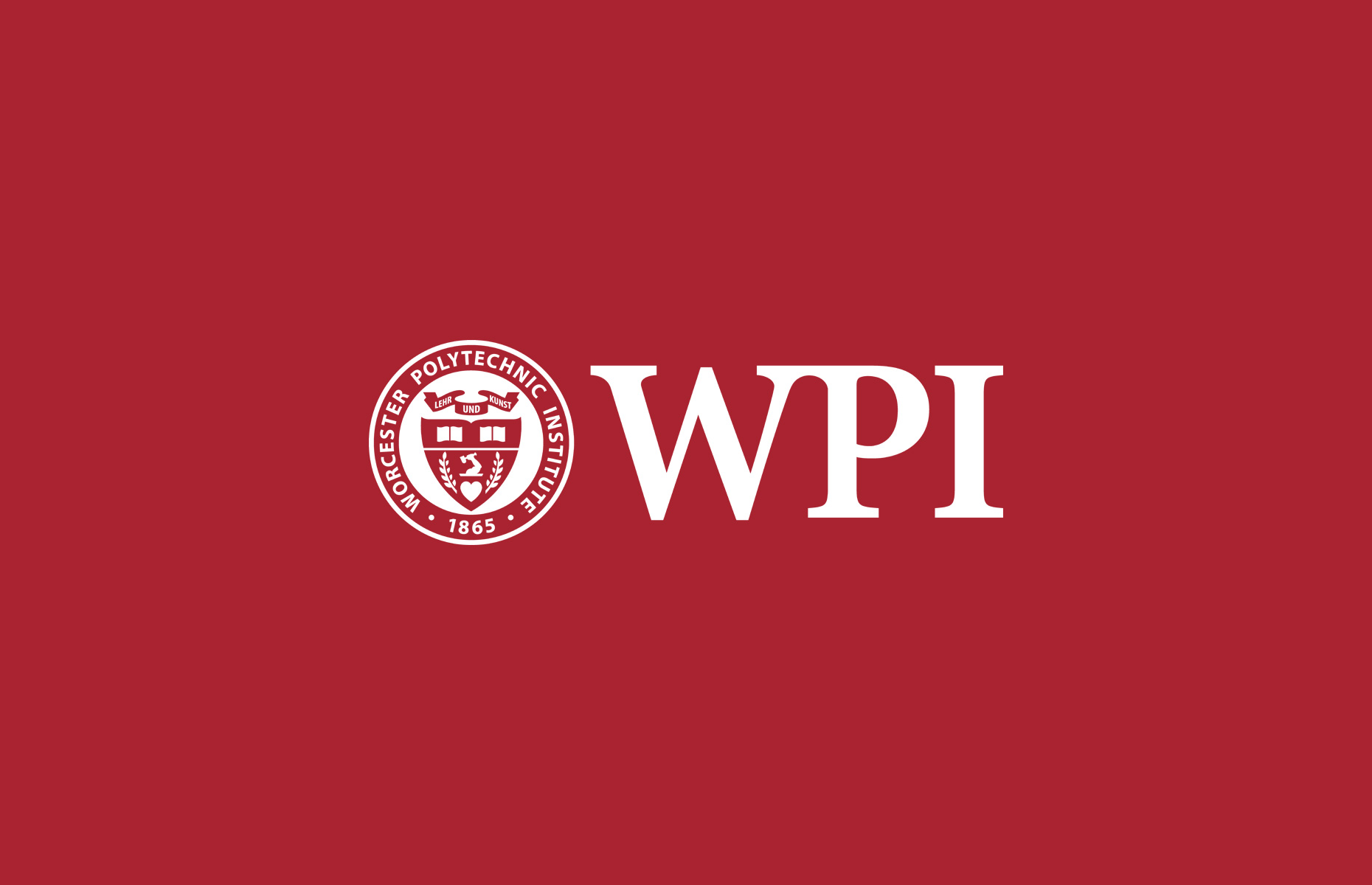 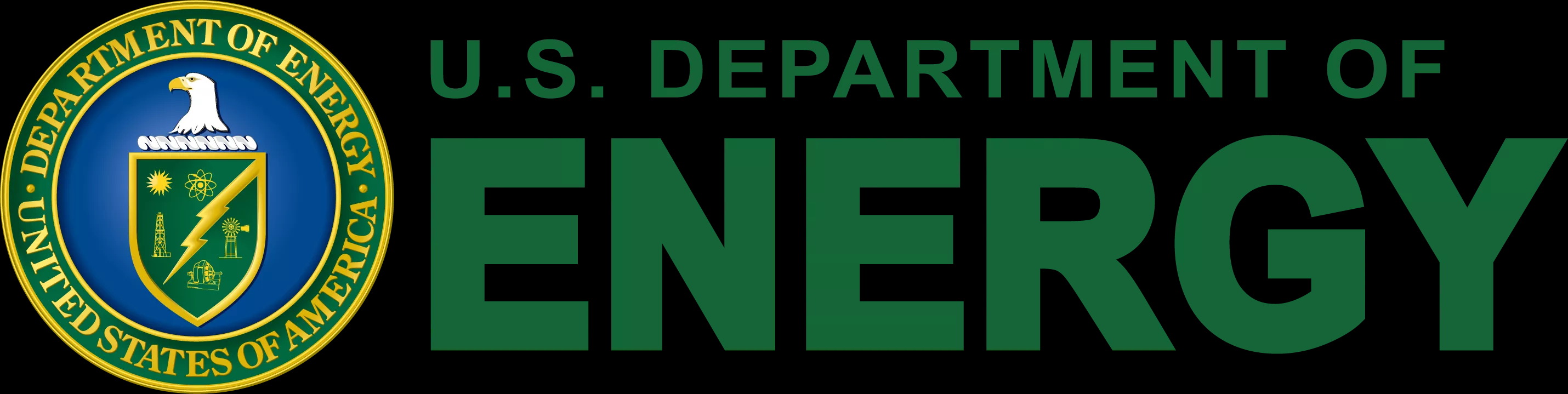 2. Computational results
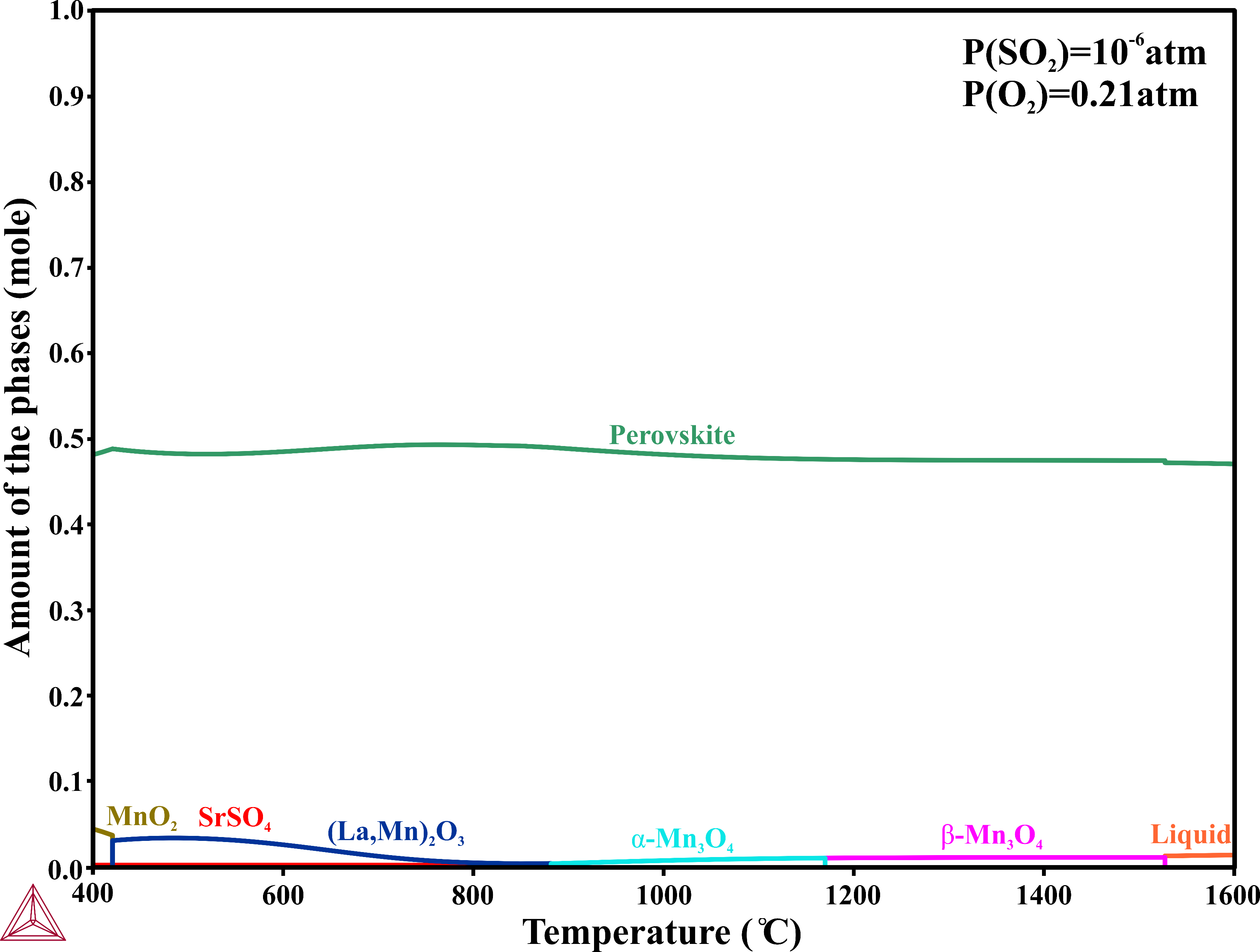 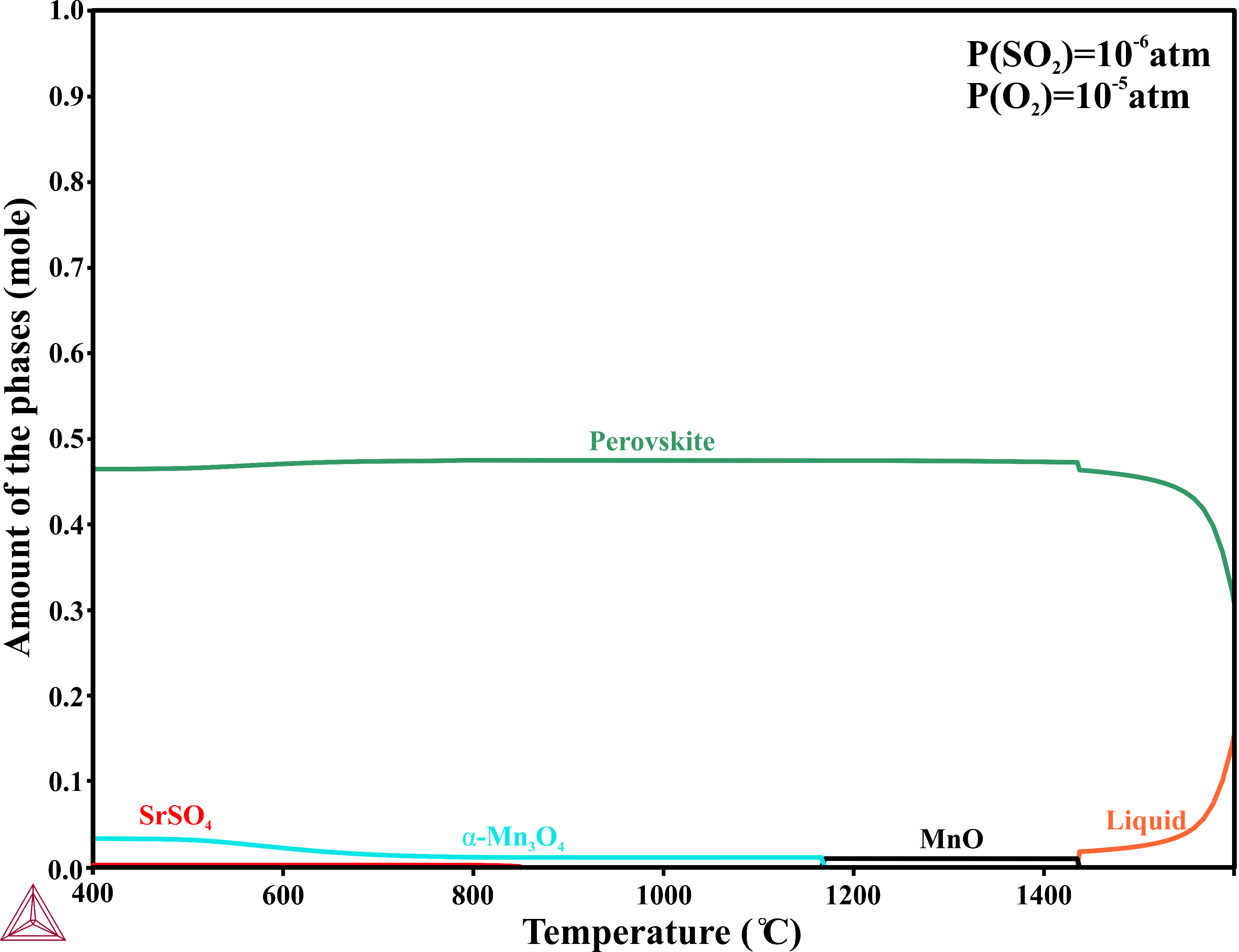 Figure 17. Phase stability simulations of LSM under SO2 poisoning conditions.
SrSO4 has more strict threshold for the formation in LSM than LSCF.
17
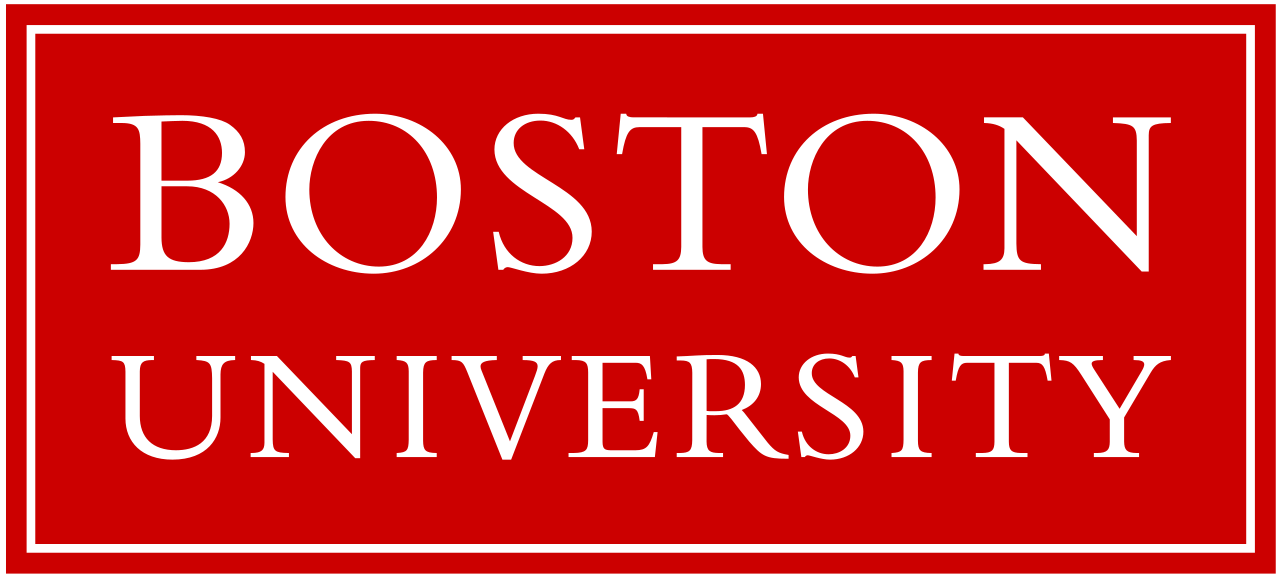 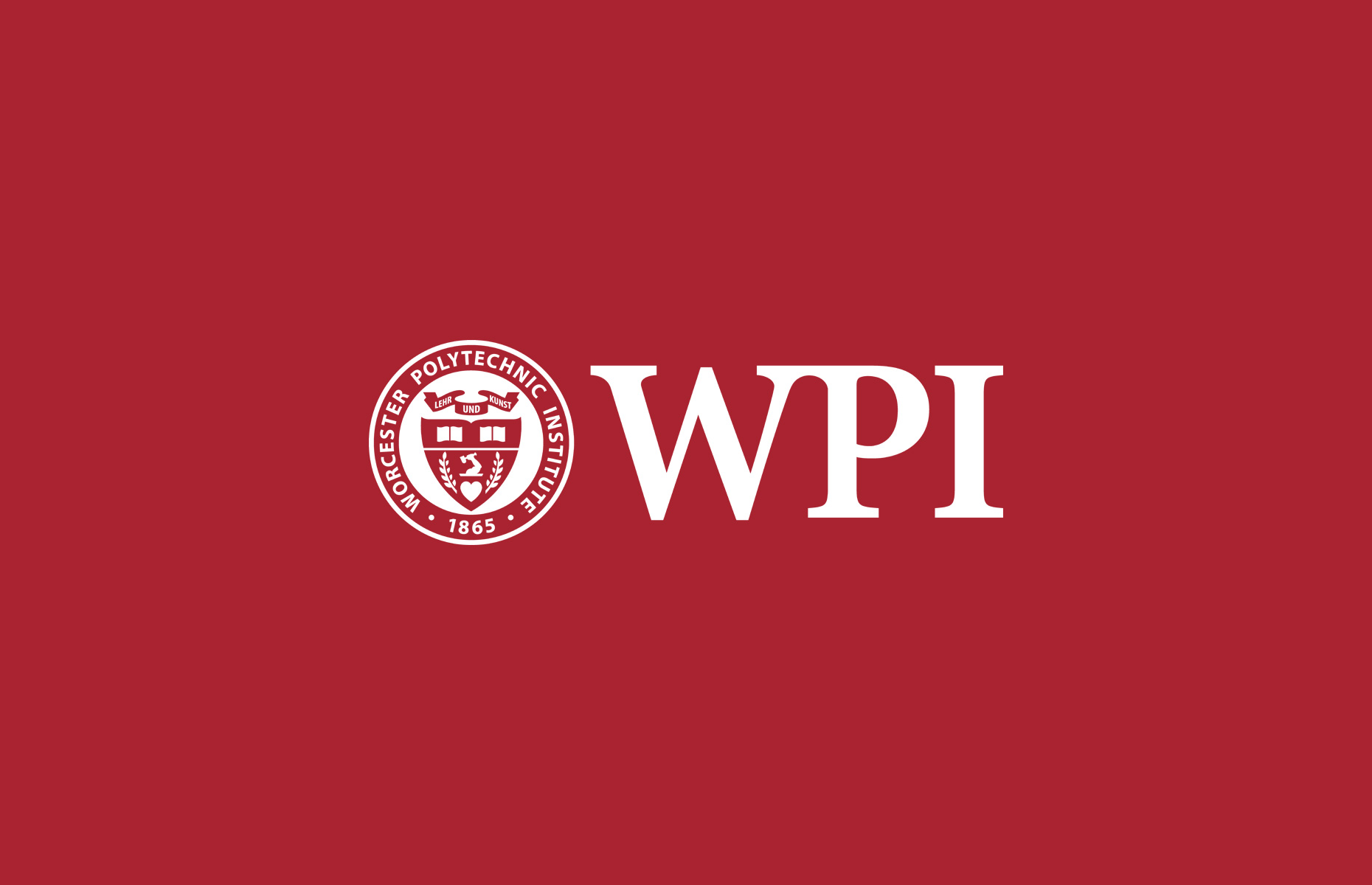 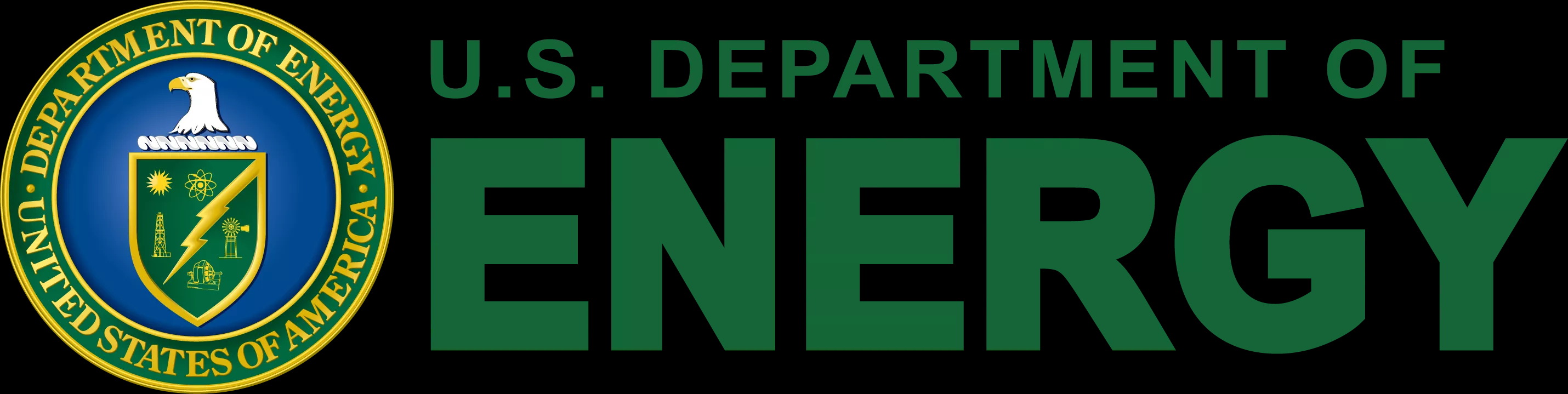 2. Computational results
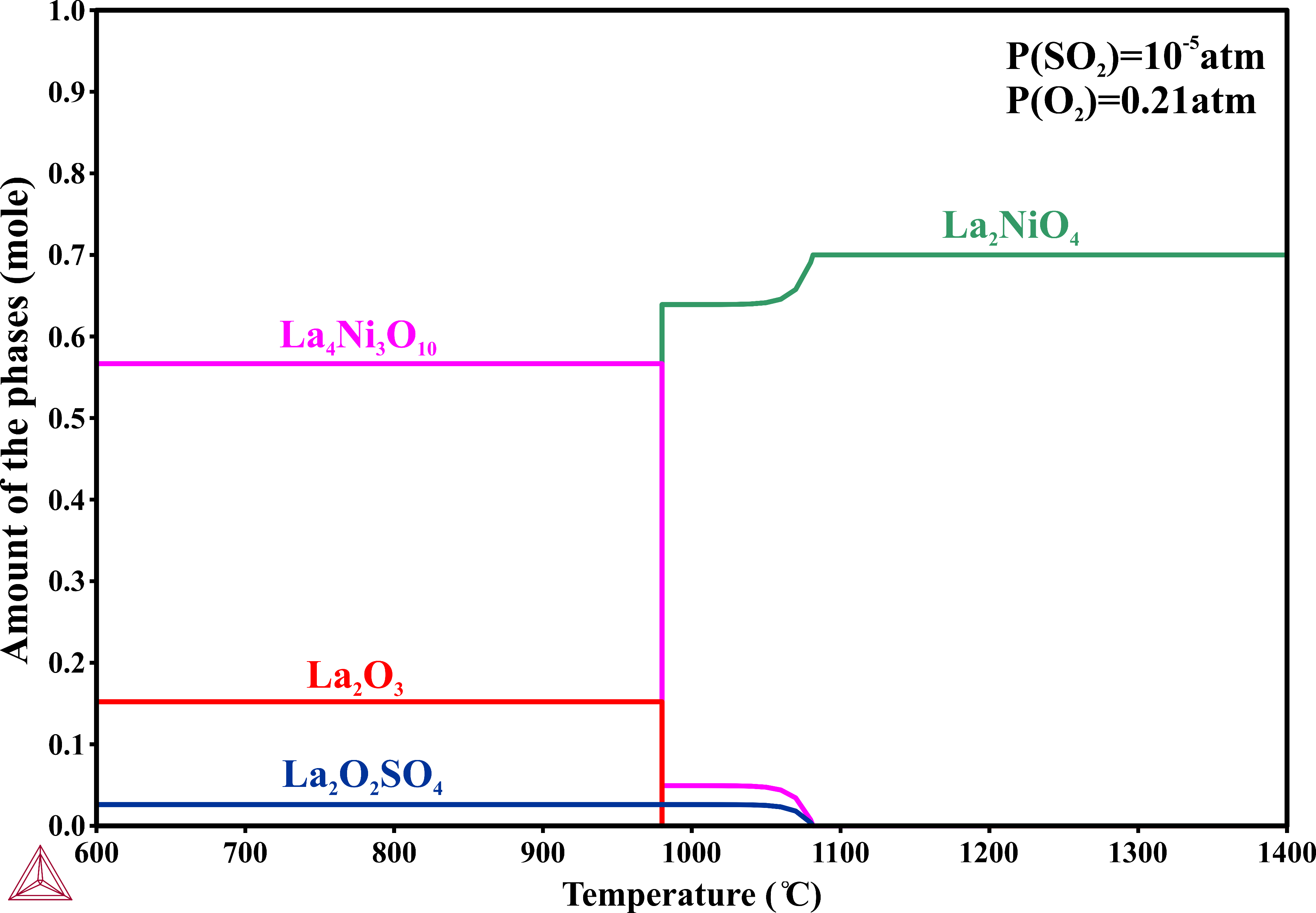 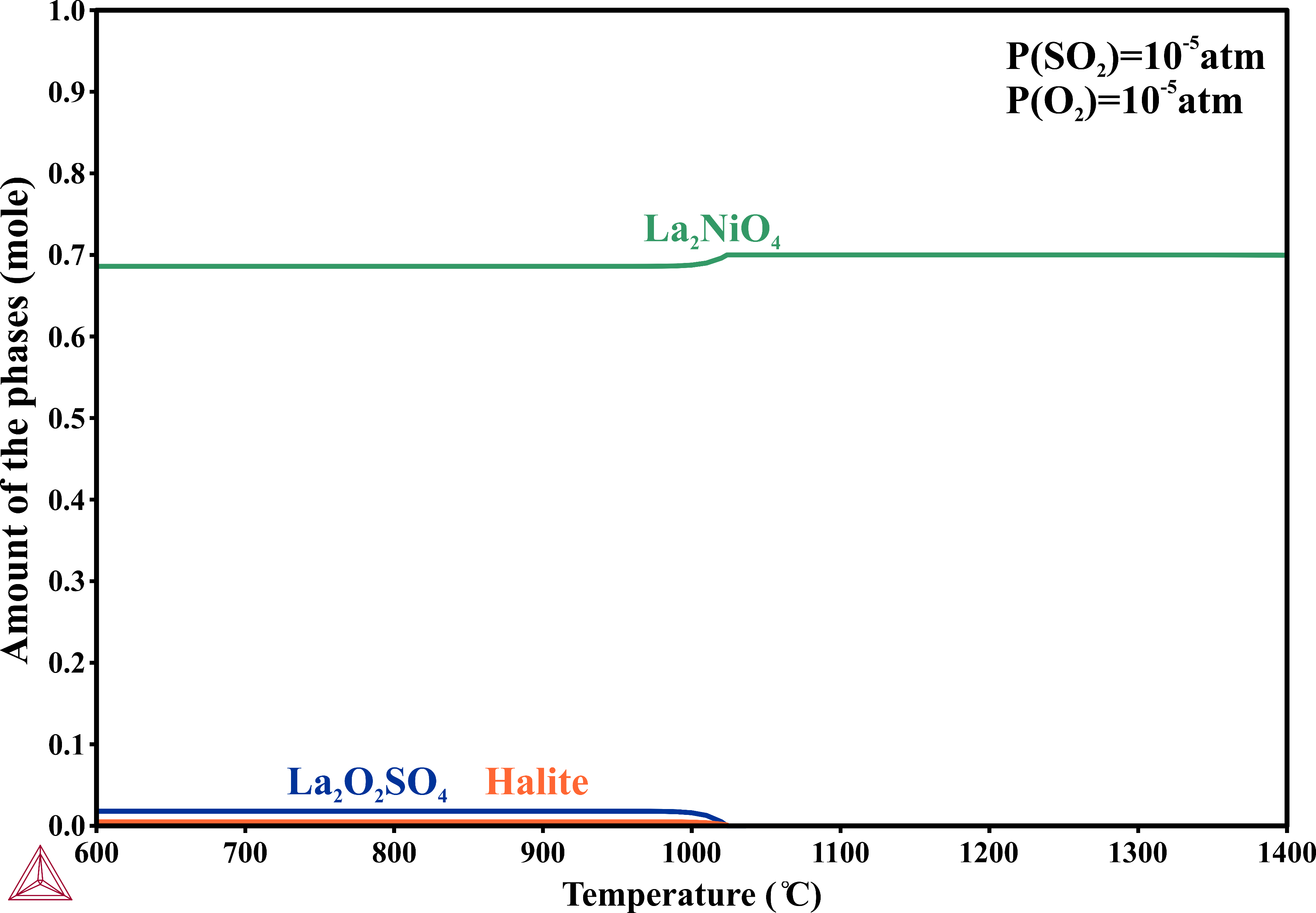 Figure 18. Phase stability simulations of LNO under SO2 poisoning conditions.
La2O2SO4 was predicted to form during the operation conditions.
18
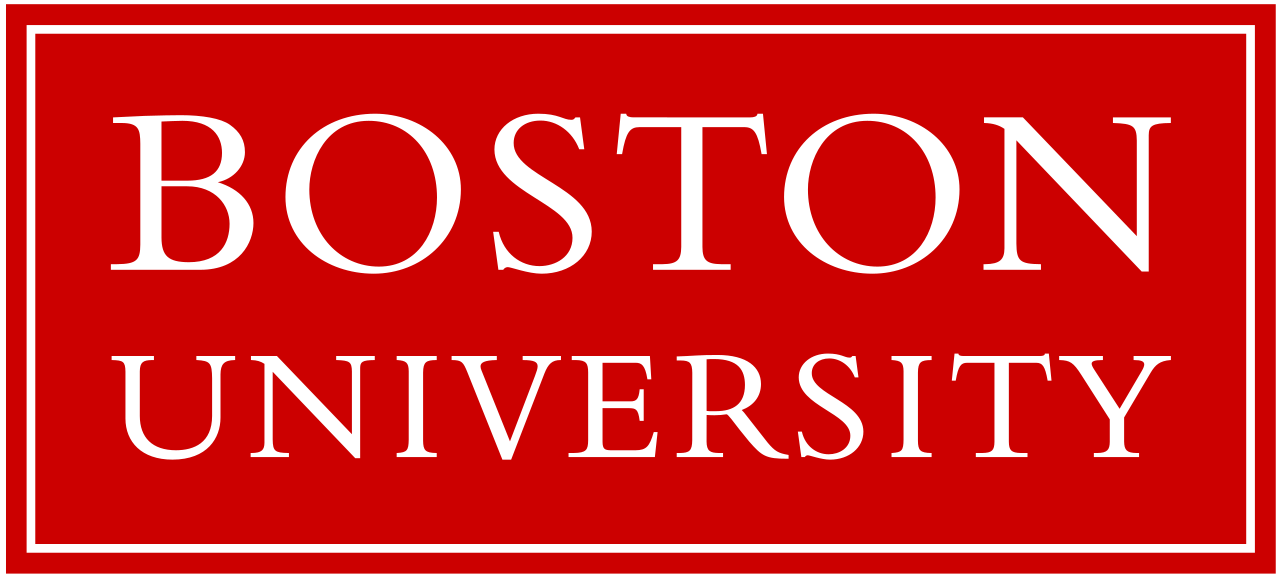 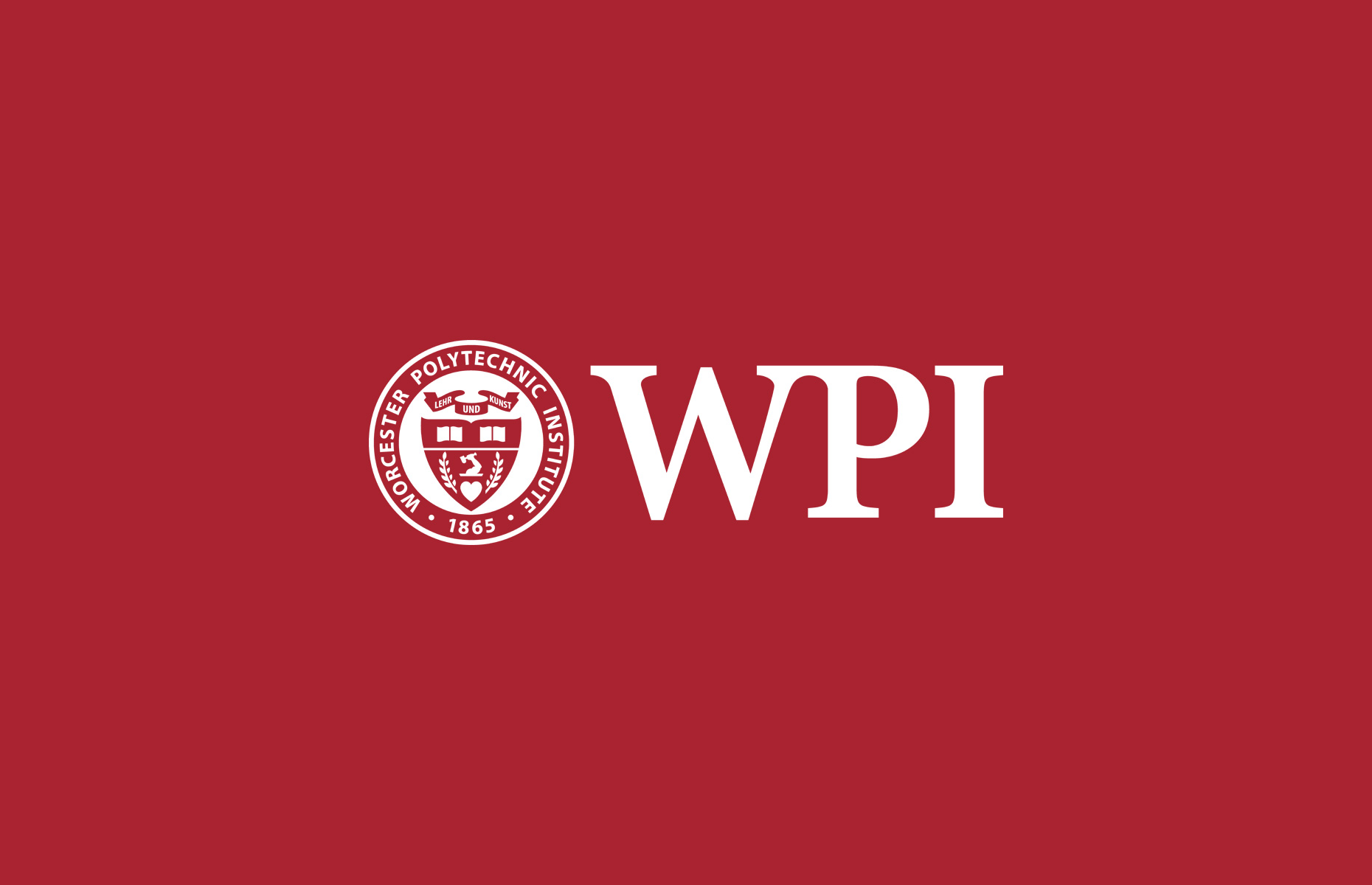 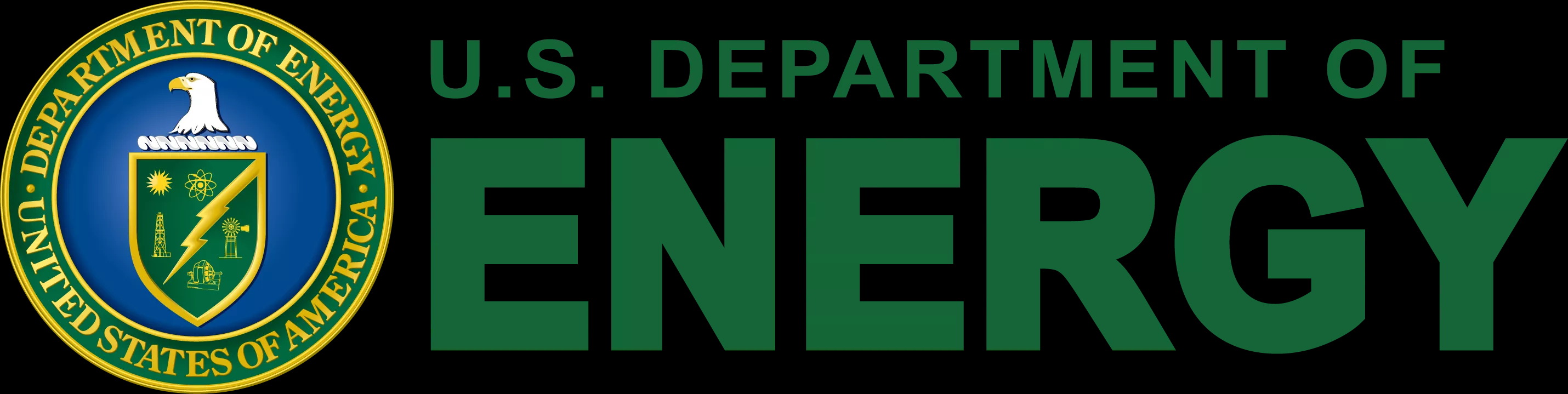 3. Experimental results(CO2)
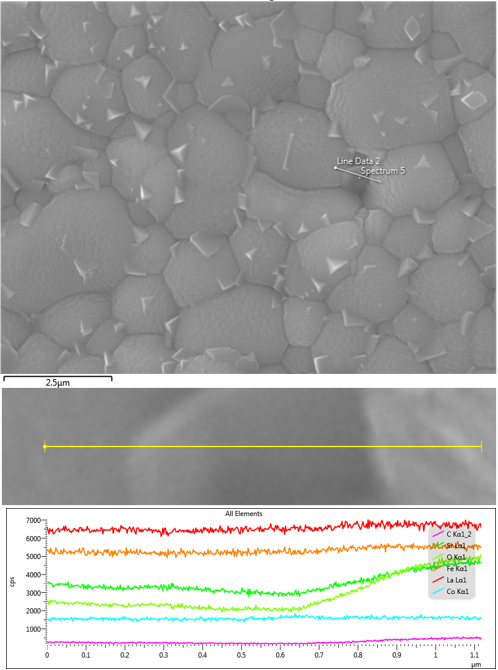 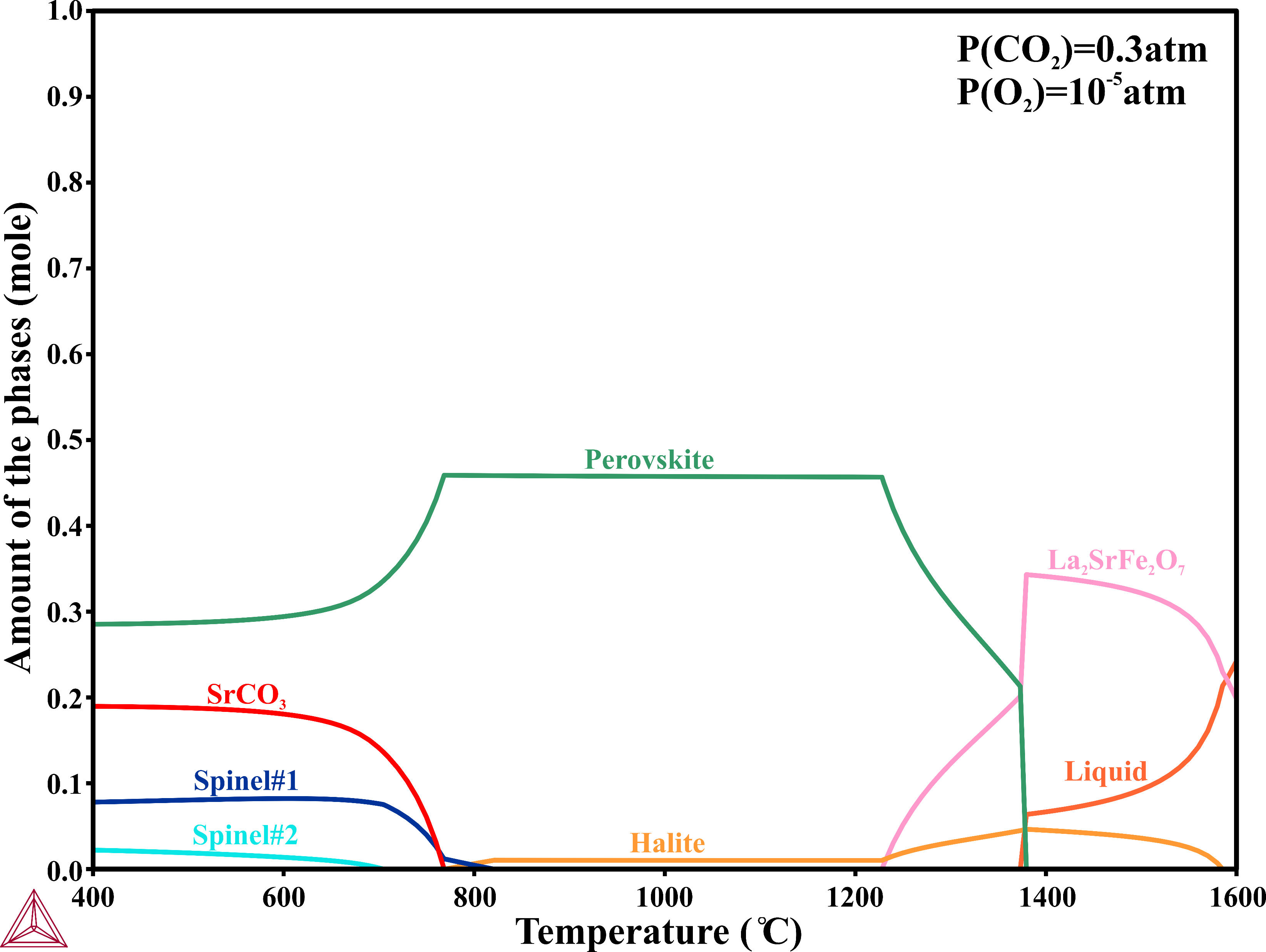 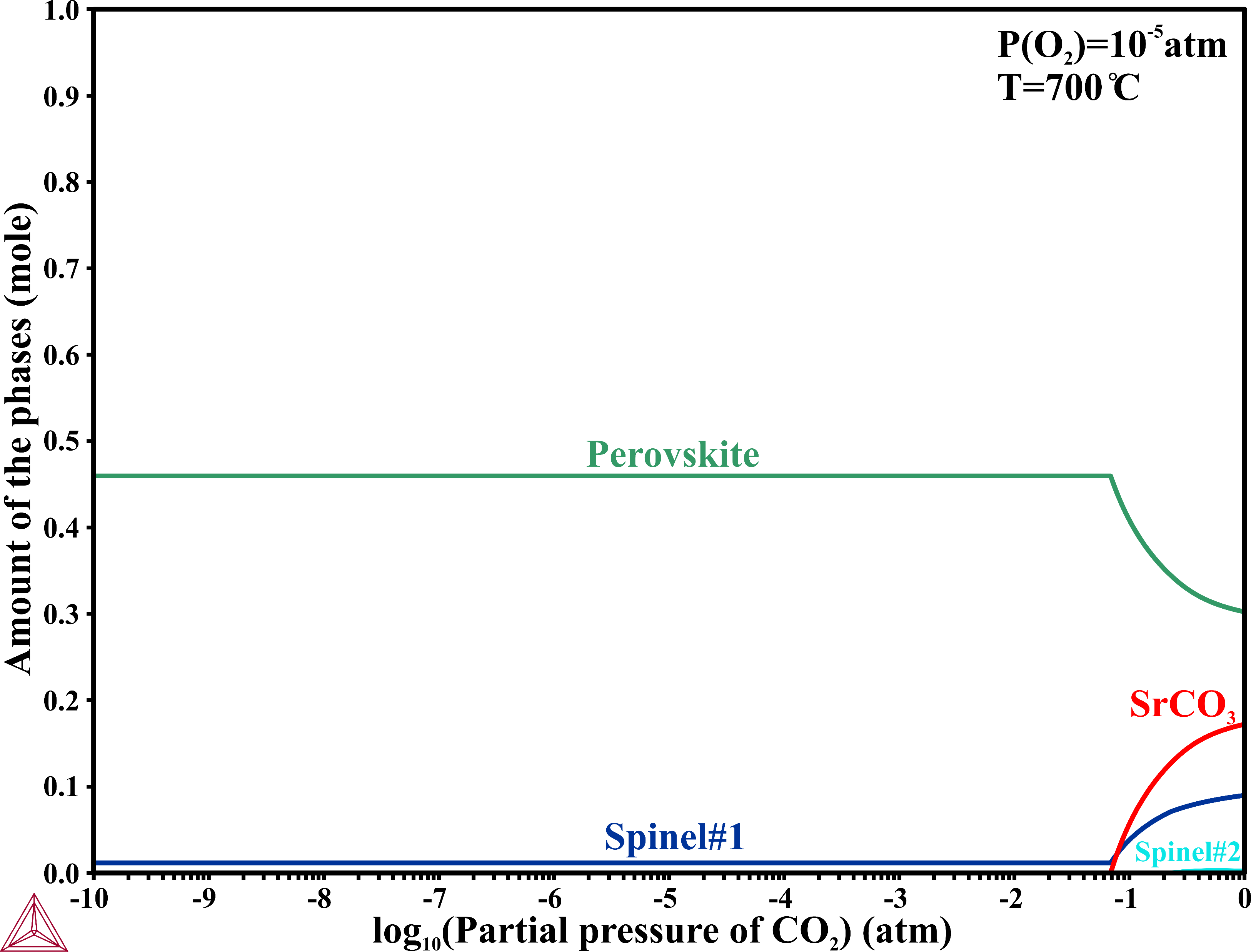 The SEM/EDS line scan results of LSCF pellet (0.5 inch in diameter and 1mm in thinkness) at 700℃after 7 days exposure to 30%CO2 balanced with Ar. There is no significant peak of SrCO3 in the XRD results, however, the CPS of Sr, C and O are increasing simultaneously.
Accelerated tests also need to be scrutinized, as they might exhibit different degradation mechanisms.
19
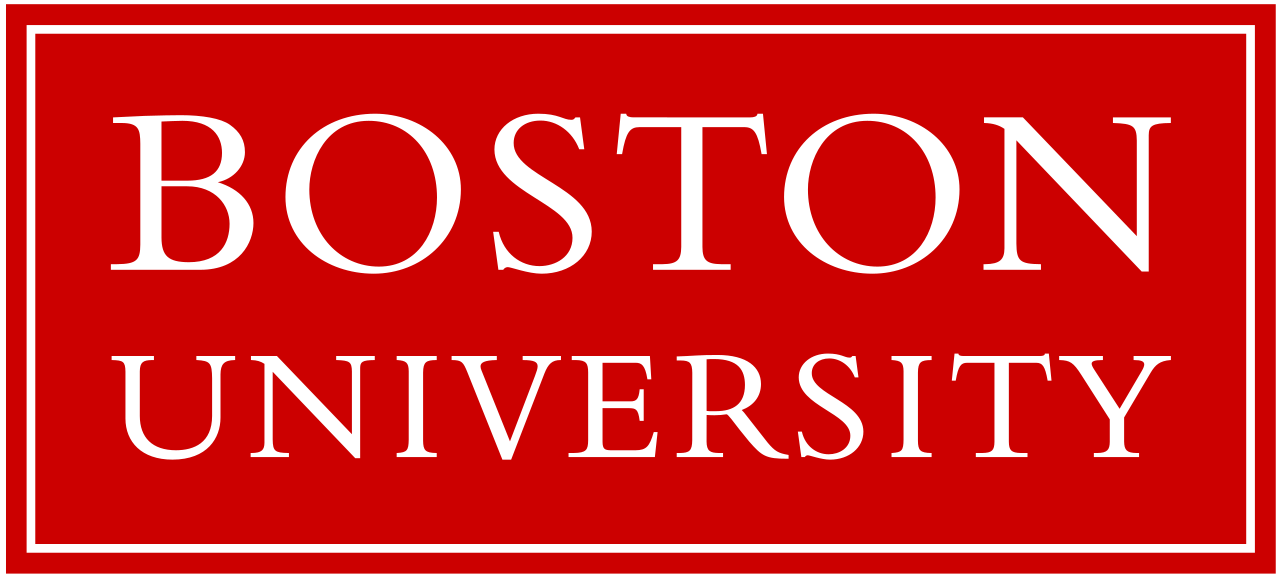 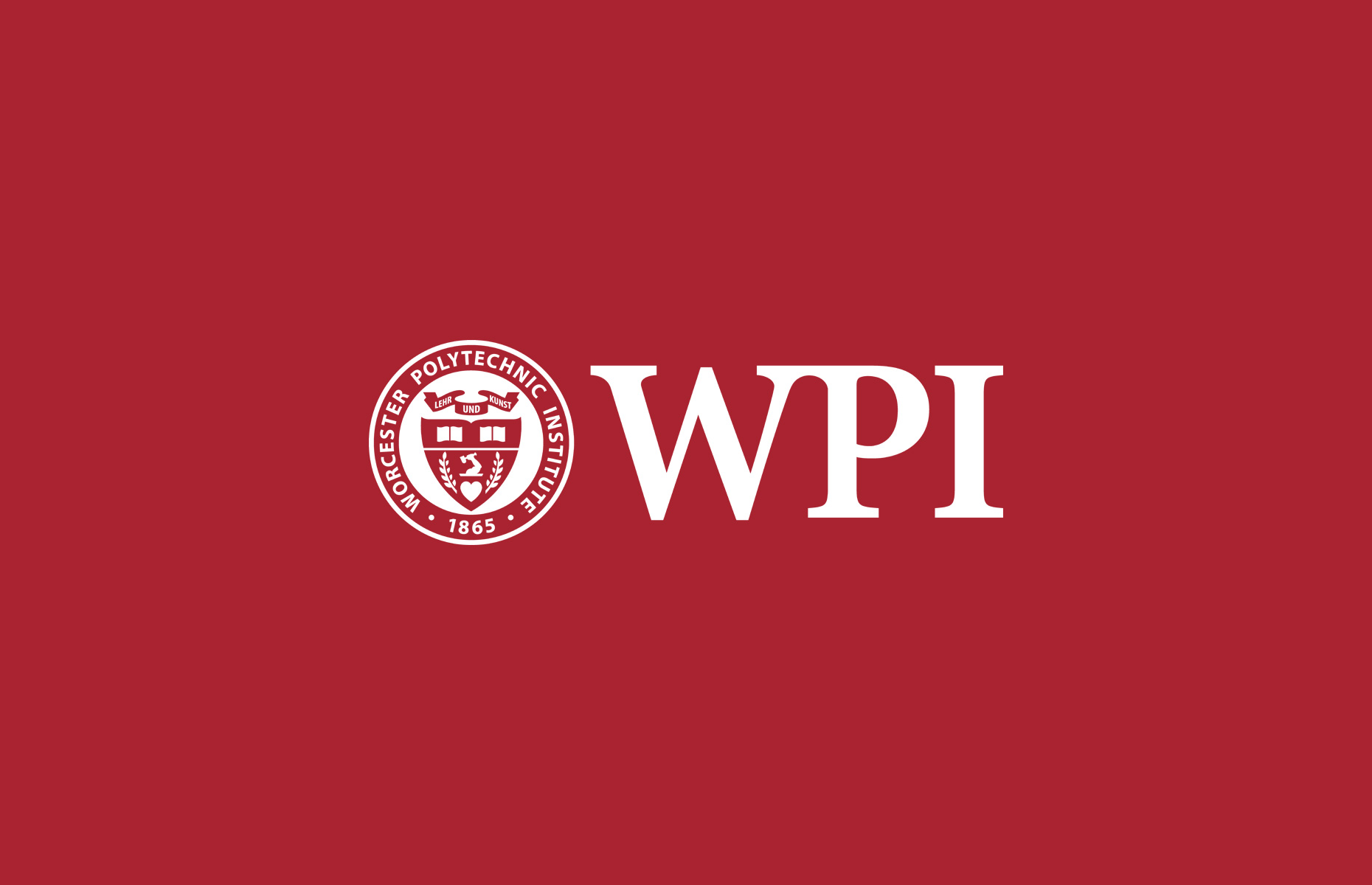 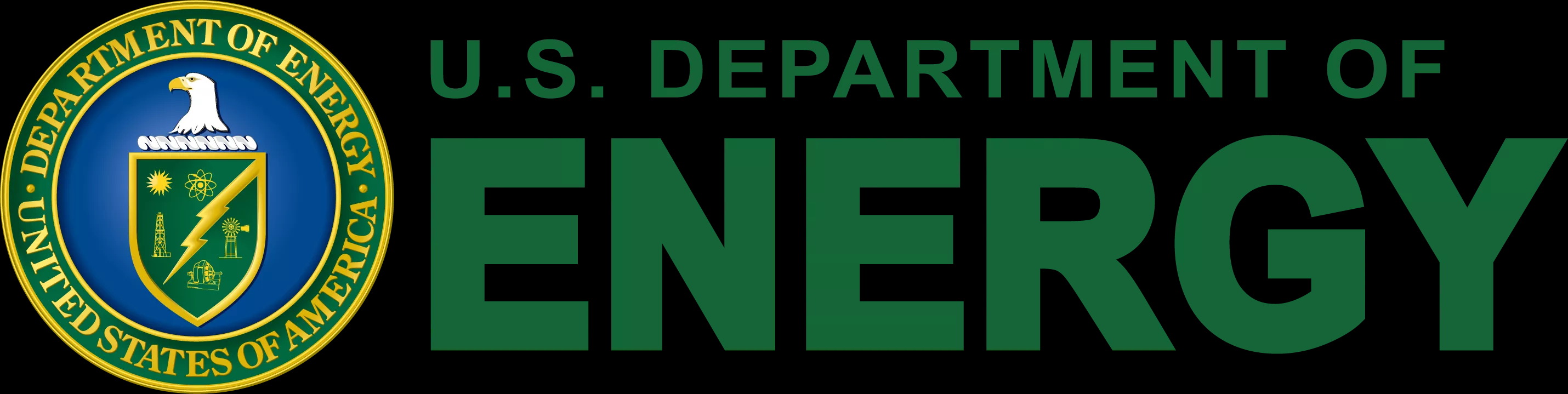 3. Experimental results(Cr)
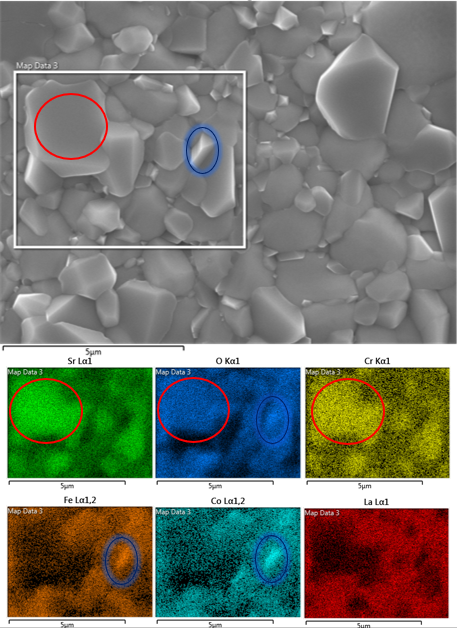 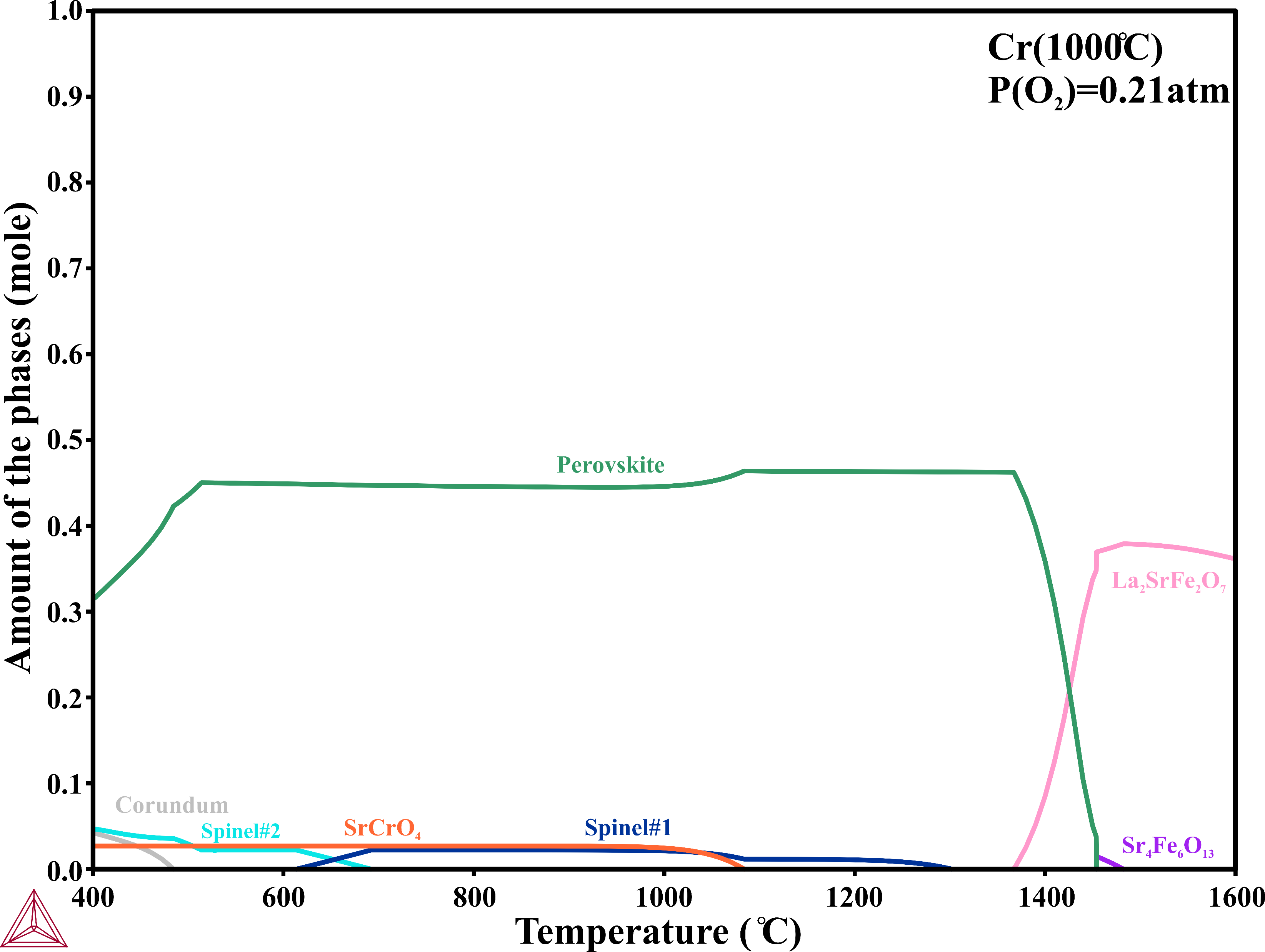 LSCF at 1000℃ for 2 days with Cr2O3+Dry air
The formation of the SrCrO4 and Spinel phases agreed well with the computational predictions.
20
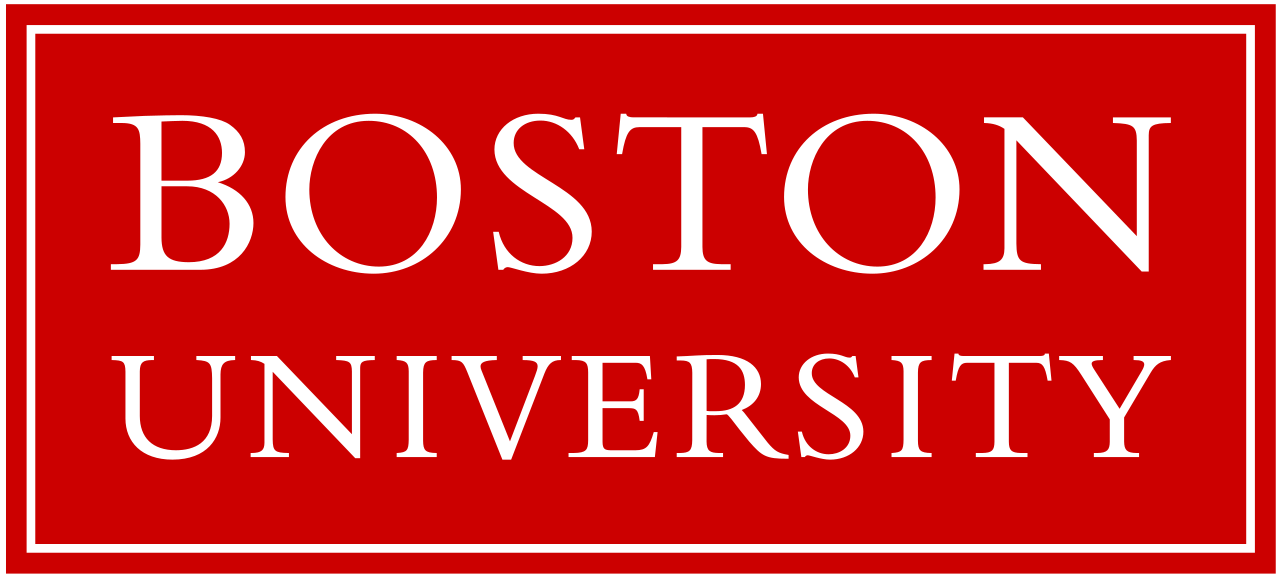 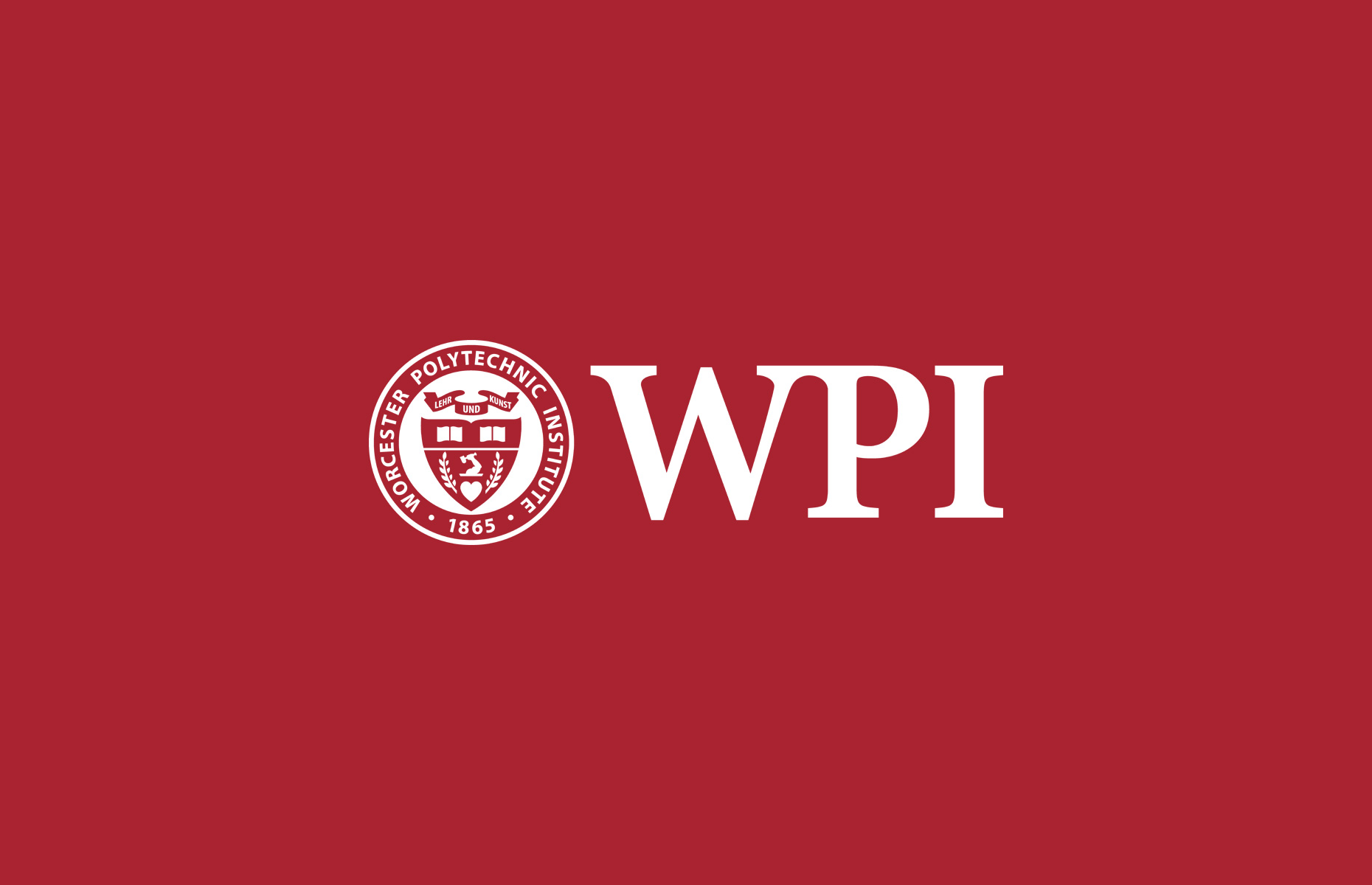 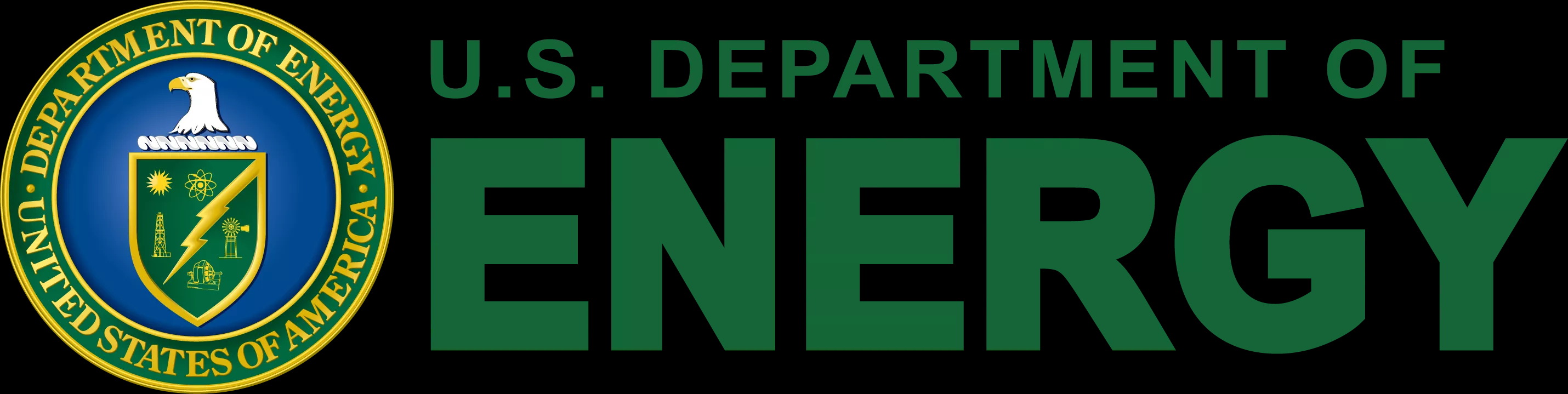 3. Experimental results(Cr)
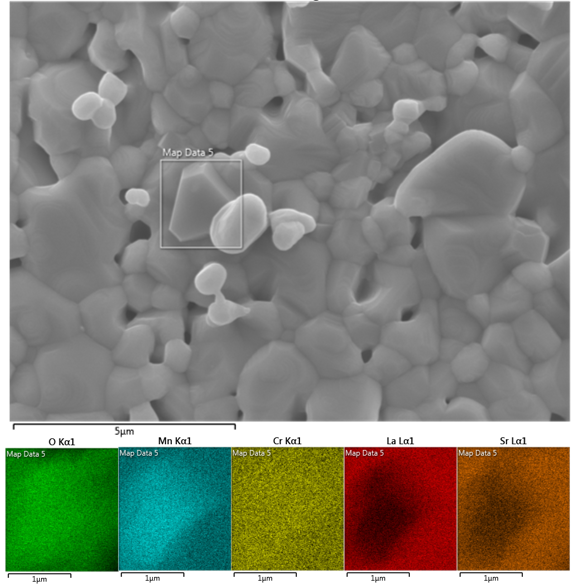 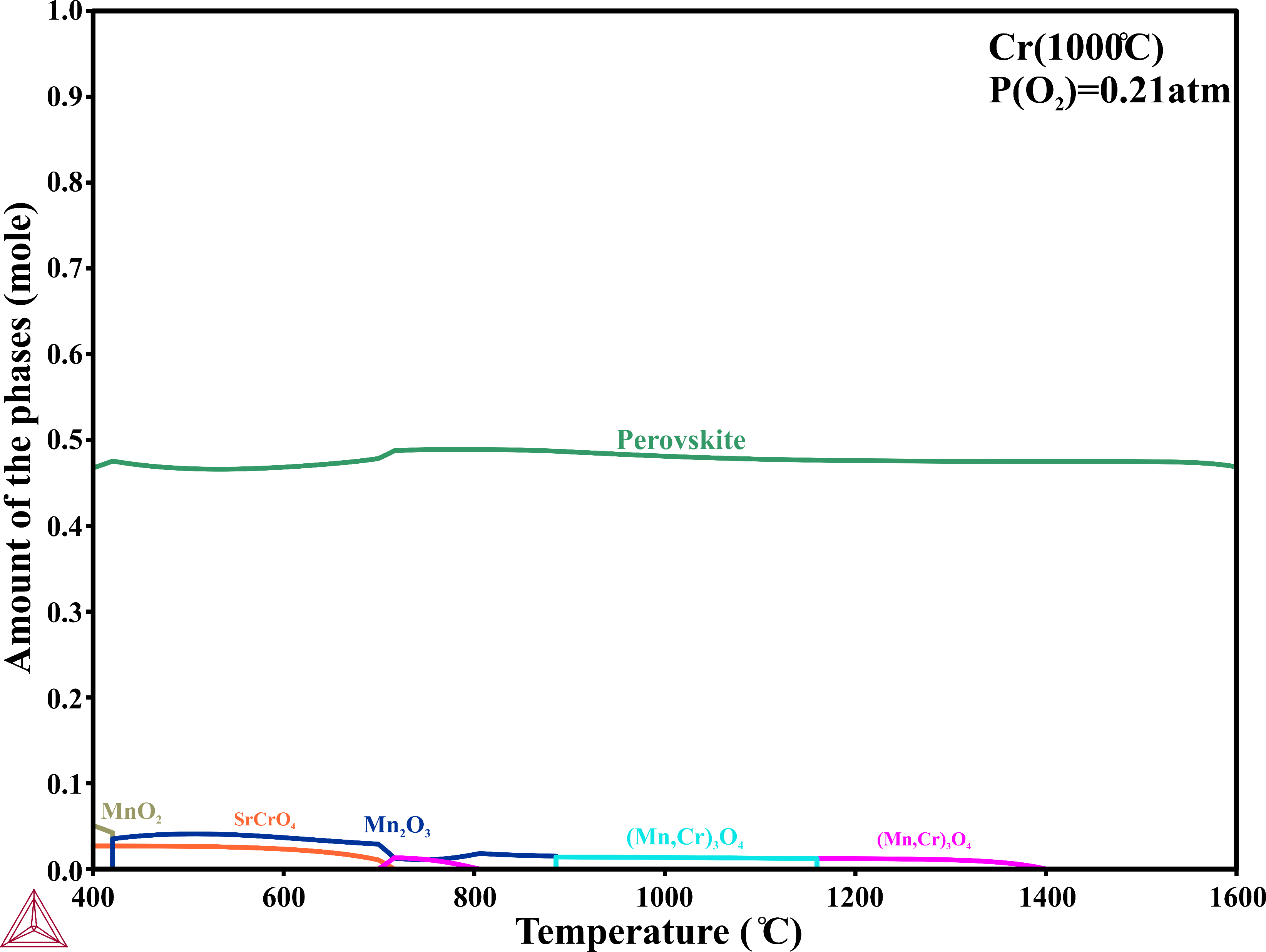 LSM at 1000℃ for 2 days with Cr2O3+Dry air
The formation of the secondary phase agreed well with the computational predictions.
21
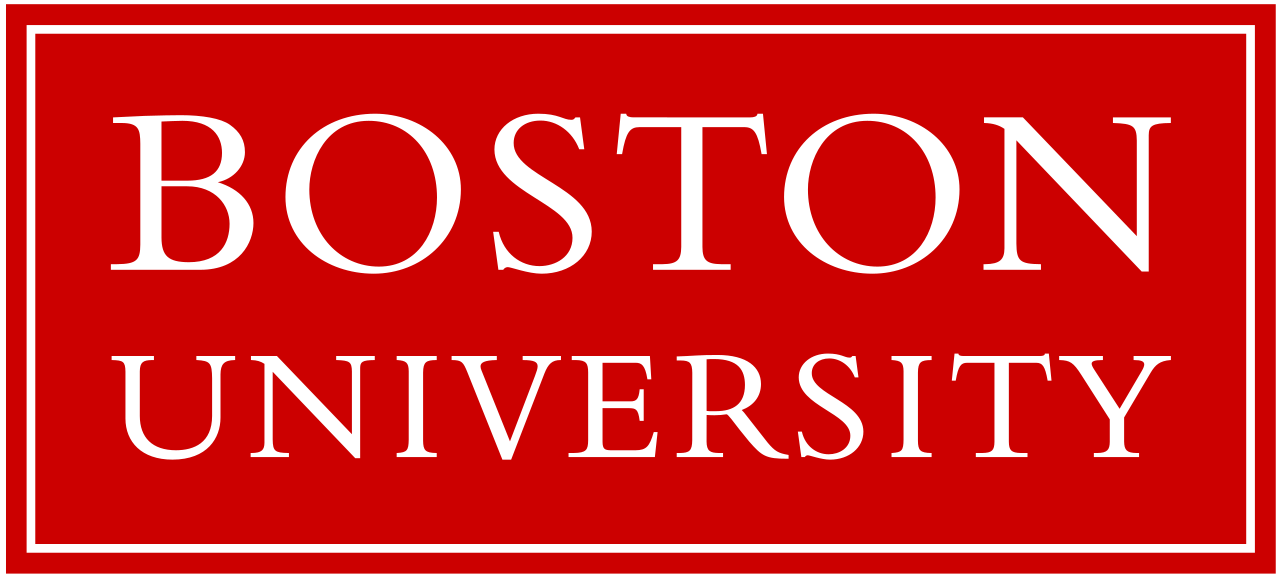 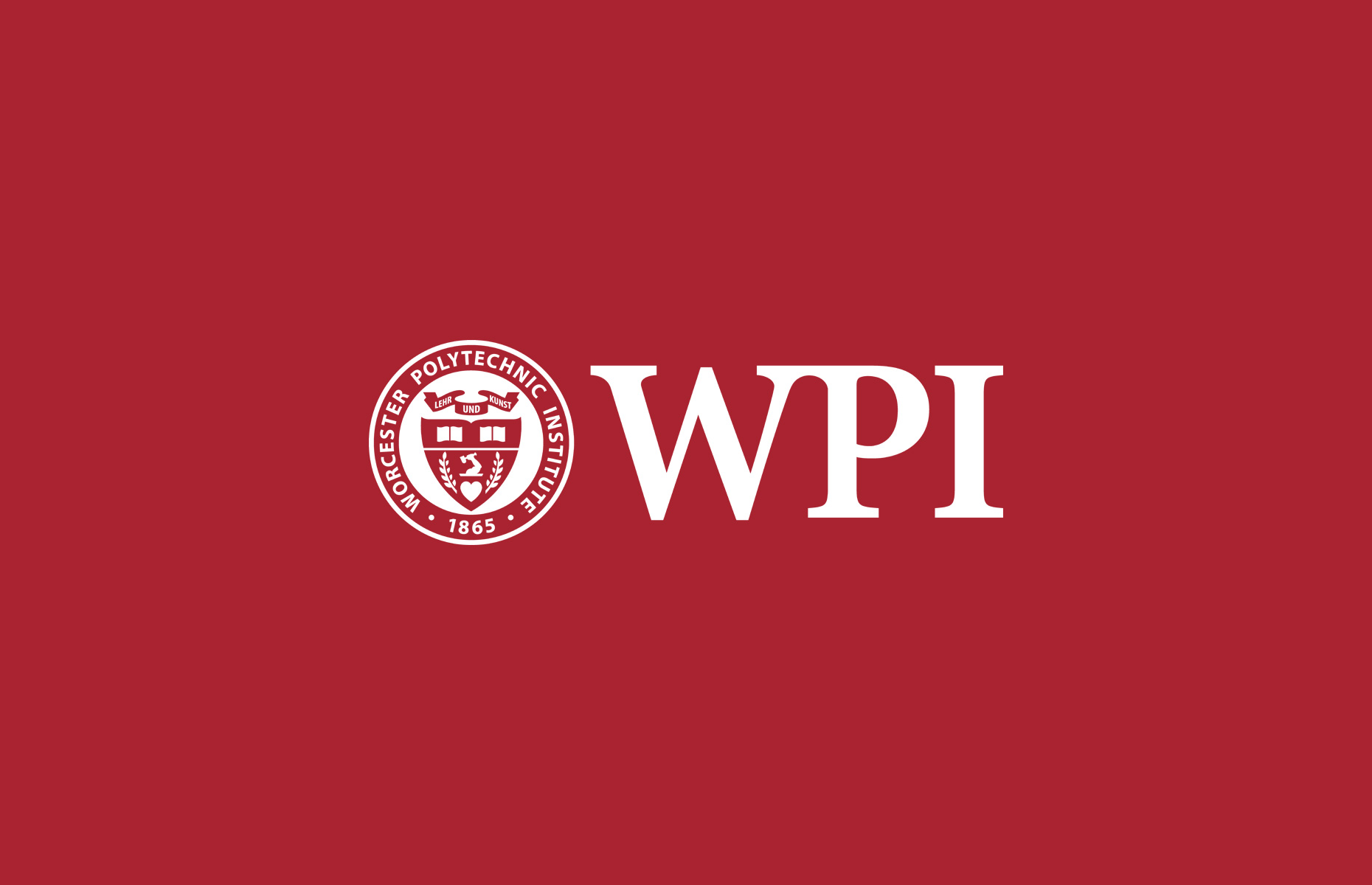 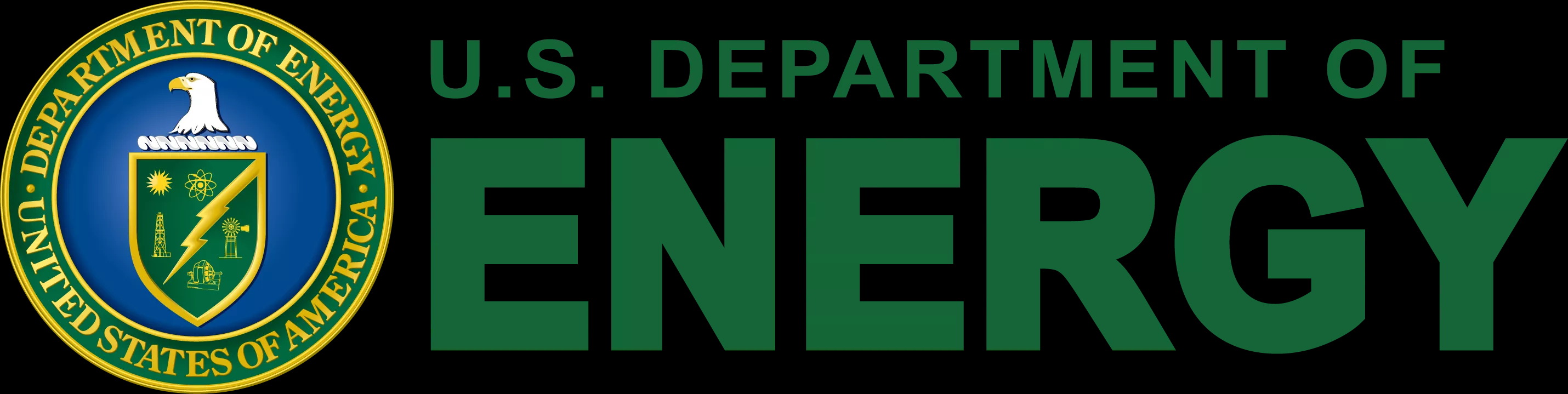 3. Experimental results(Cr)
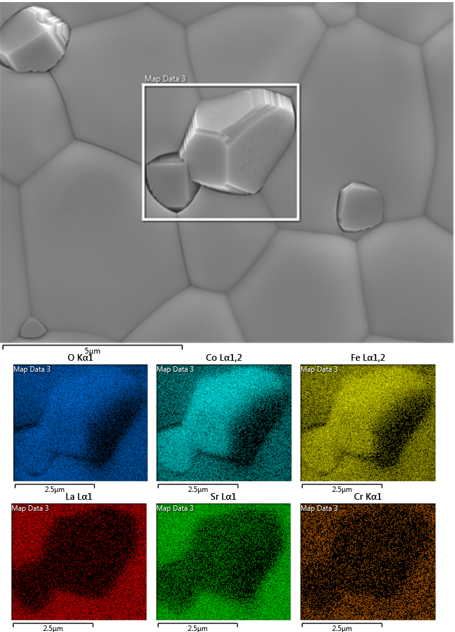 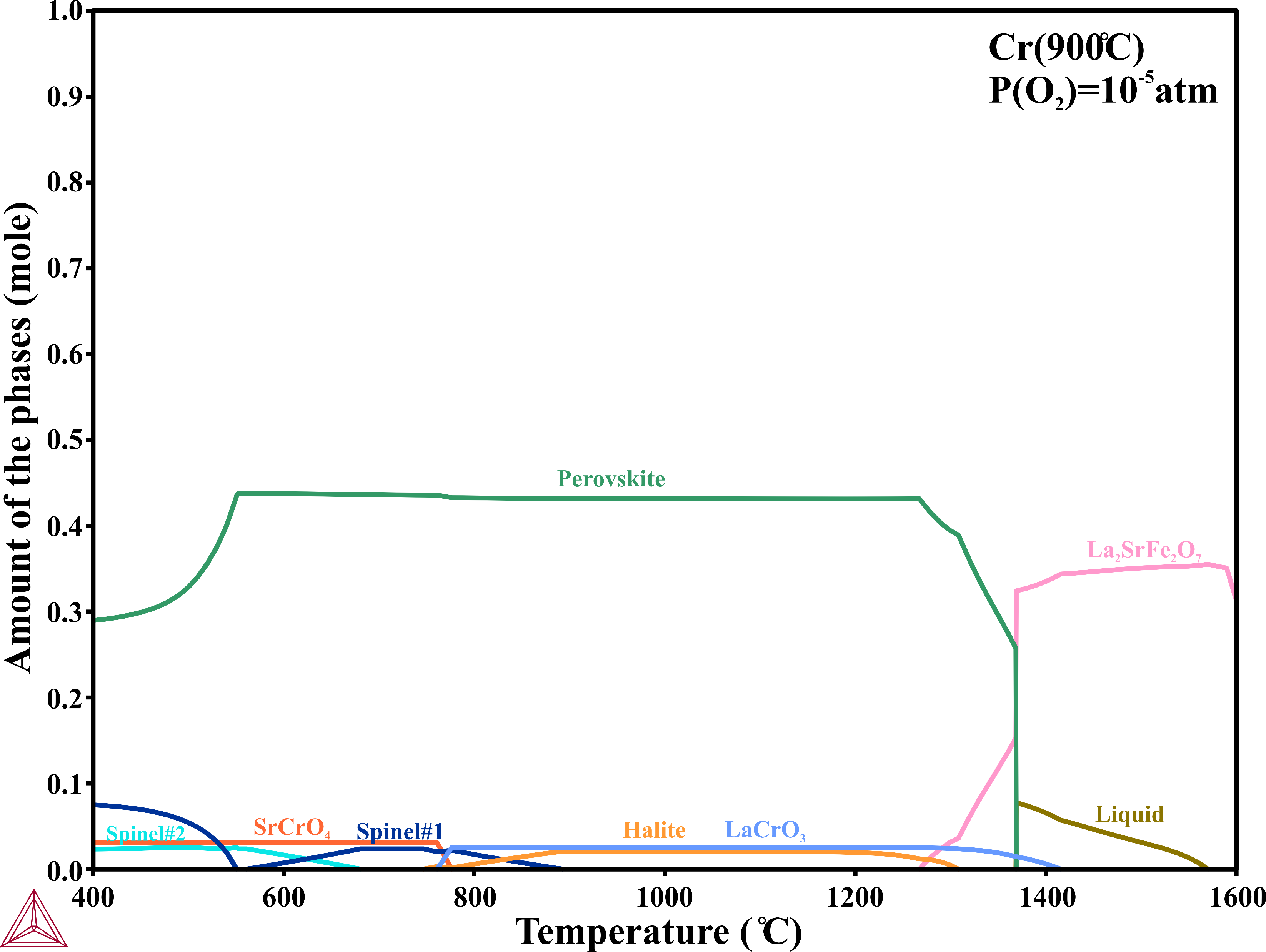 LSCF at 1300℃ for 2 days with Cr2O3+Ar
22
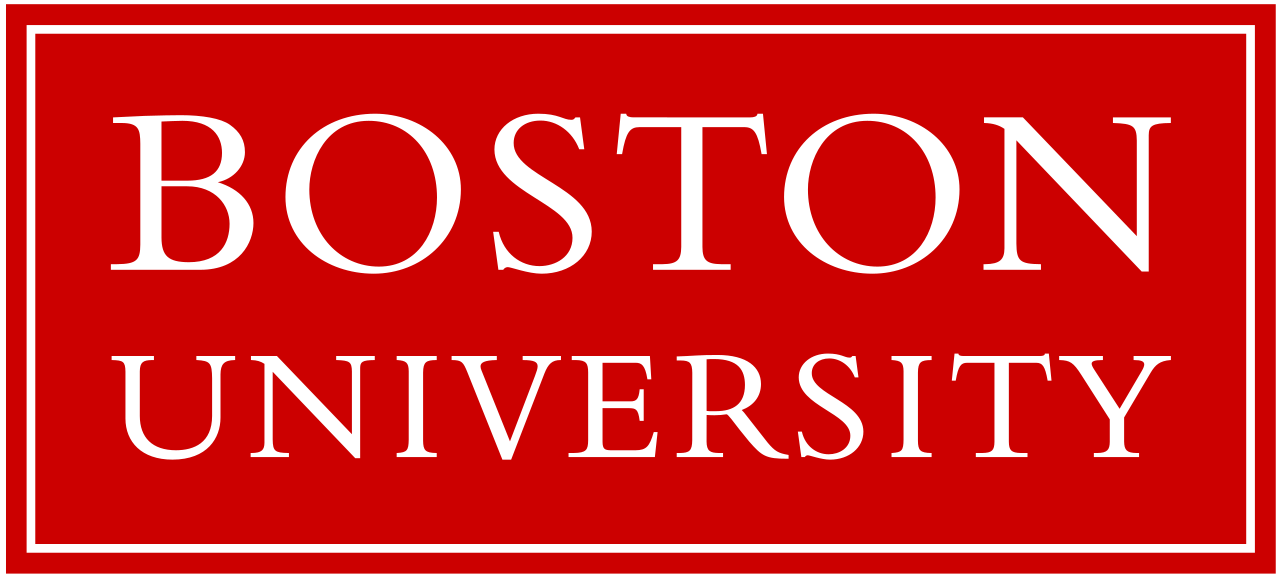 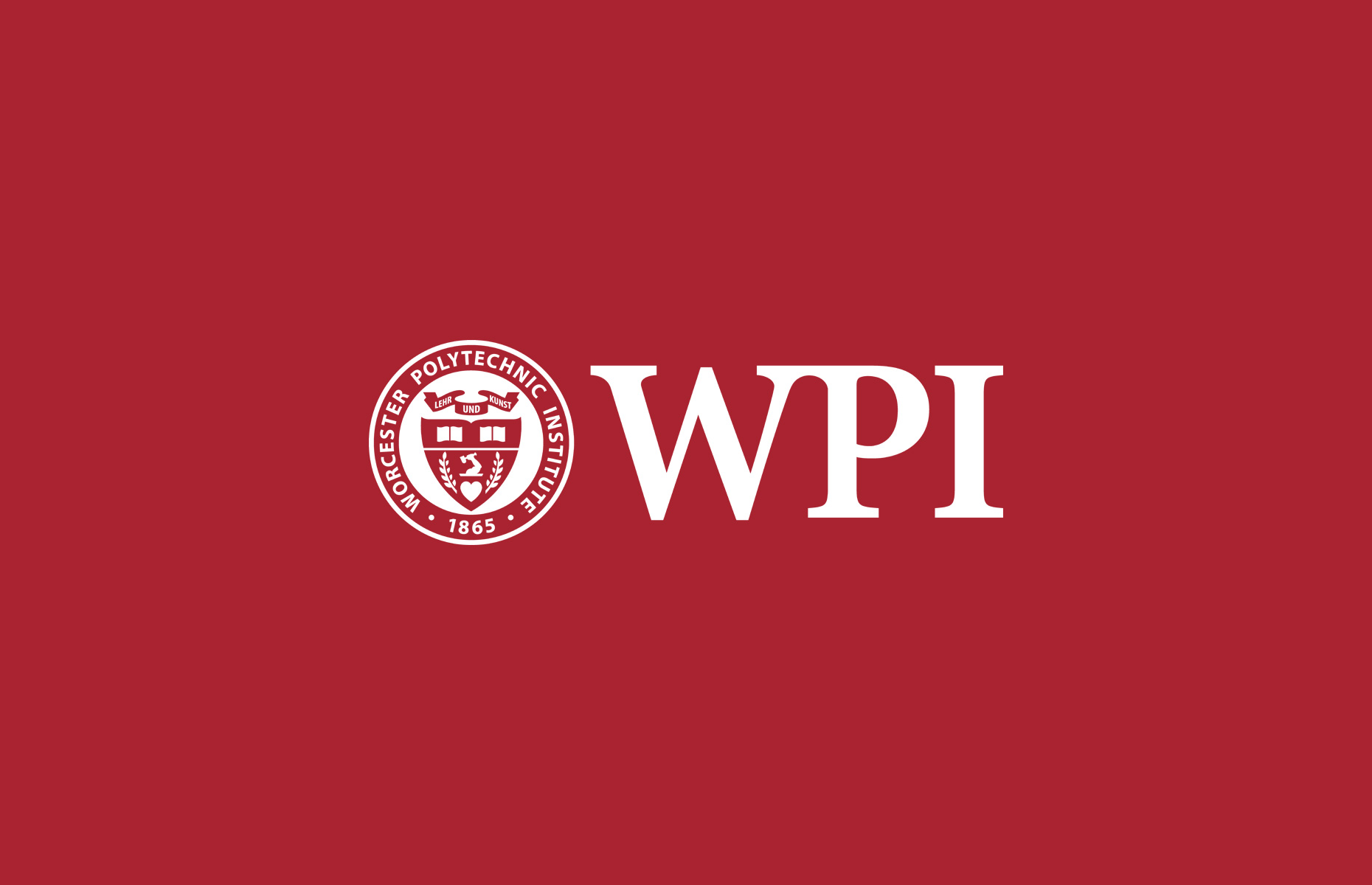 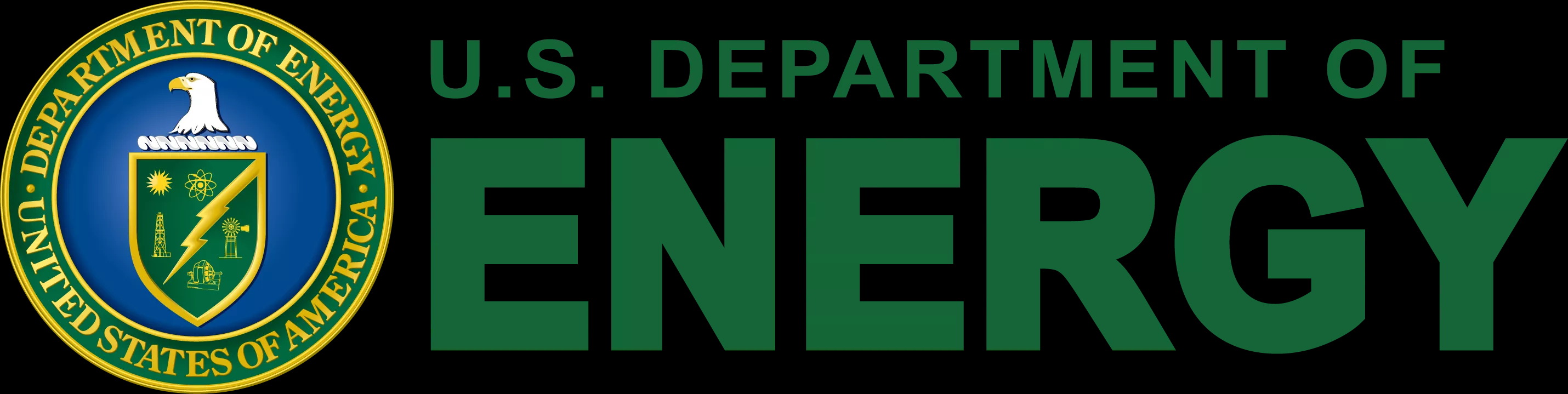 3. Experimental results(Cr)
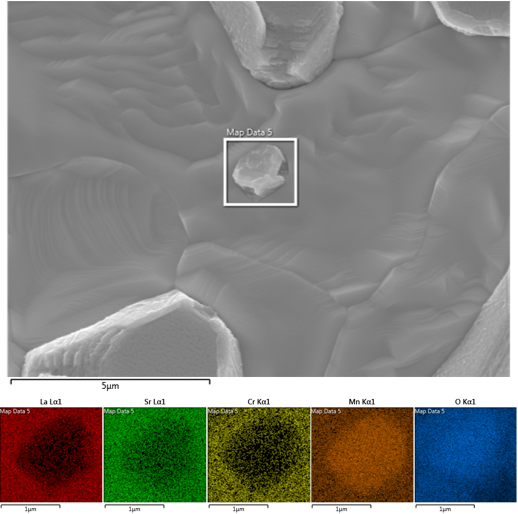 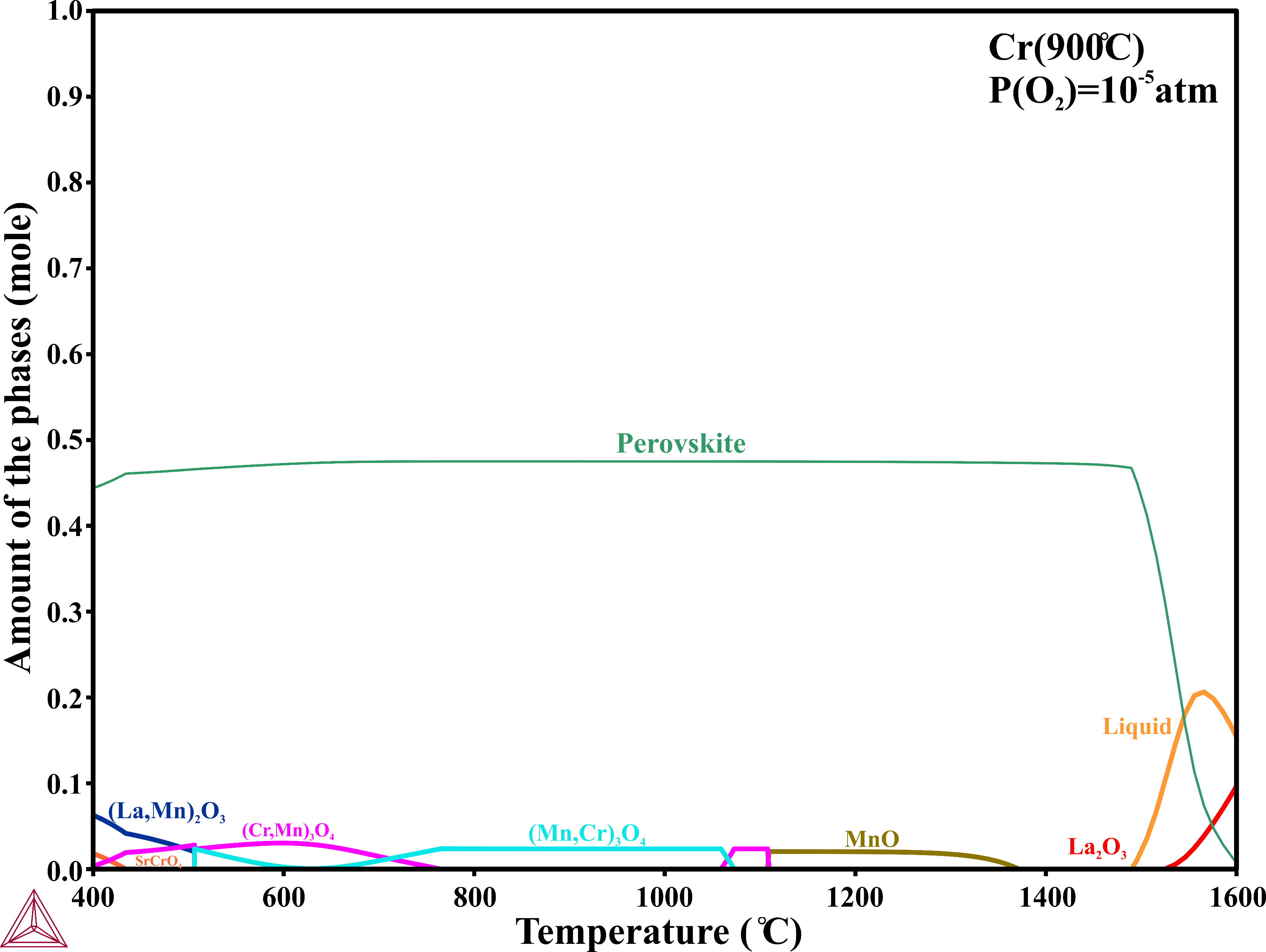 LSM at 1300℃ for 2 days with Cr2O3+Ar
23
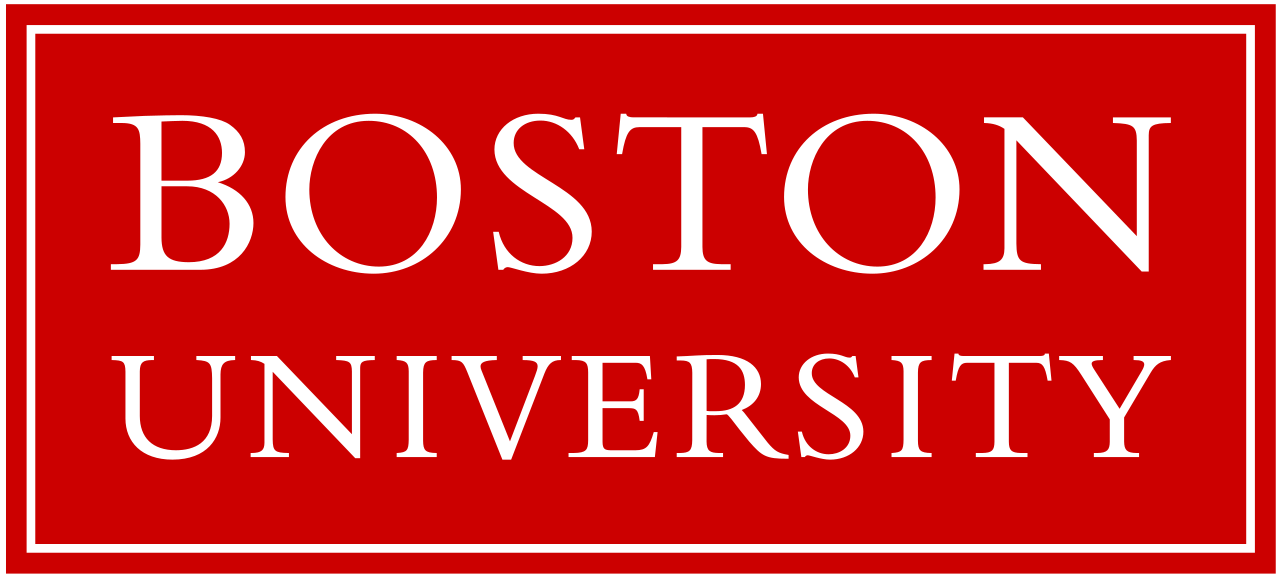 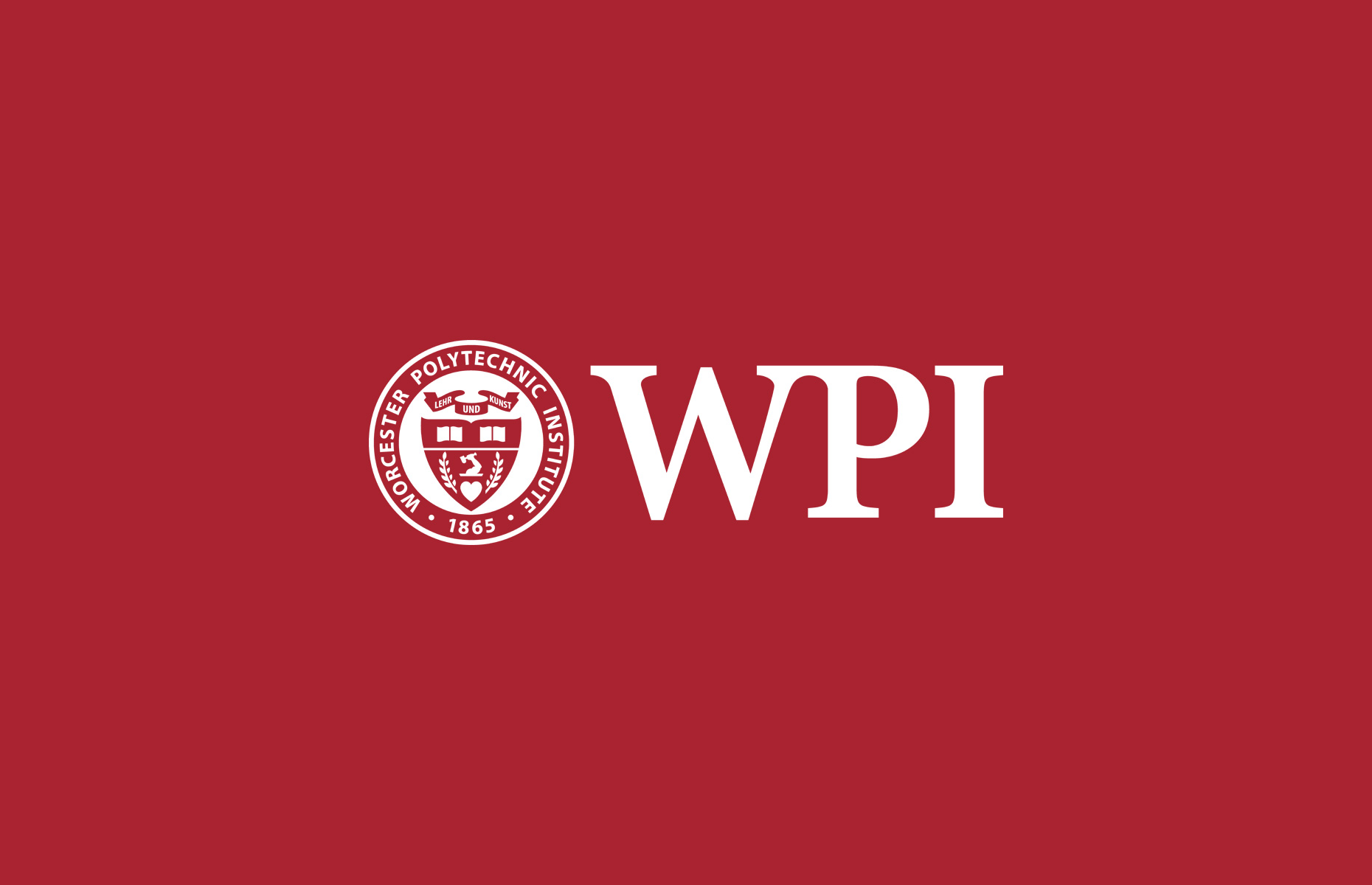 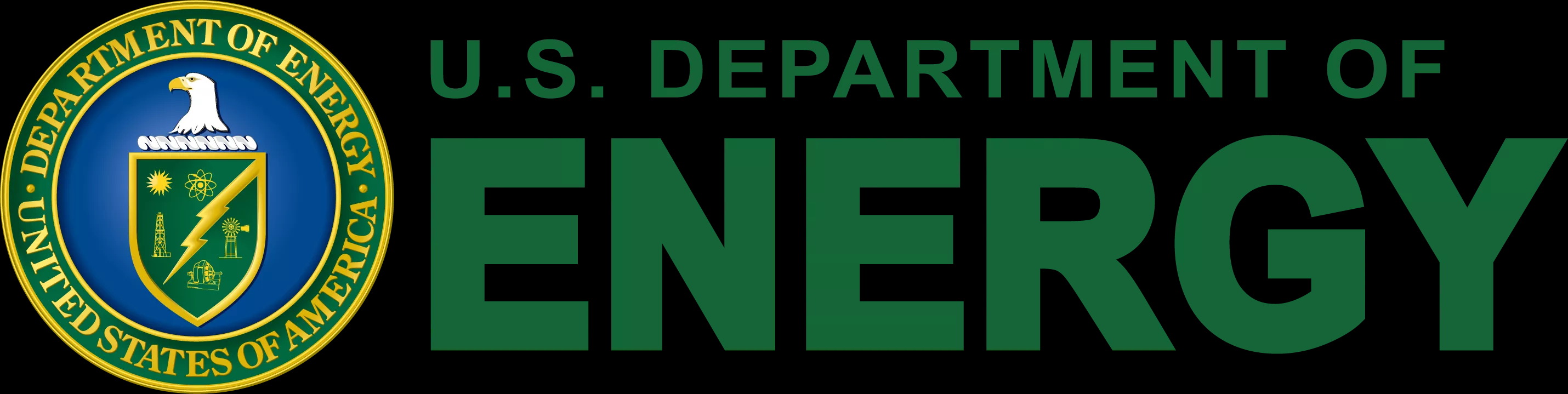 3. Experimental results(S)
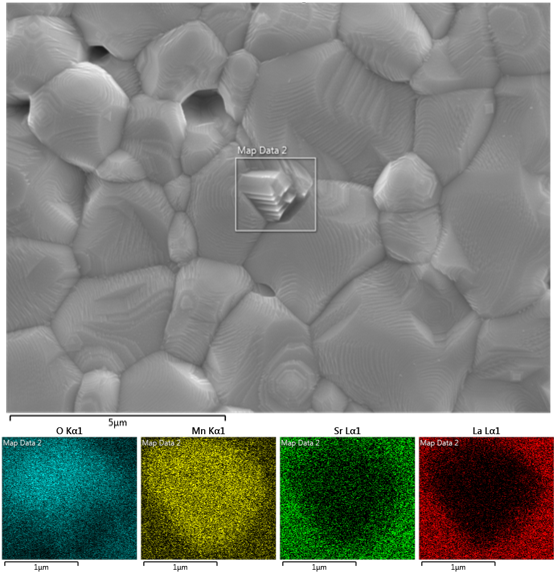 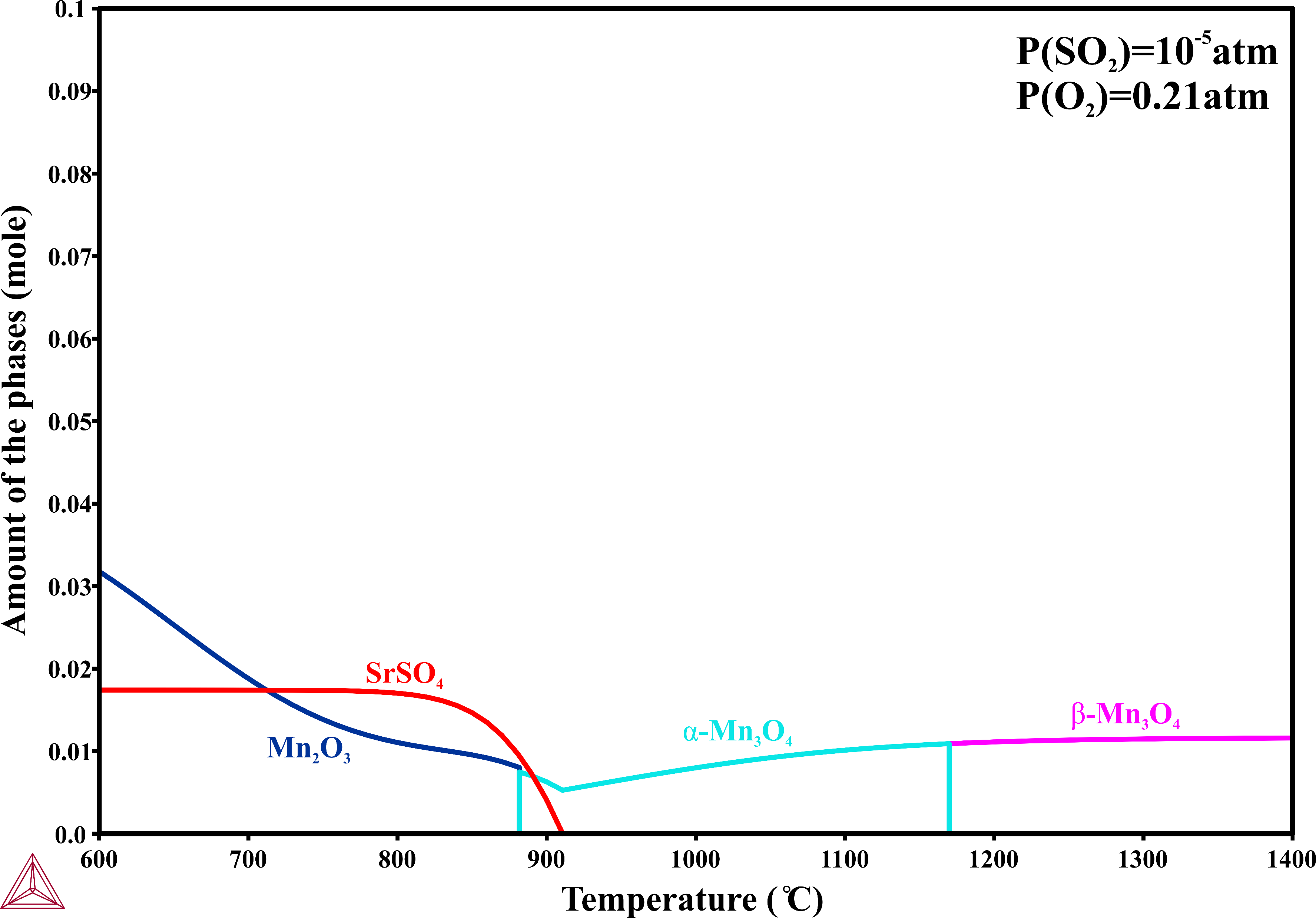 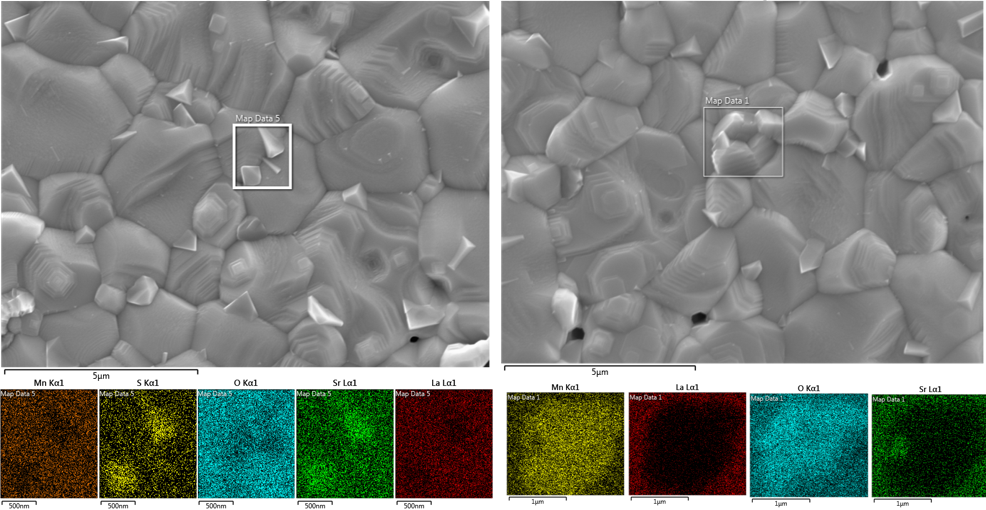 LSM at 1000℃ for 2 days with 10ppmSO2+Dry air
LSM at 800℃ for 2 days with 10ppmSO2+Dry air
There is no signal of sulfur element on the surface of the entire sample.
SrSO4 will form at lower temperature condition. And the threshold can be well predicted through CALPHAD.
24
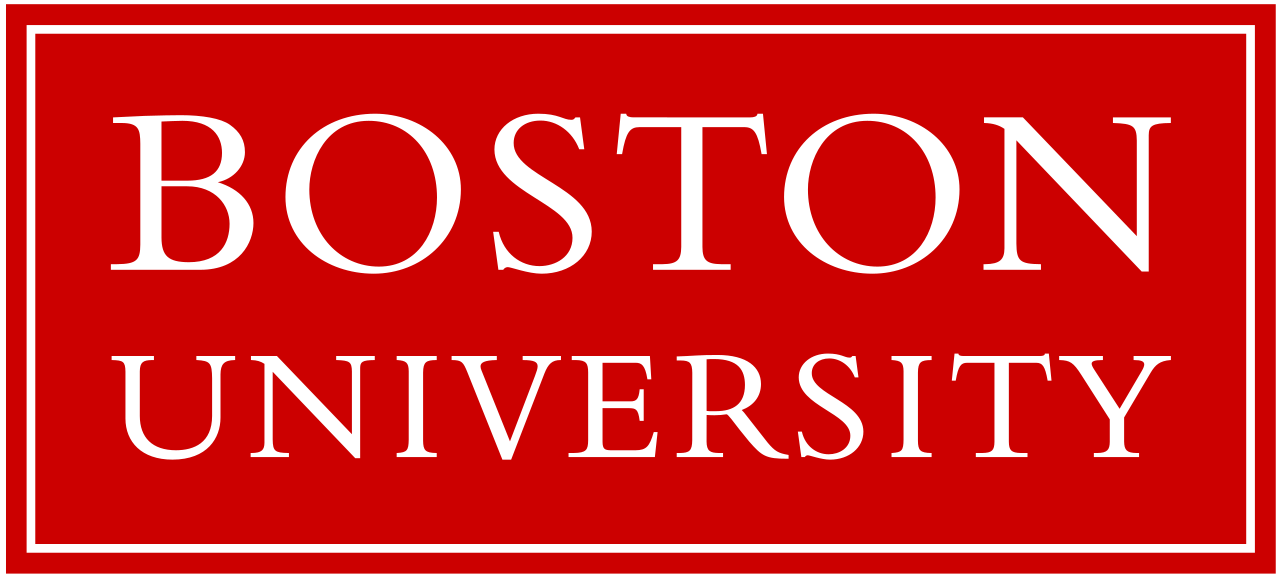 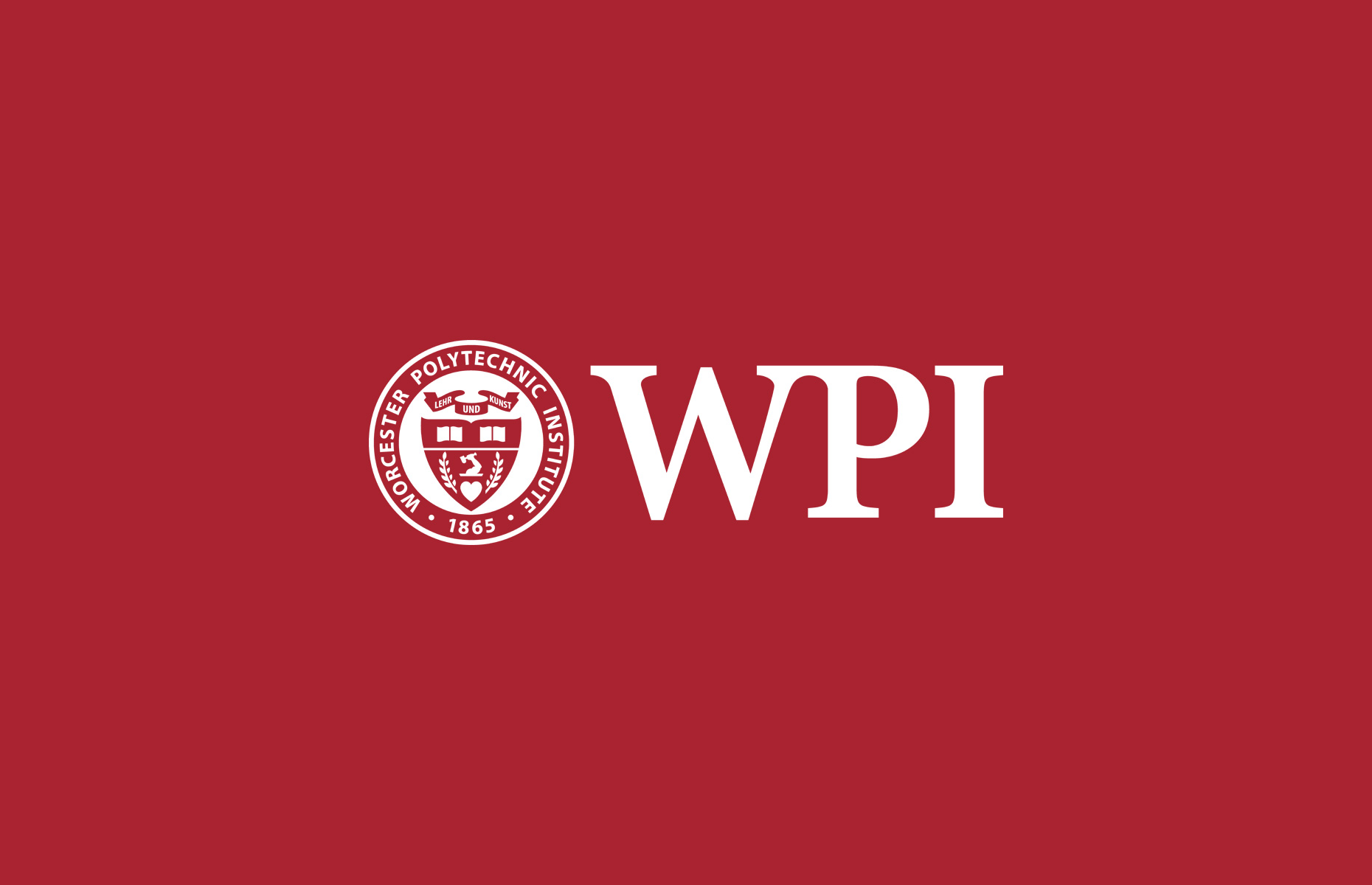 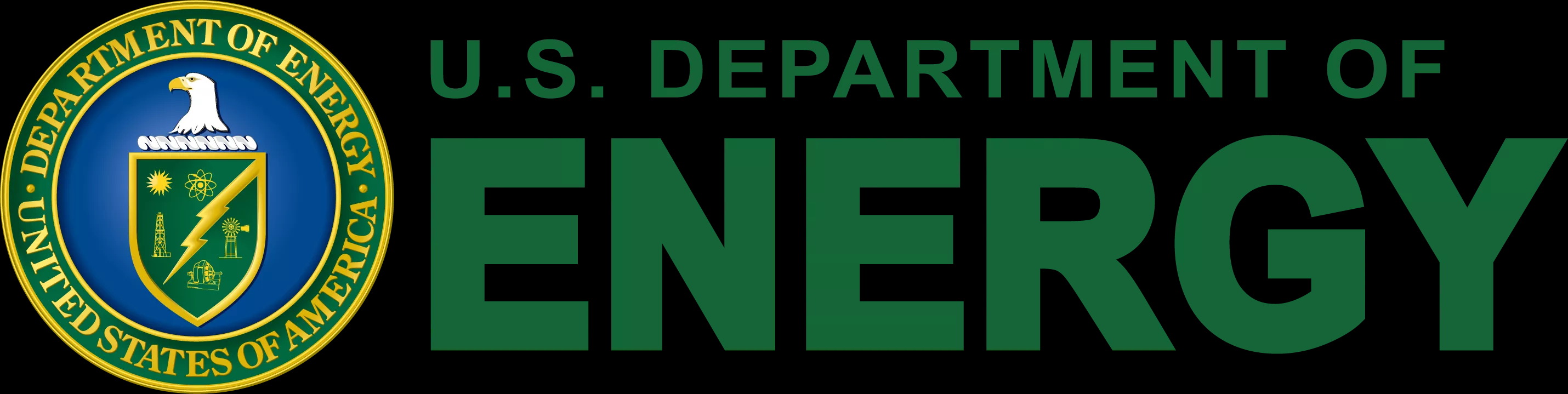 3. Experimental results(S)
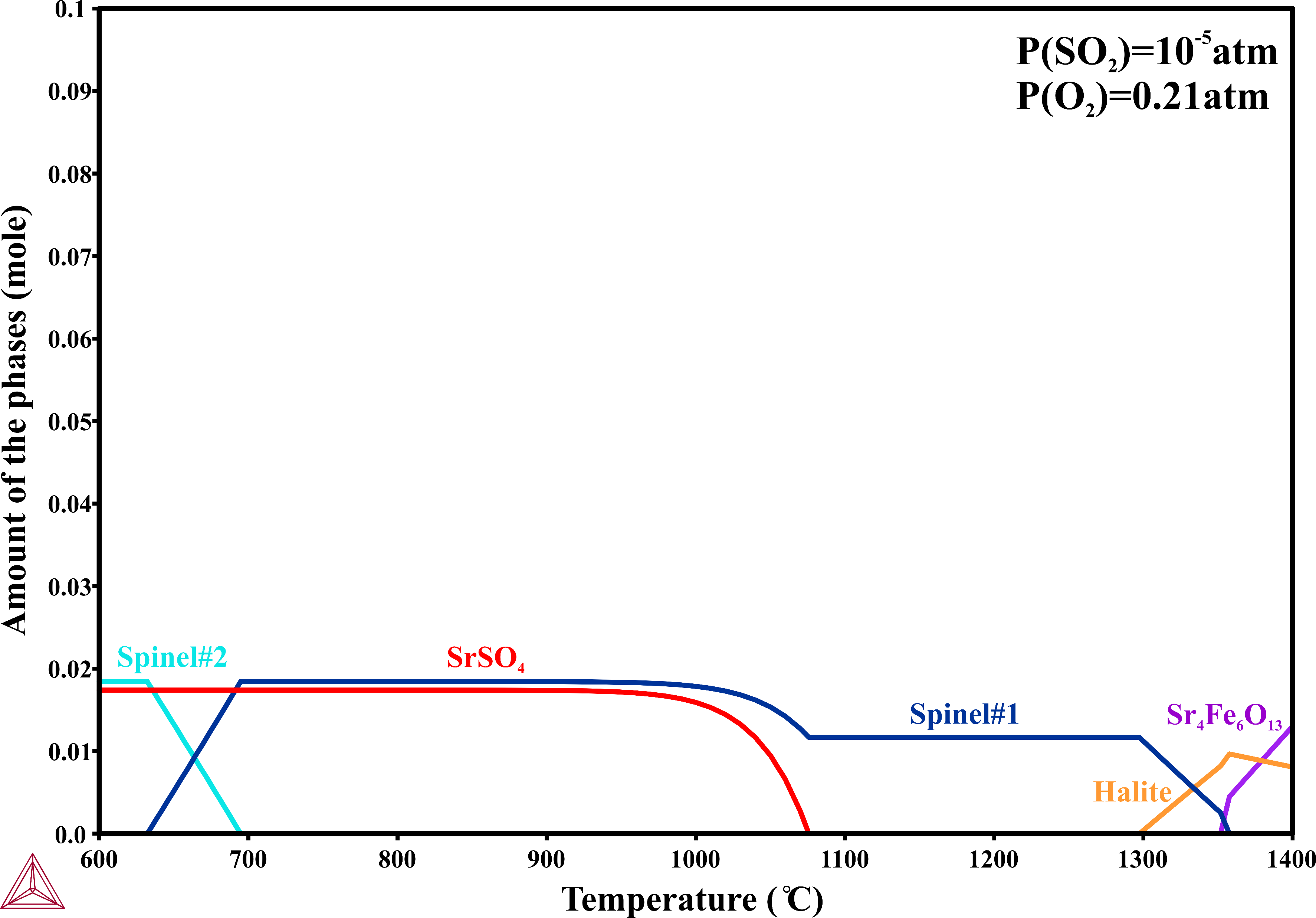 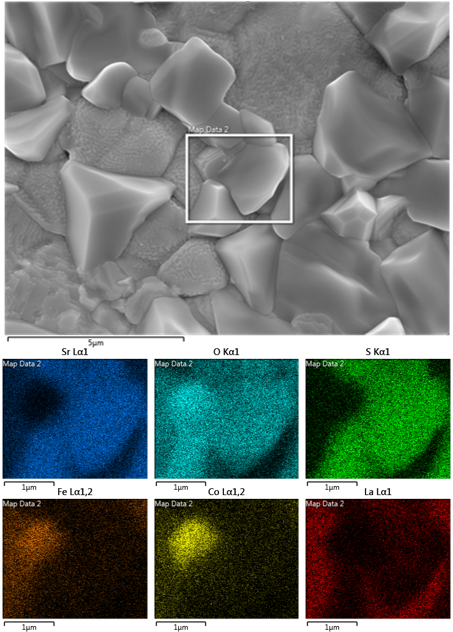 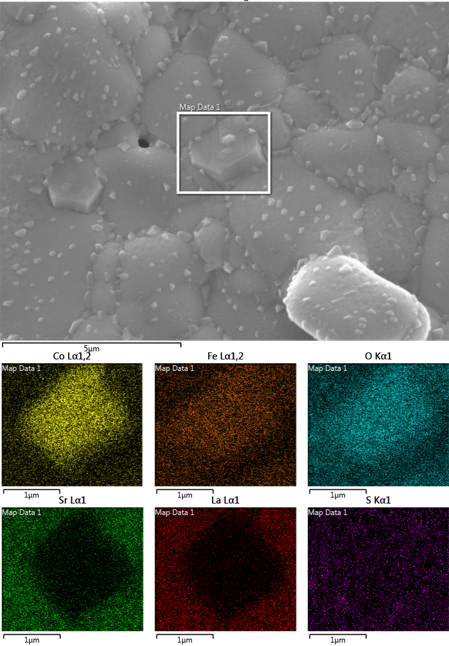 LSCF at 1000℃ for 2 days with 10ppmSO2+Dry air
LSCF at 800℃ for 2 days with 10ppmSO2+Dry air
The small SrSO4 phases are well distributed both inter- and intragranularly.
LSCF has worse sulfur resistance in the whole operating temperature range
25
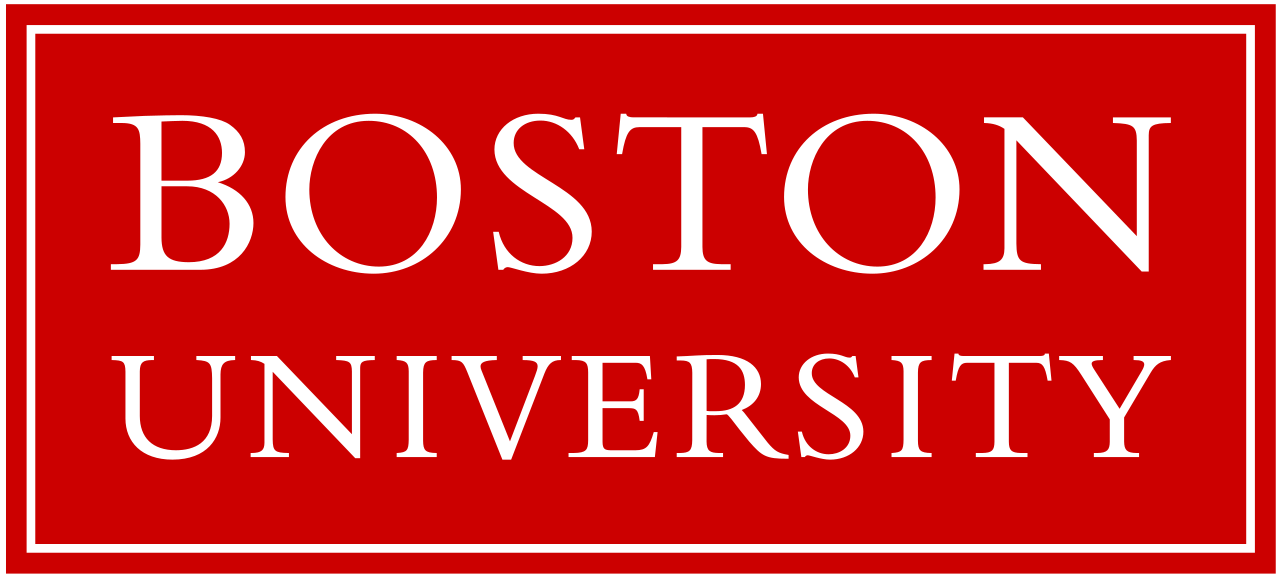 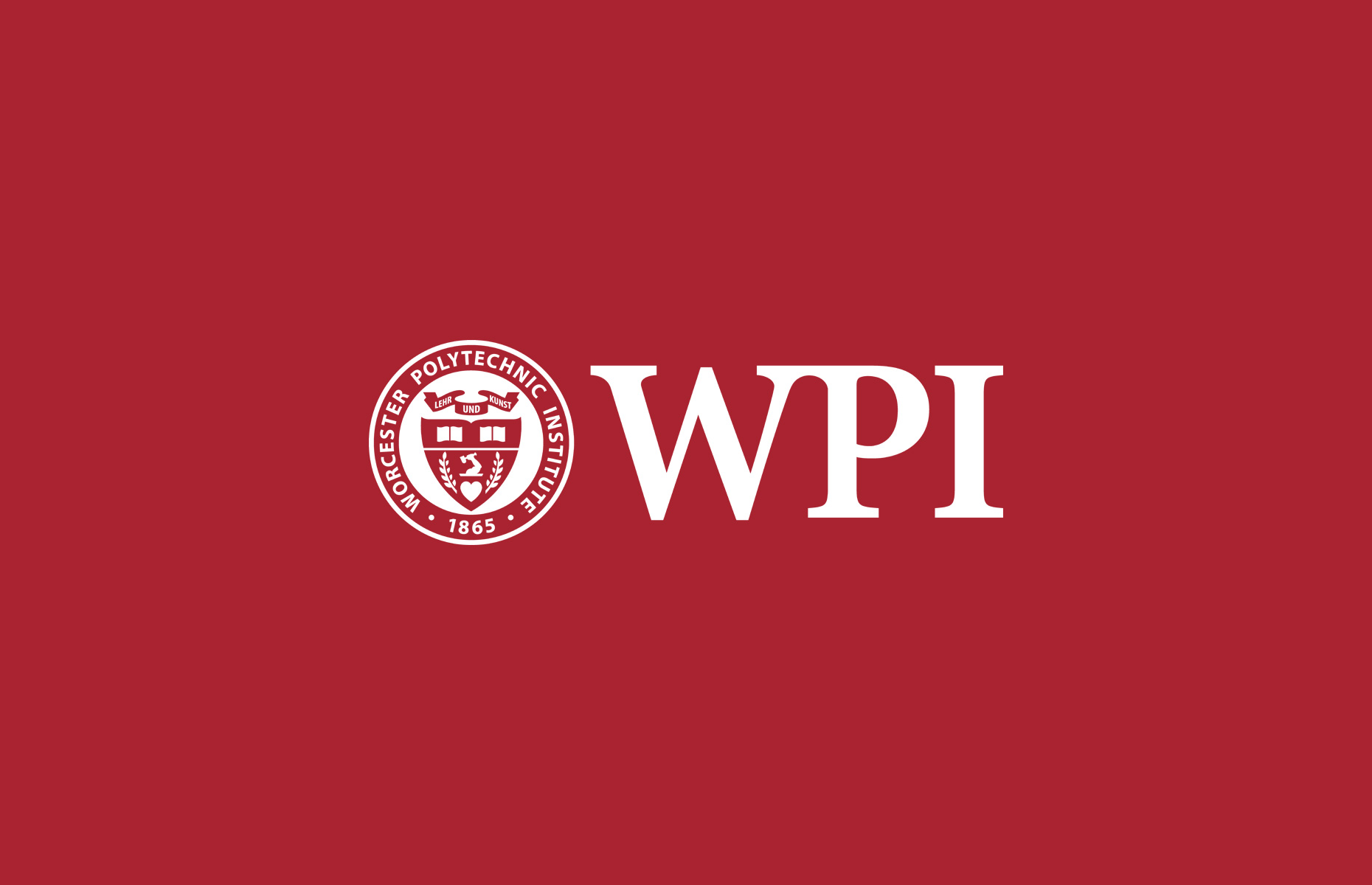 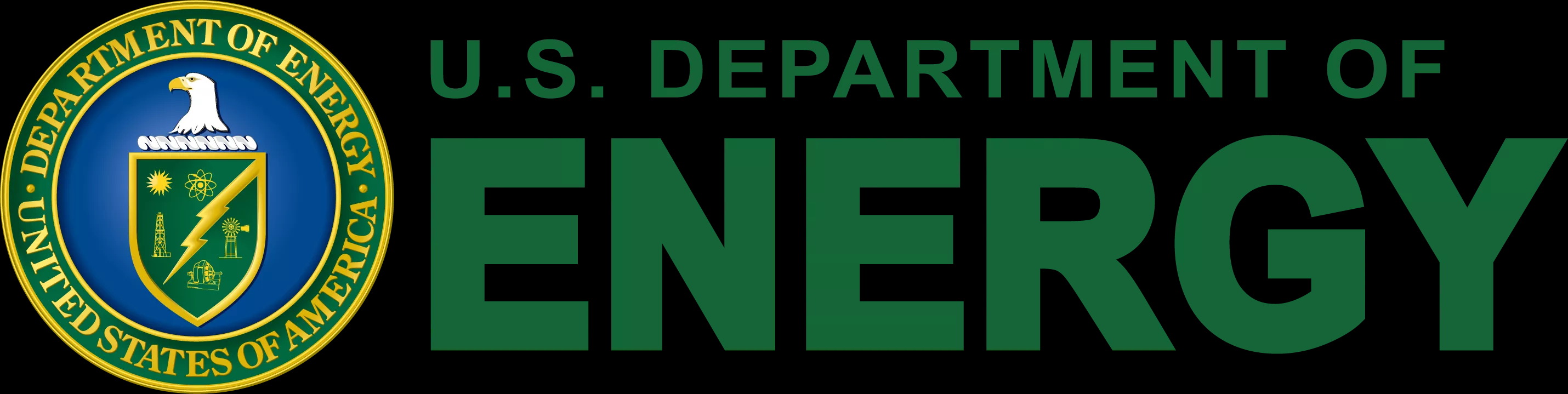 3. Experimental results(S)
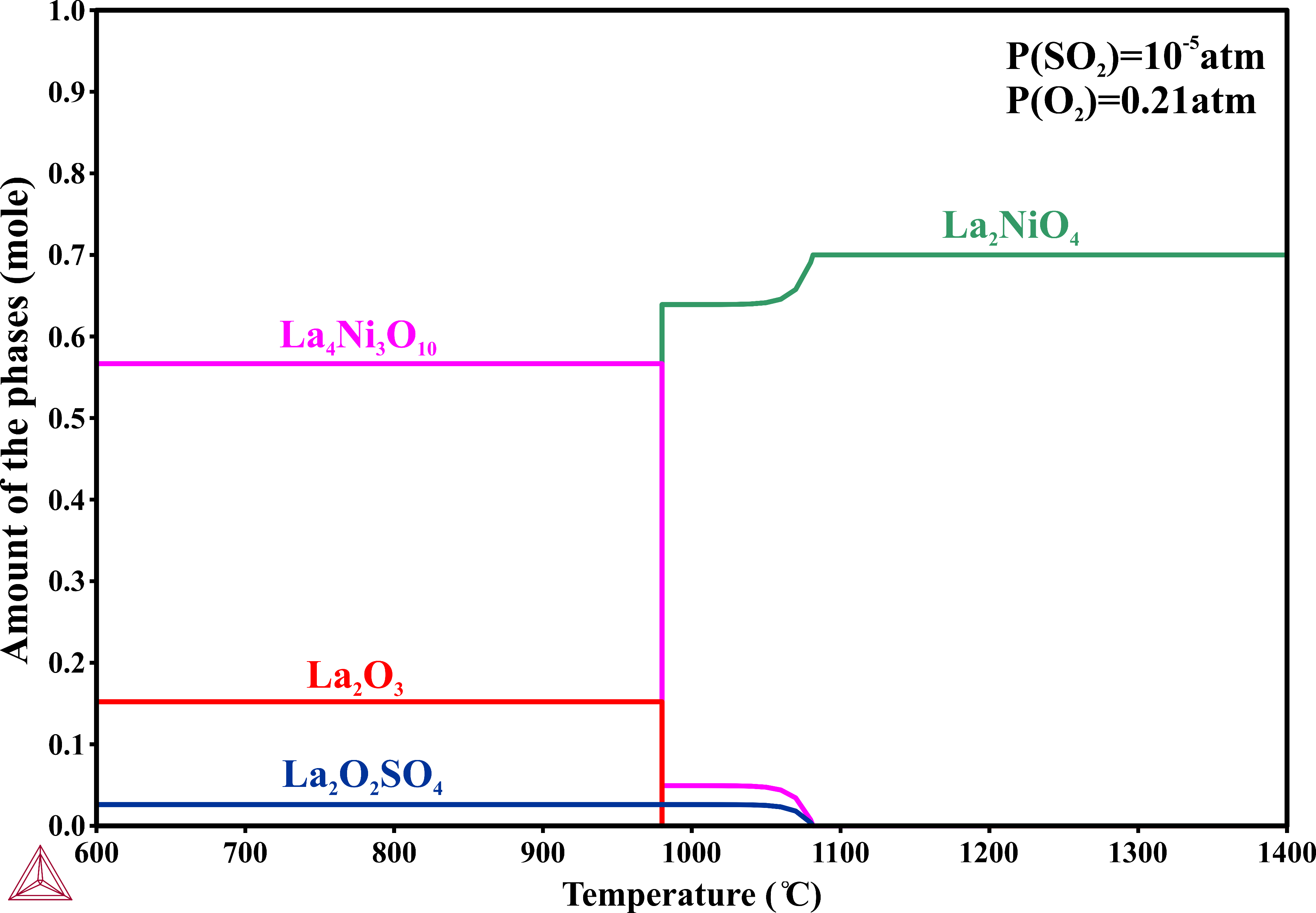 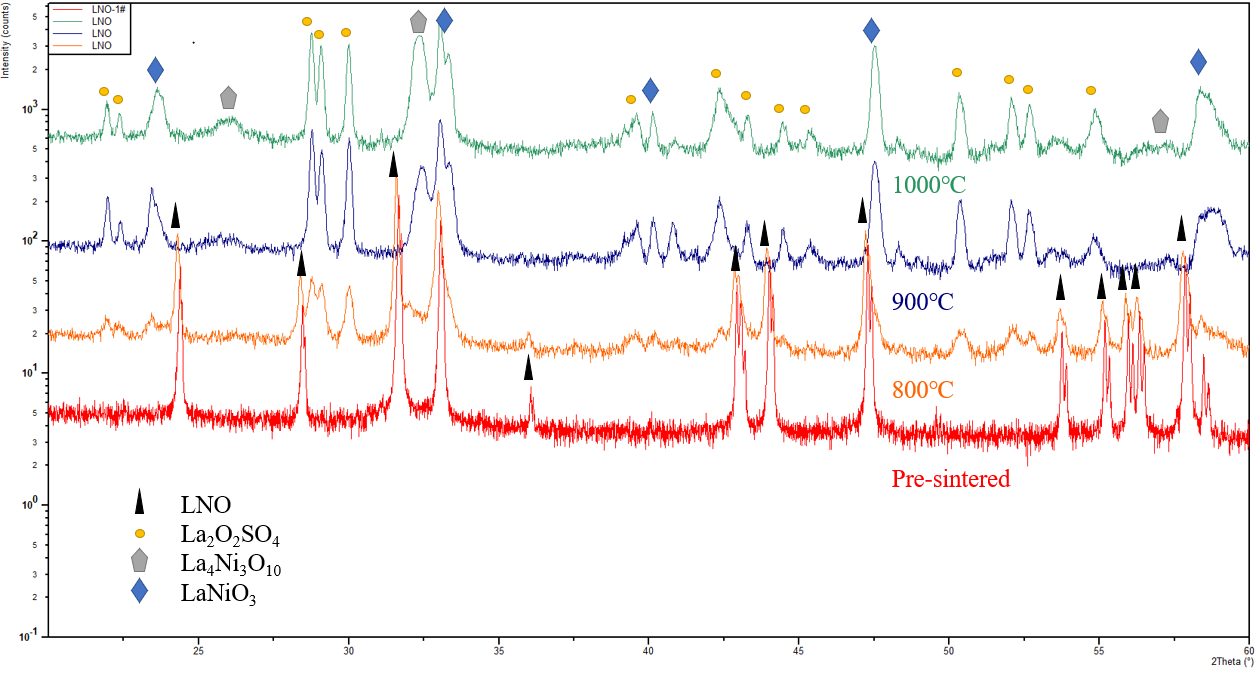 LNO at 800℃, 900 ℃ and 1000 ℃ for 2 days with 10ppmSO2+Dry air
The formation of the secondary phase La2O2SO4 and La4Ni3O10 are well predicted.
26
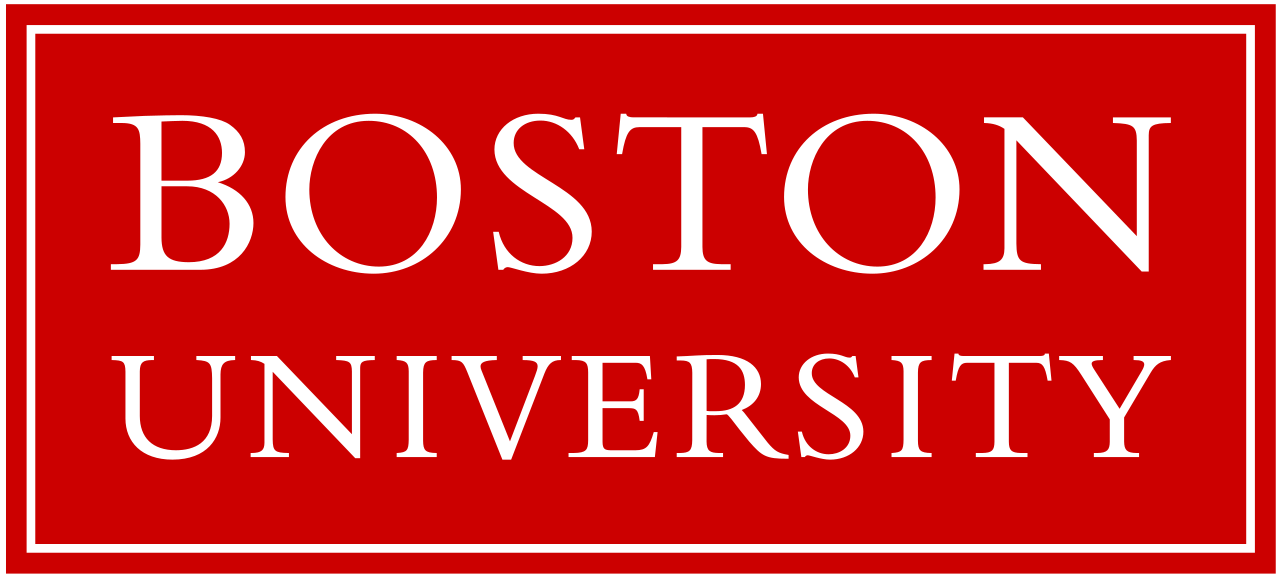 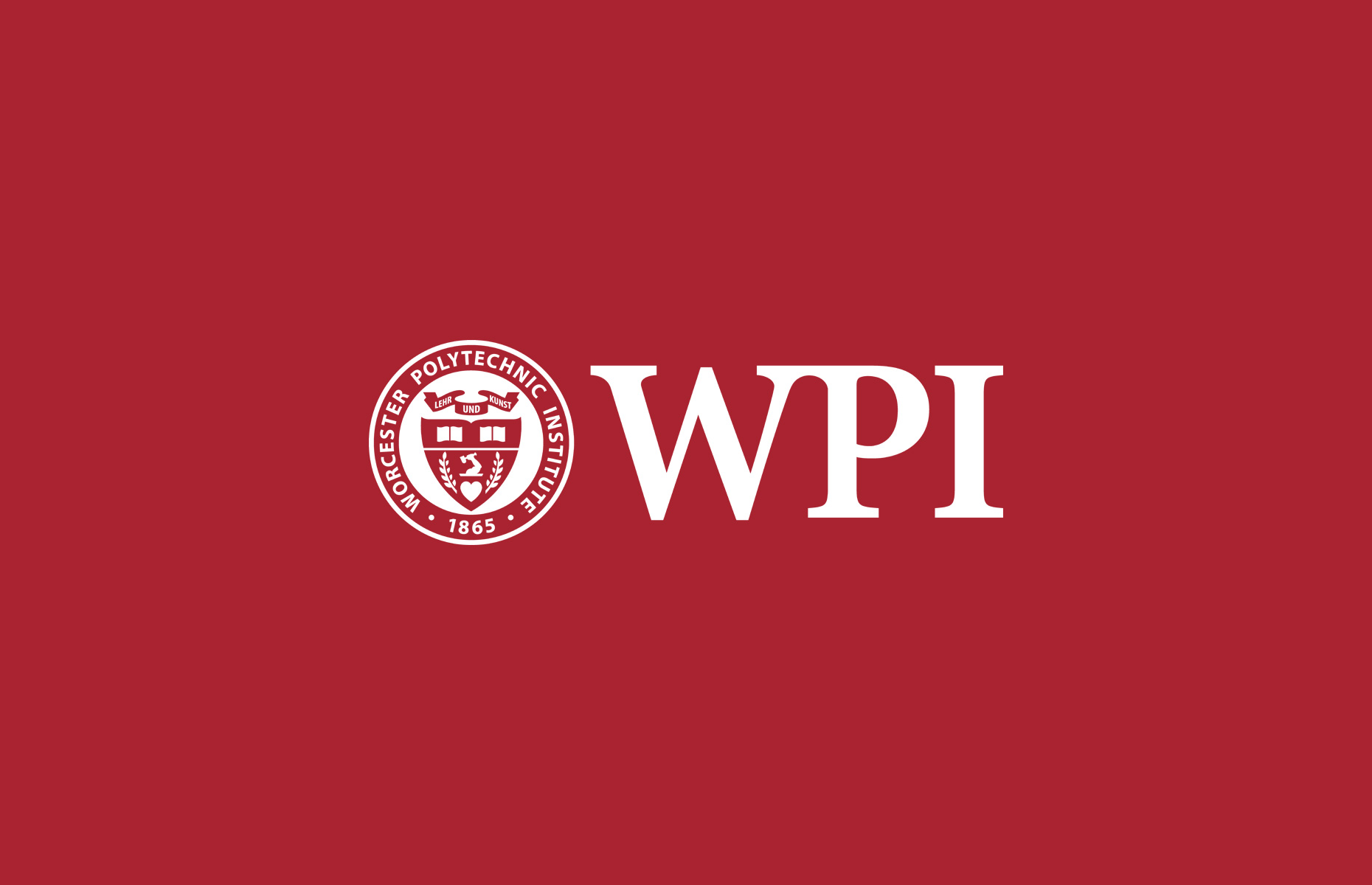 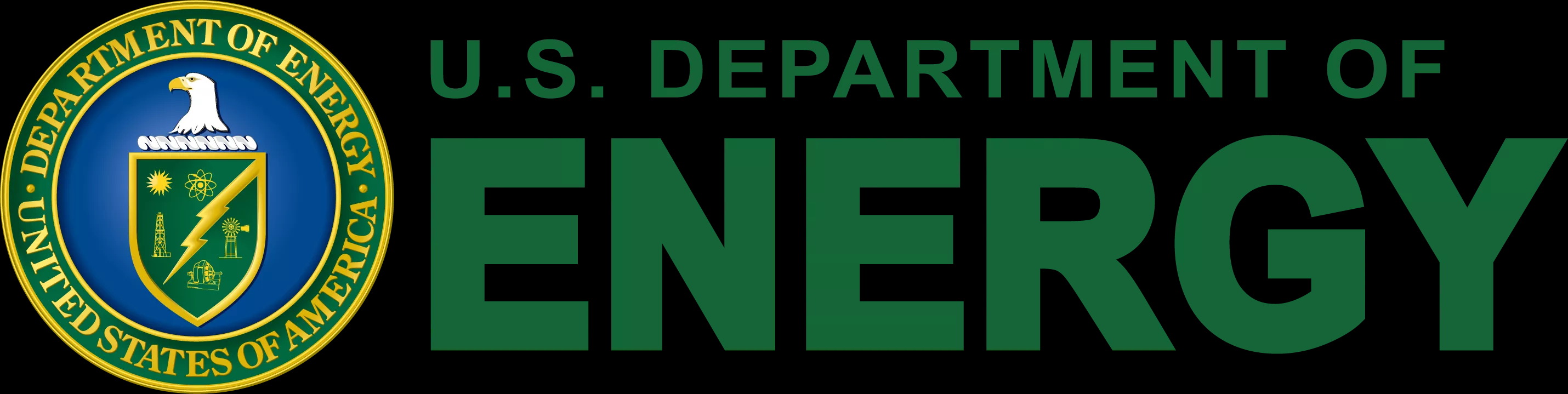 4. Results and discussion
Impurities:
S(SO2): form Sulfate secondary phases (Mainly SrSO4, La2O2SO4), and LSM has distinct threshold in S-containing conditions (LSM is Sulfur-free at higher temperatures.)

Cr(CrOx): form Chromate secondary phases and total amount of the secondary phases when humidity is introduced especially at lower T.

C(CO2): form Carbonate secondary phases at very low T. Accelerated tests are very important due to the possible existence of different degradation mechanisms.

Cathodes:
LNO is much more stable under multiple impurities conditions, as only S will be very detrimental at working temperatures.

LSM is more stable in real experiments, while LSCF in all cases are less stable than LSM and LNO.
27
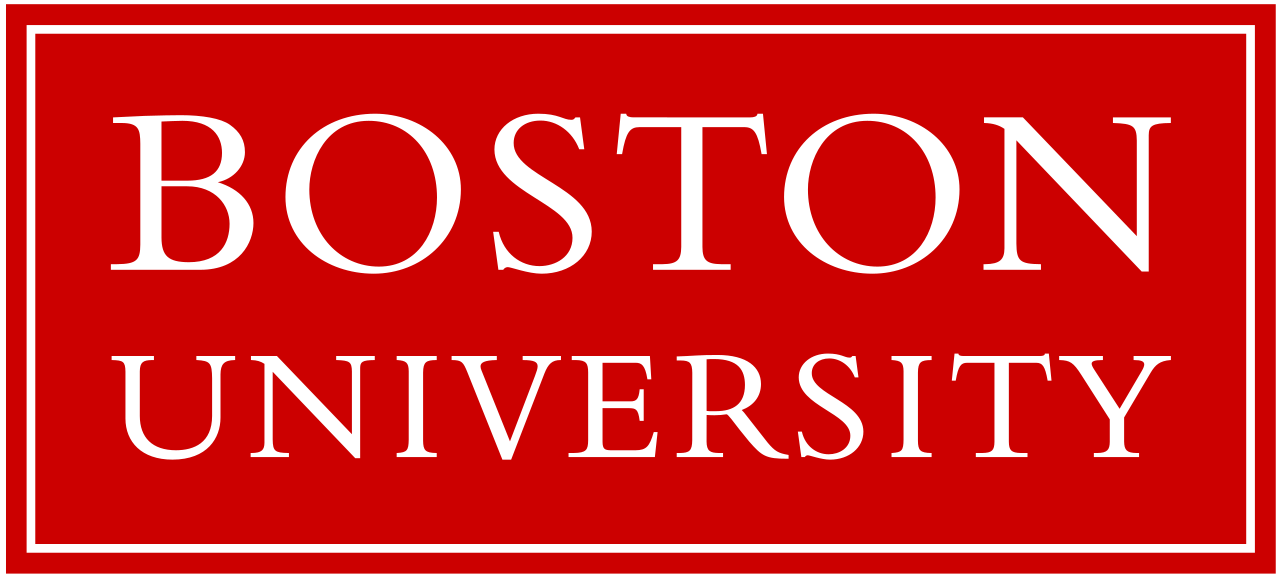 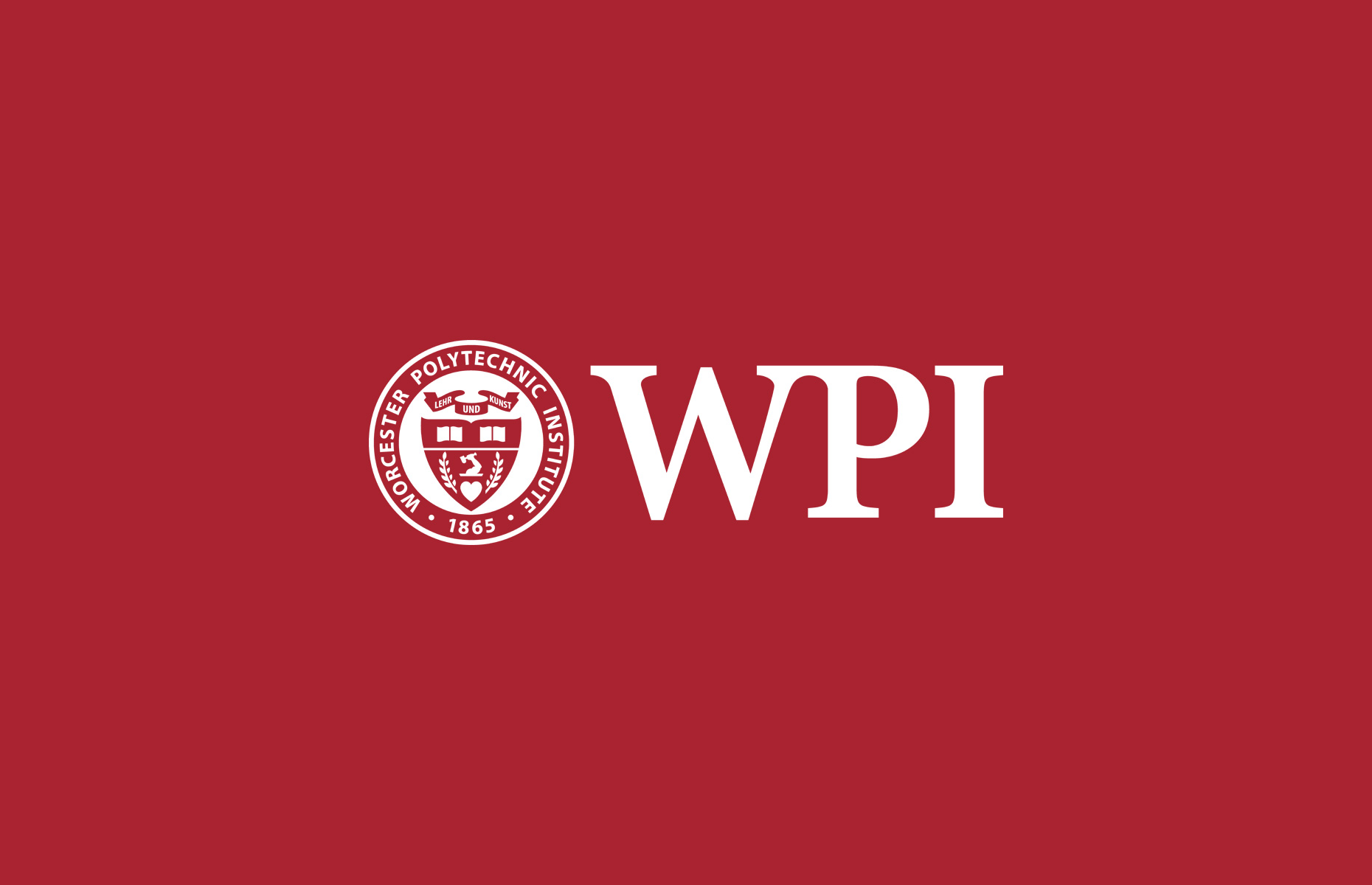 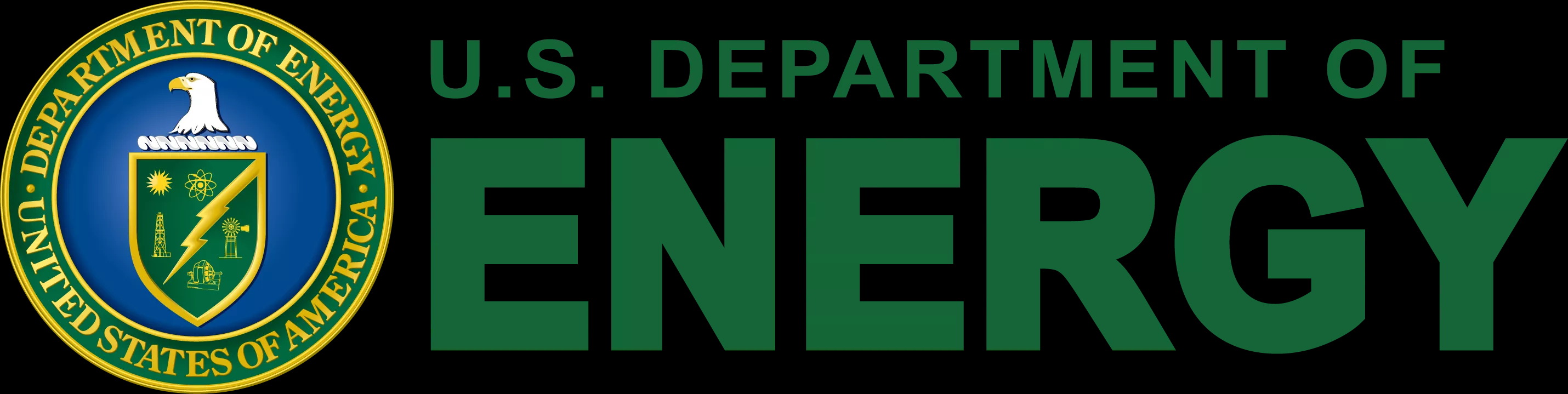 5. Future work
1. Multiple impurities experiments and the corresponding simulations.
Cr + Humidity; Sulfur + Humidity; Sulfur + Cr; Sulfur + Cr + Humidity; Multiple ………..

2. Simulations and experimental verifications of LSM/YSZ TPBs.
The simulations will take more factors into considerations as well as comprehensive literature reviews.

3. Long-term degradation tests.
On basis of the simulations and preliminary experiments we have so far.

4. Others.
Database re-assessment…
28
Thank you！
29
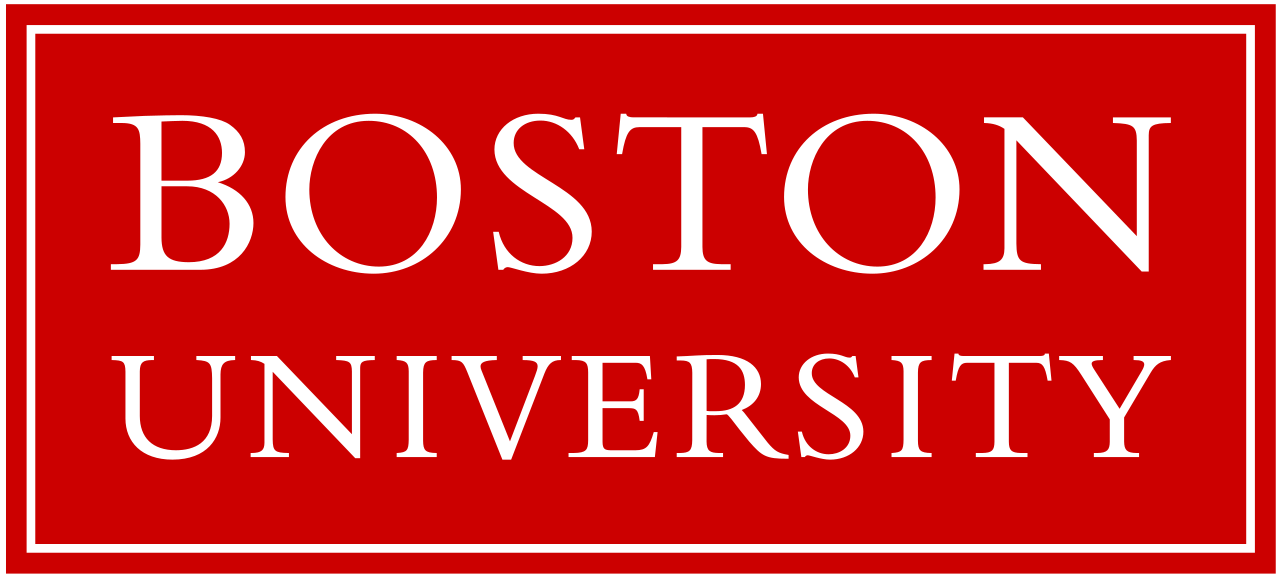 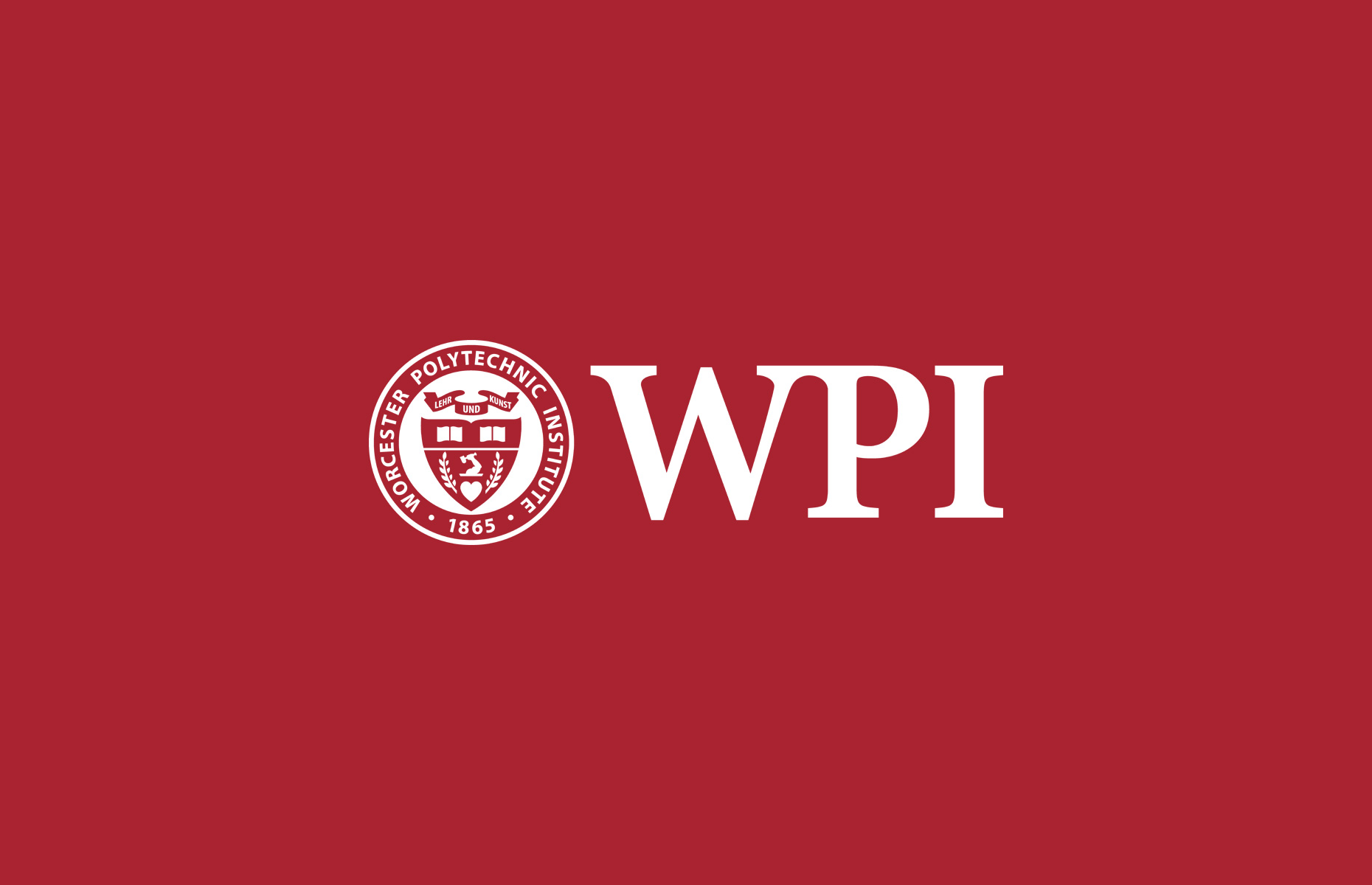 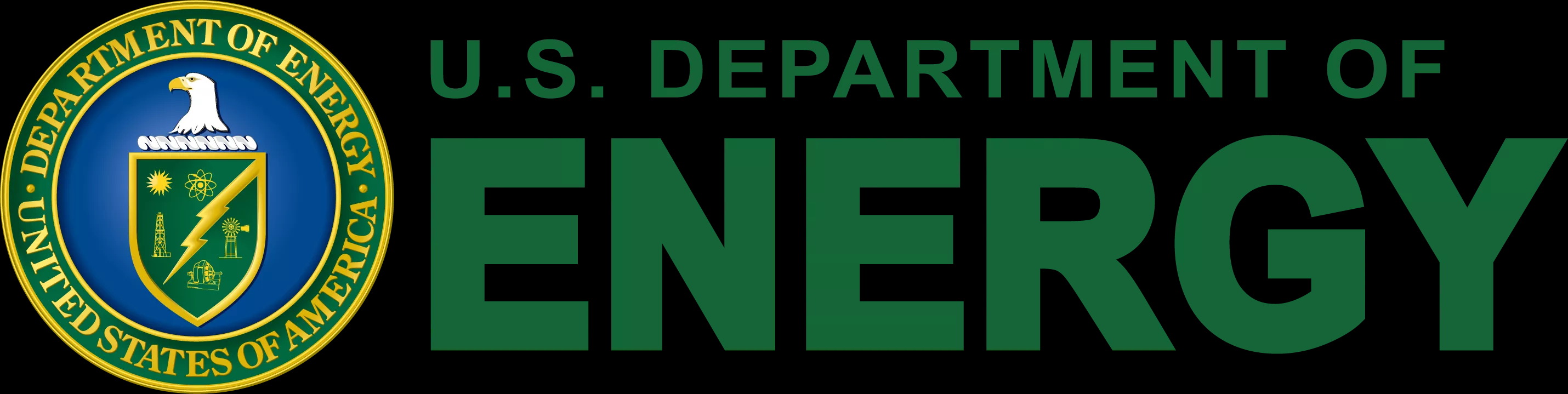 SOFC-development
Decreasing Activation Polarization by
Maximizing the Rates of the ORR Reaction
Reducing Long-term Degradation due to the Effect of Single Air-contained Impurity
GOAL:
Develop The Cathode Material with
Materials Compositional Design
High Initial Power Density
Low Long-term Degradation Rate
External Impurity Getter
CURRENT LIMITATIONS with Trial and Error Approach:
Characterization Detection of Nano-sized Secondary Phases
Difficulty of Doing In-situ or In-operando Observation
Detailed Reaction Mechanism Verification
Real Impacts of Multiple Gas Species on Cell/Stack Performance
30